The Mcpherson’s of the far north
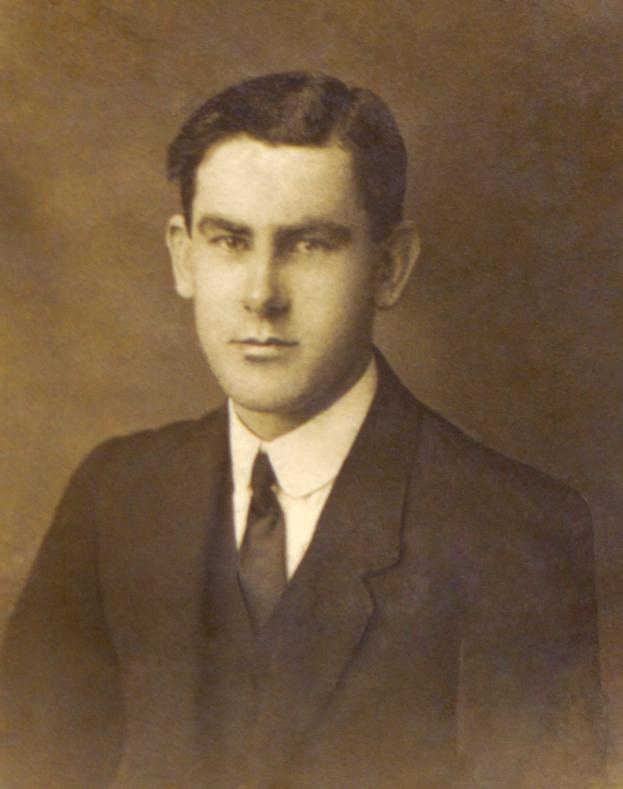 FRANCIS ‘FRANK’ mCpHERSON
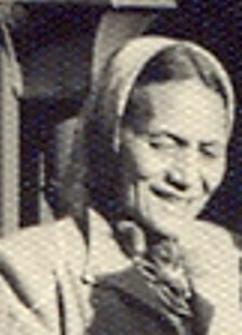 Morehu rebecca pene ‘butu’ arano
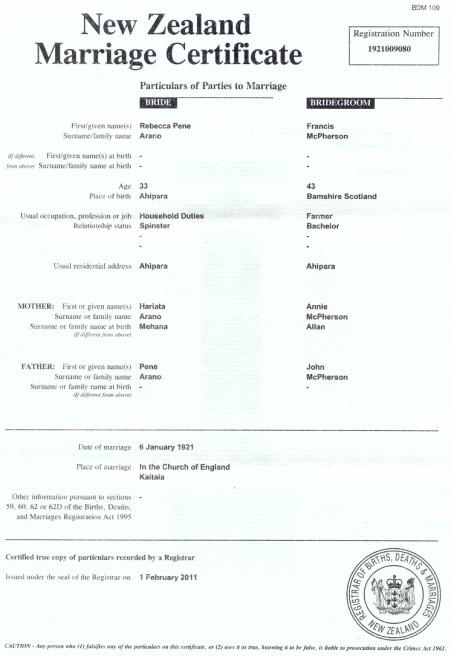 FRANCIS MCPHERSON MARRIES REBECCA ARANO
 (6TH January 1921)
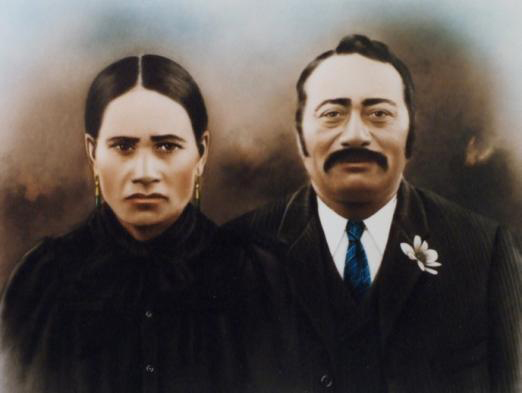 Hariata (nee mehana) & pene arano 
– morehu’s parents
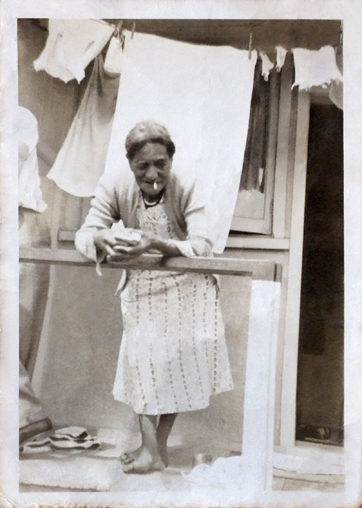 Morehu rebecca pene ‘butu’ arano
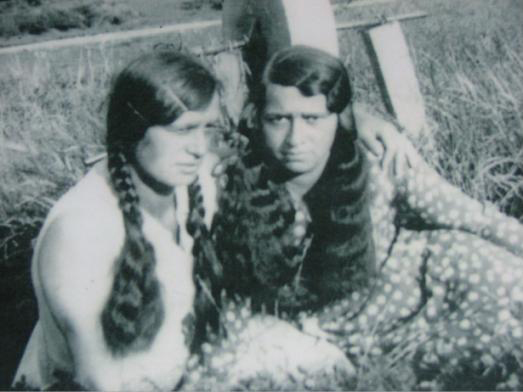 Mere (mary) and taare (dollie Mcpherson
Allan McPherson
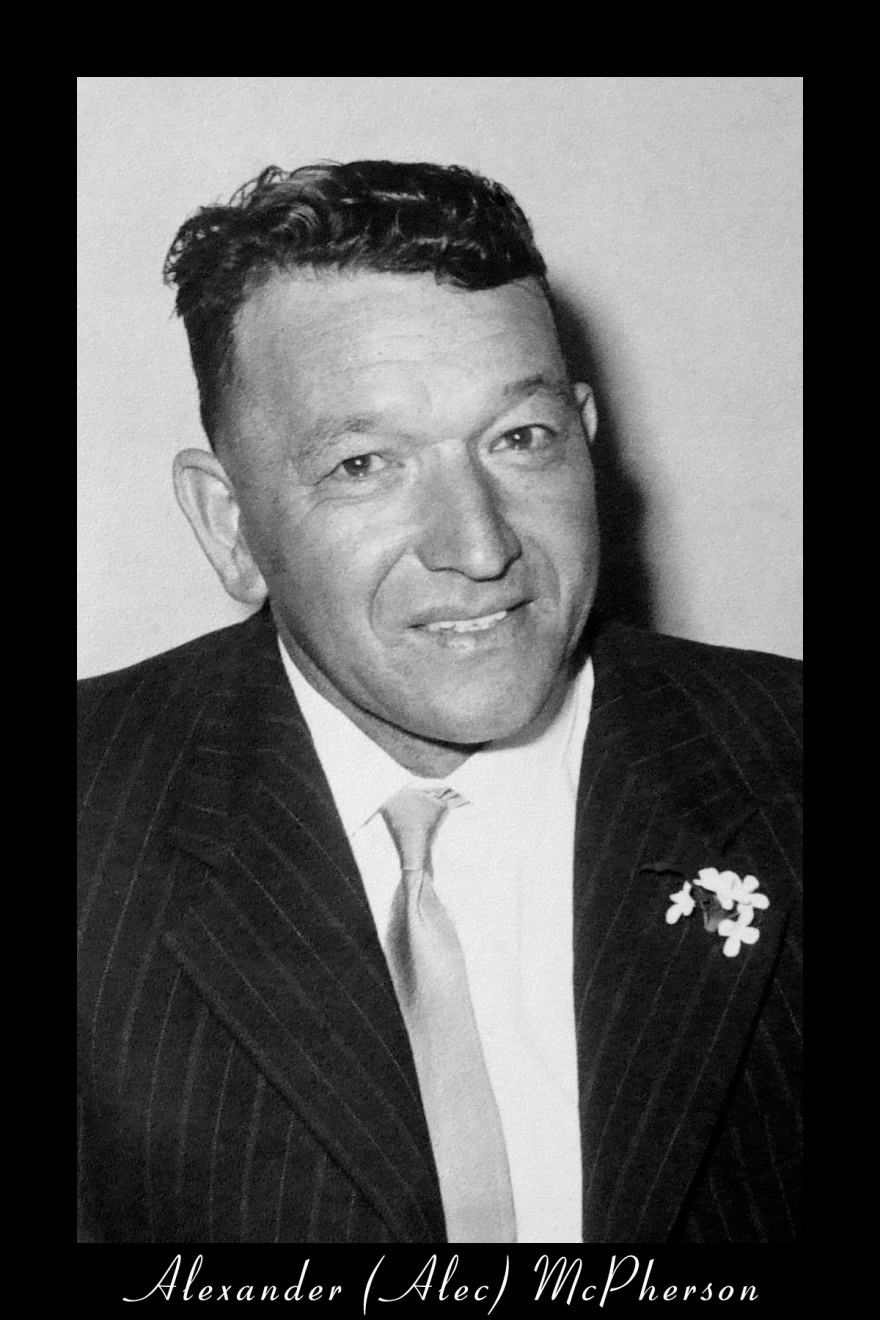 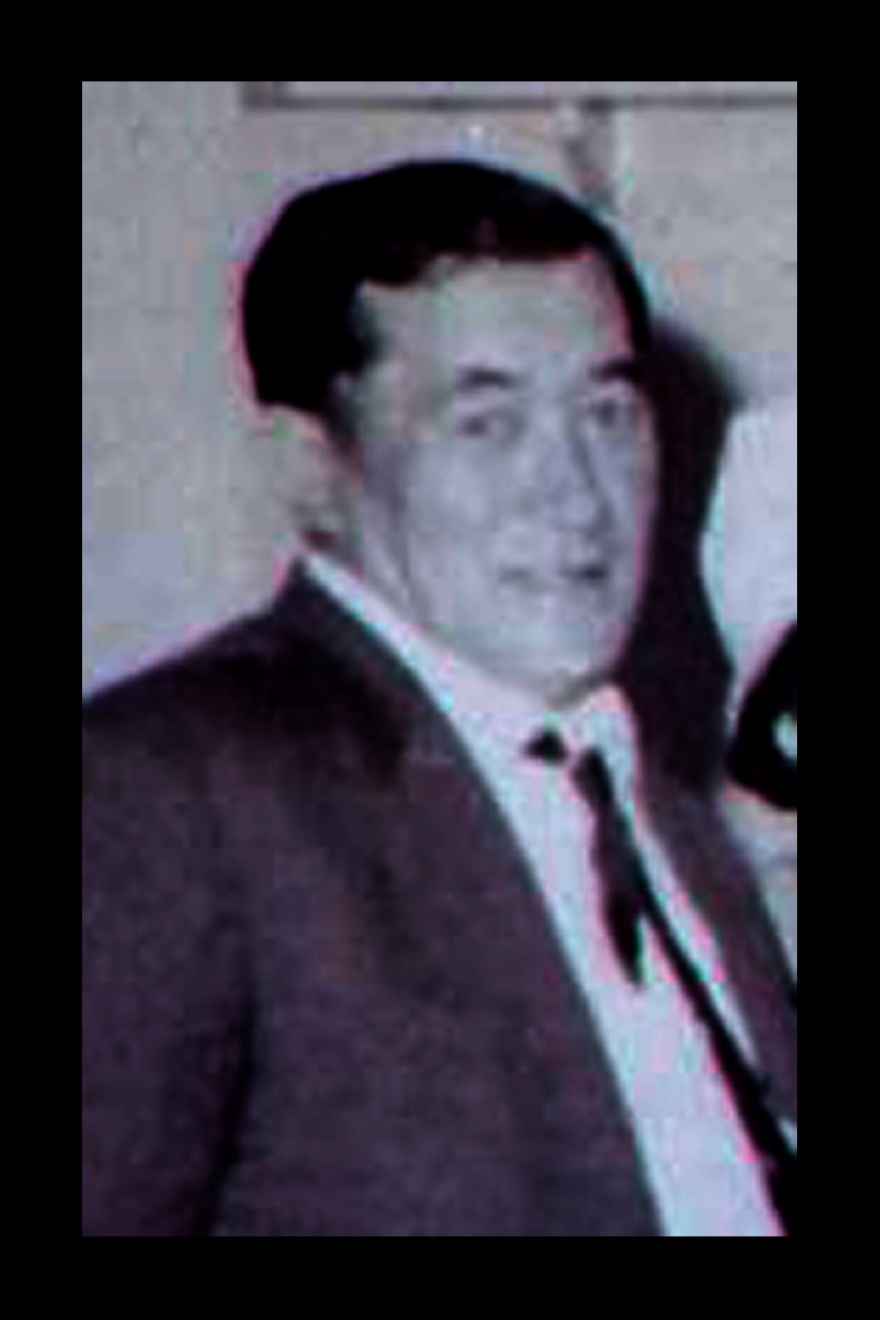 Alexander (alec) McPherson
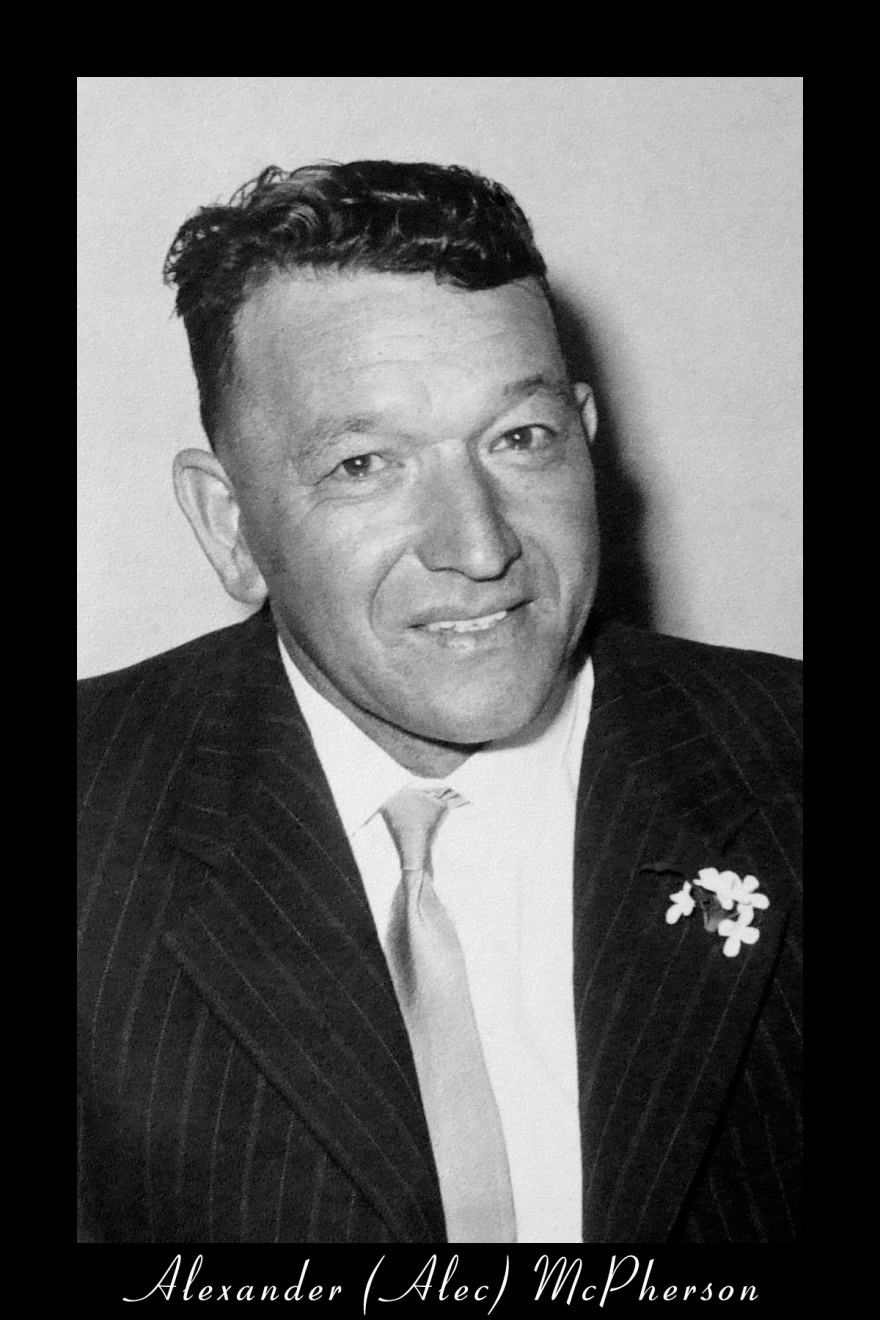 rebecca mcpherson with bela
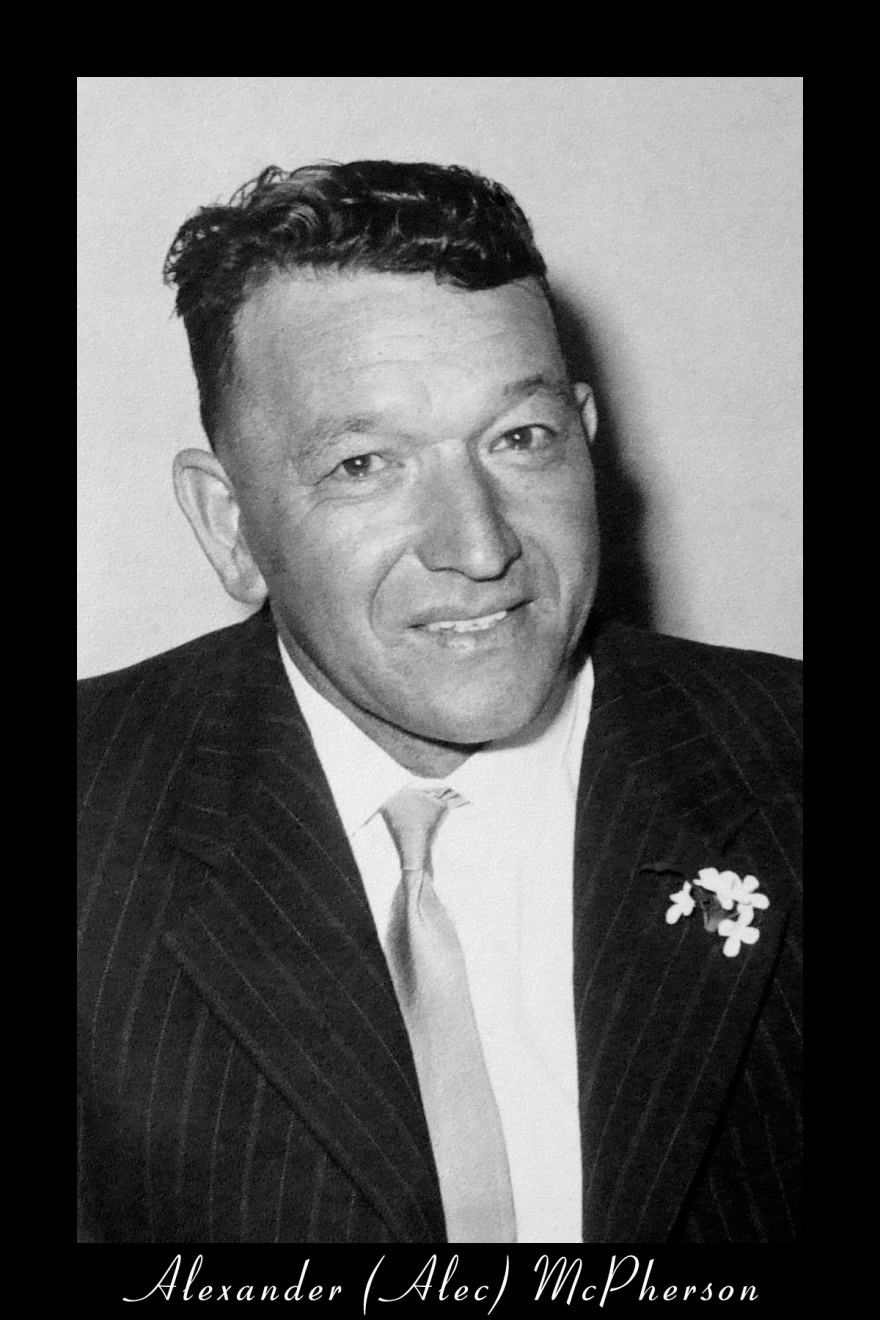 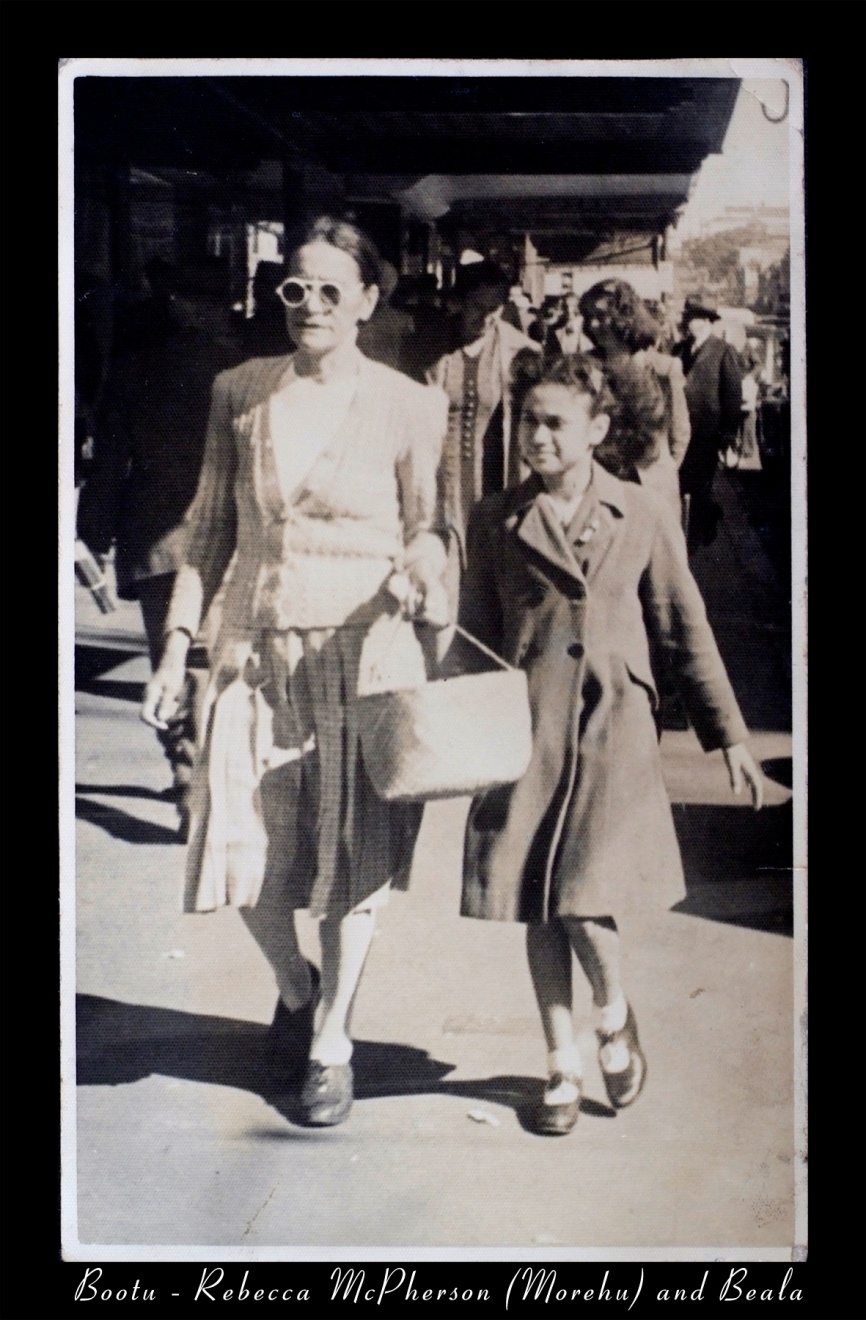 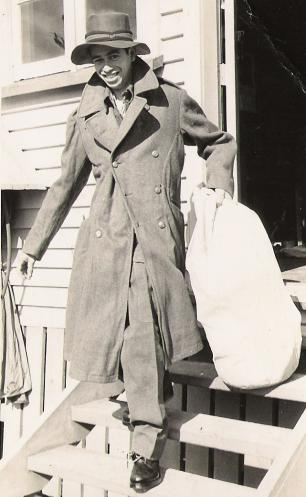 Noble hohaia
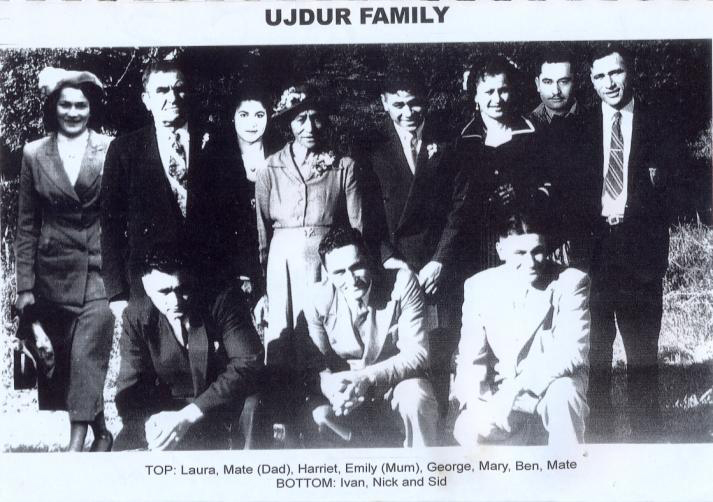 The family of Mary and Waata Tepania
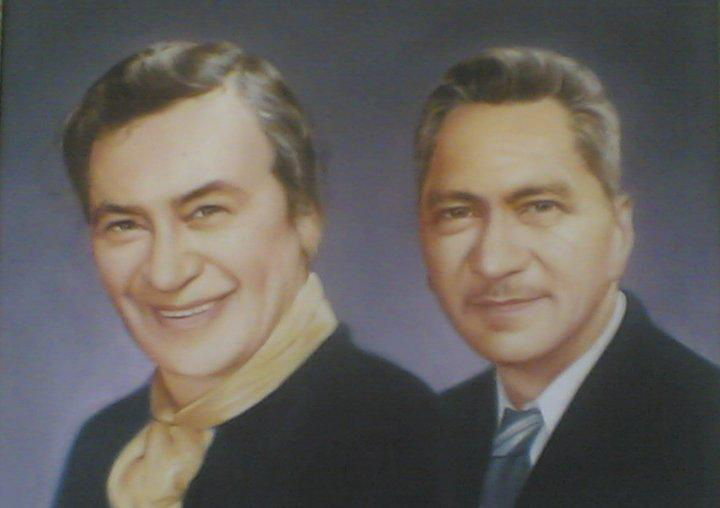 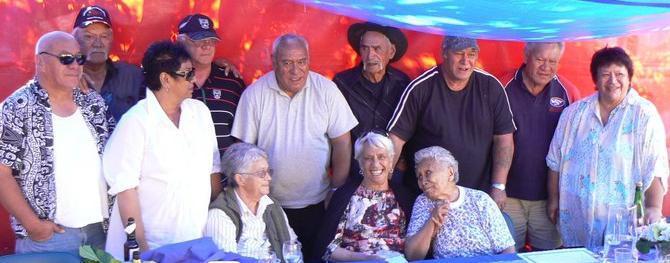 the family of 
allan and nellie mcpherson
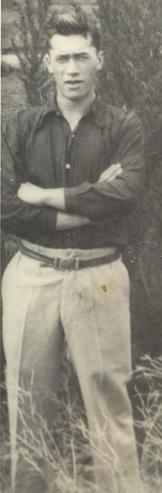 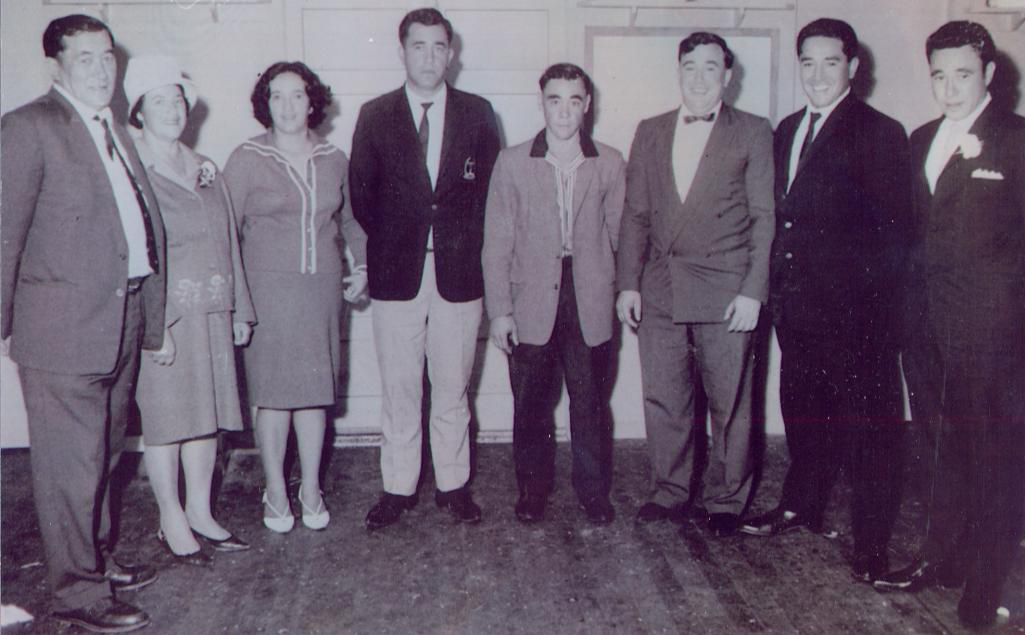 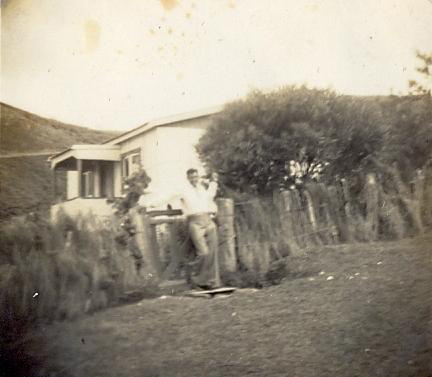 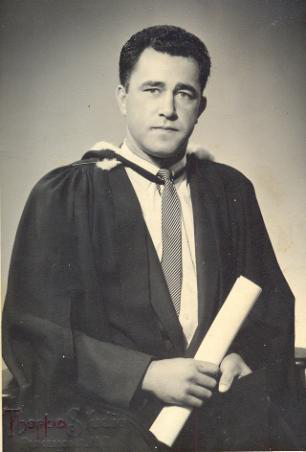 Frank ‘scotty’ mcpherson
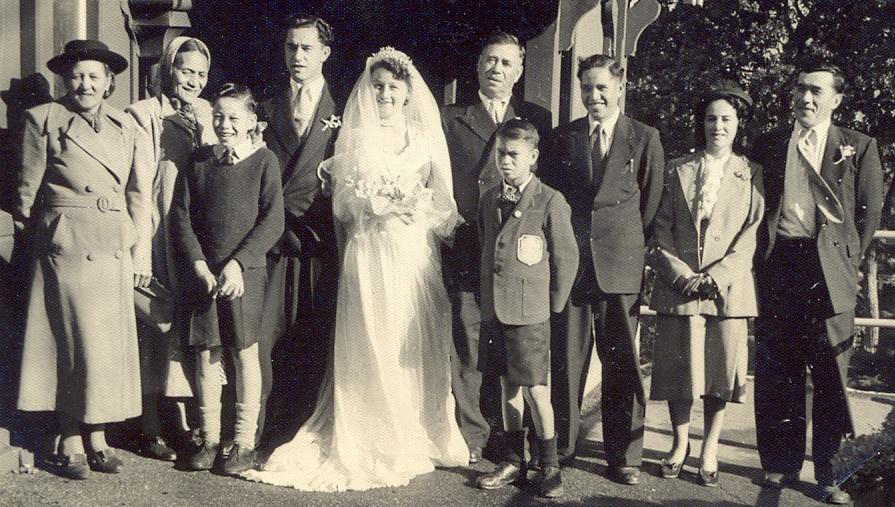 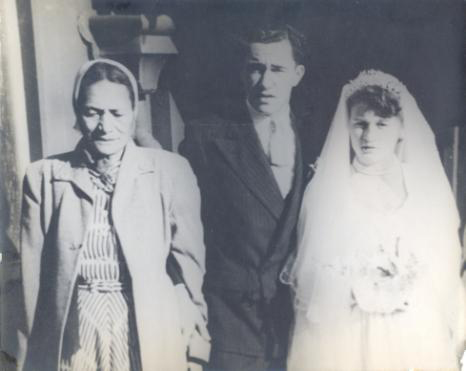 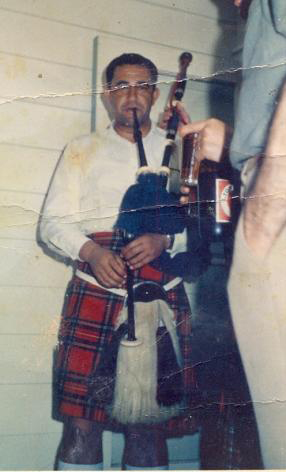 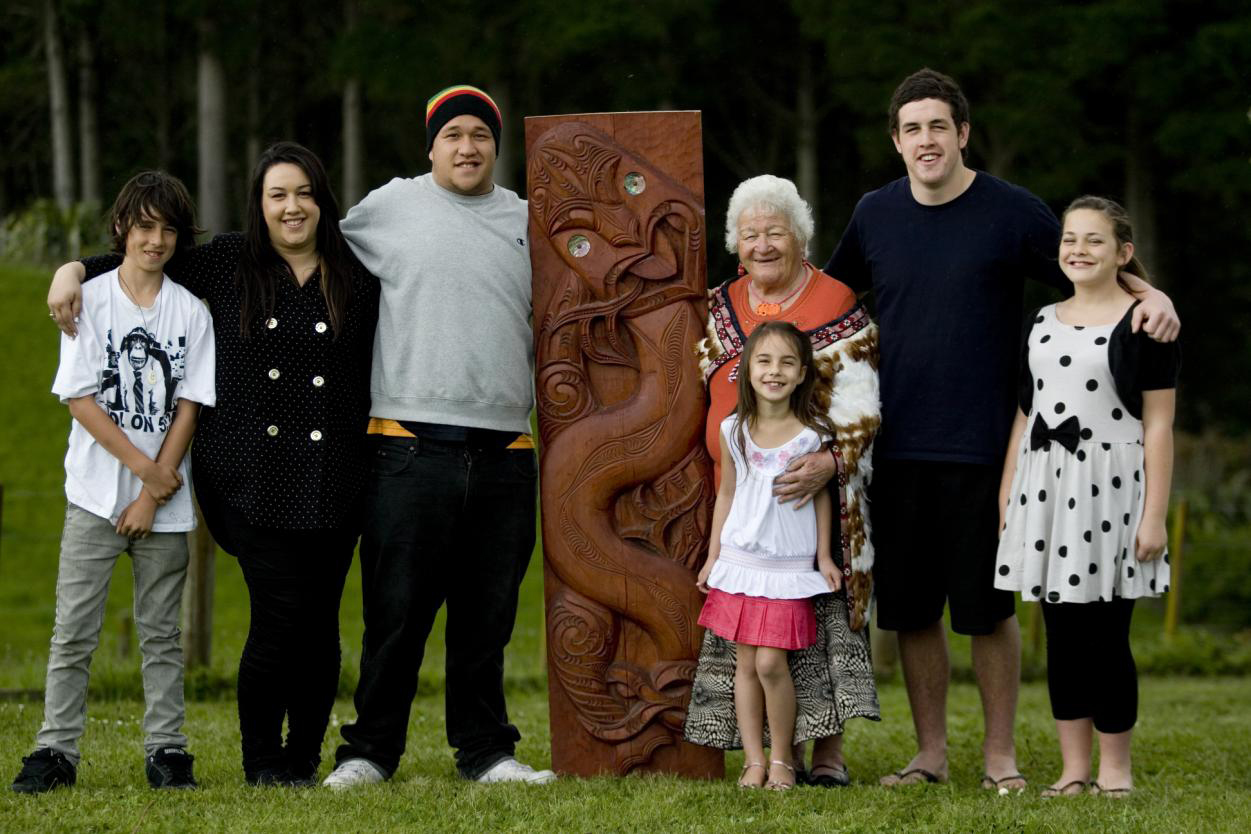 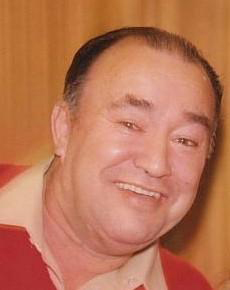 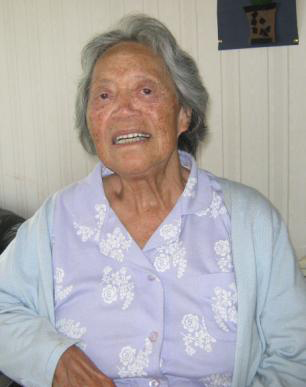 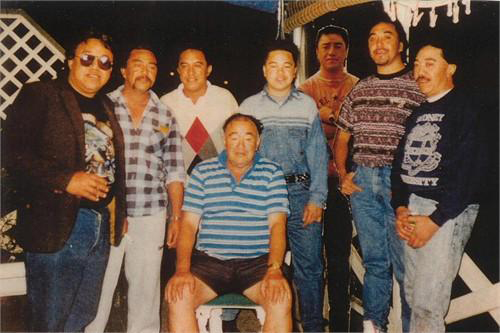 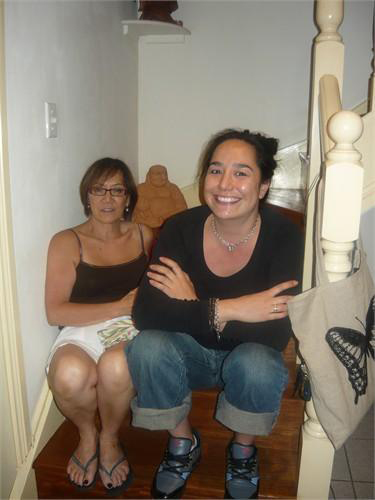 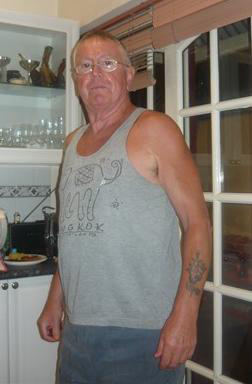 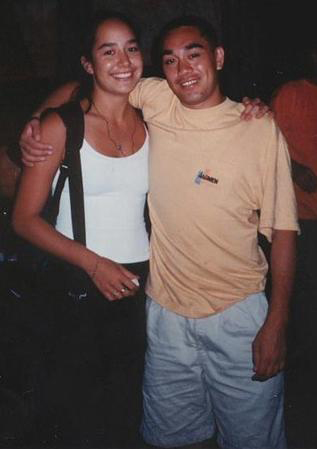 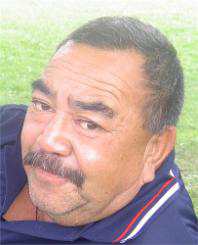 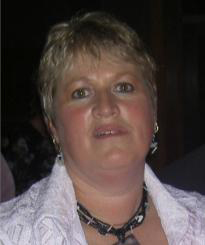 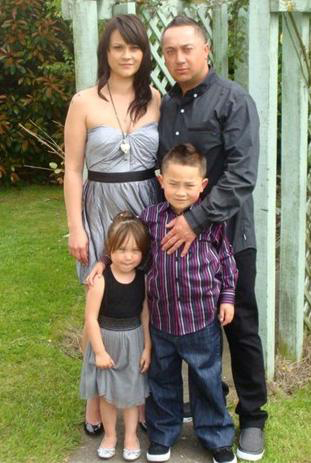 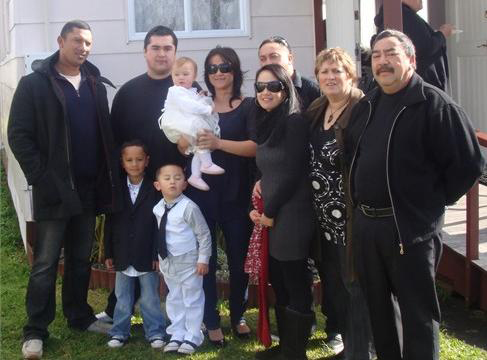 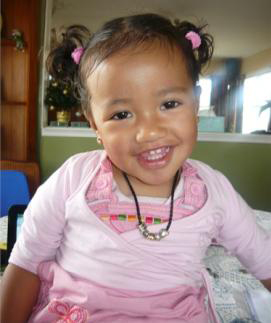 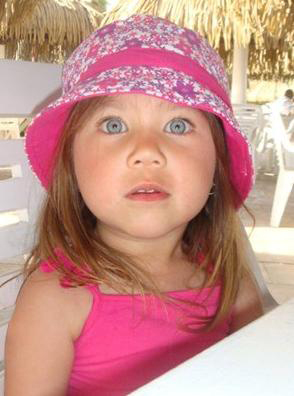 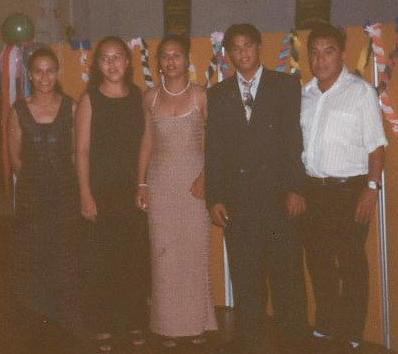 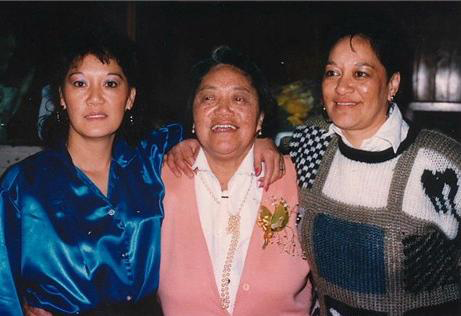 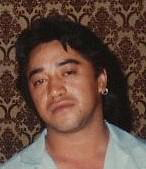 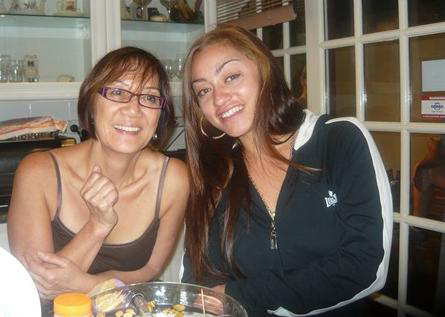 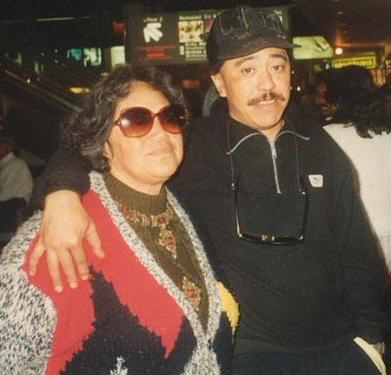 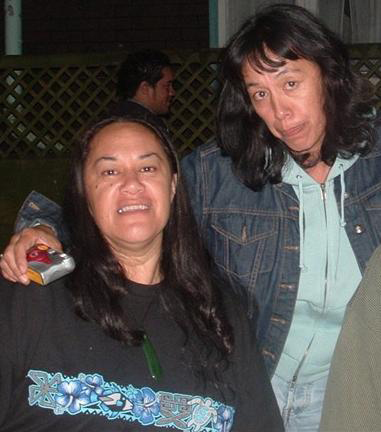 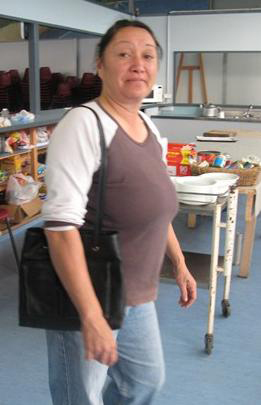 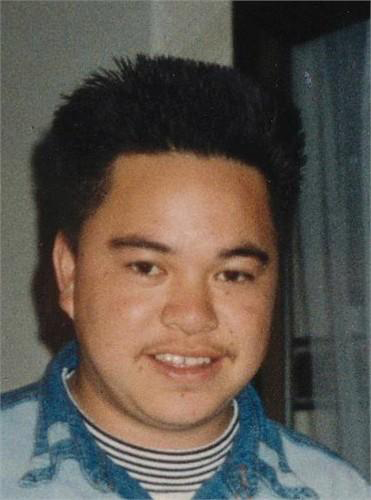 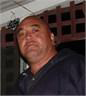 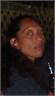 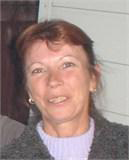 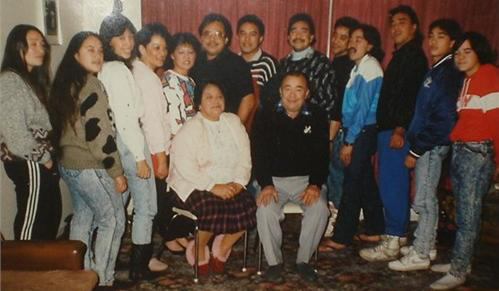 the family of 
Taare ‘dollie’ and charlie hohaia
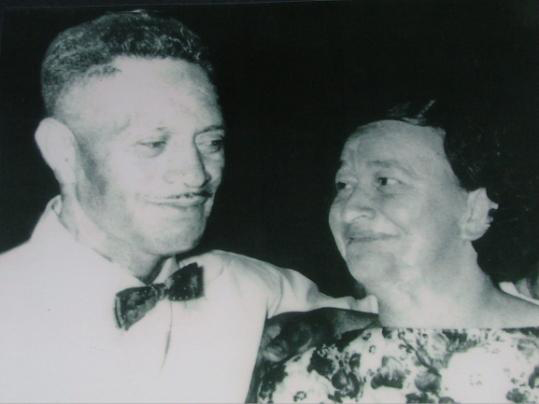 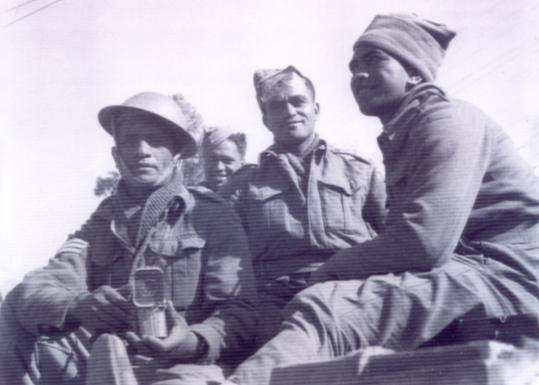 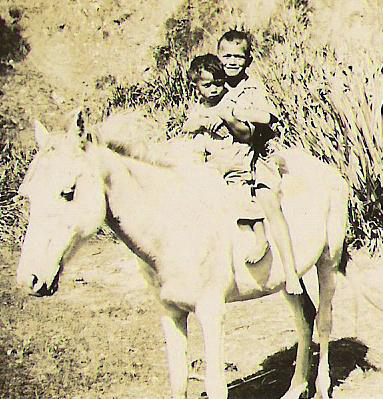 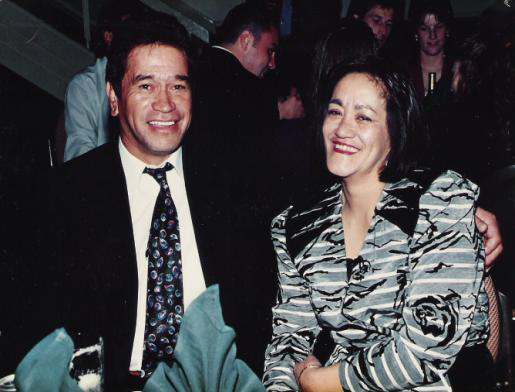 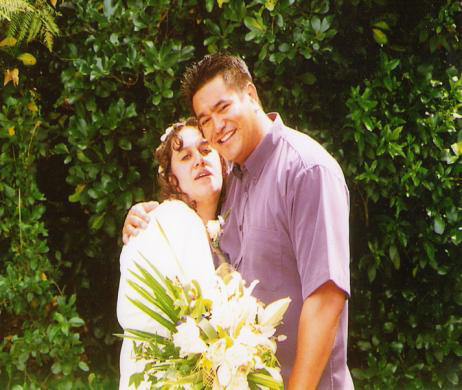 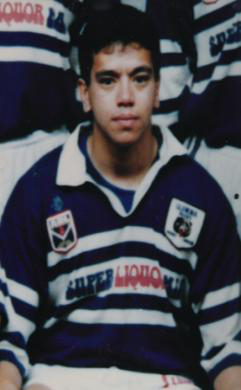 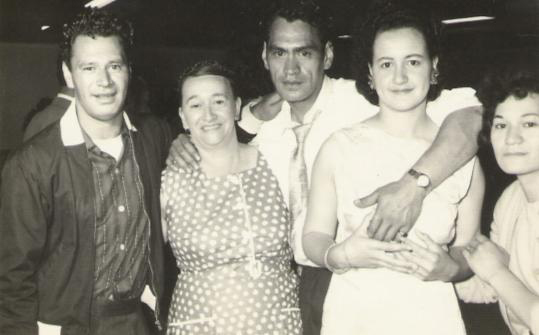 the family of 
Alexander and sarah mcpherson
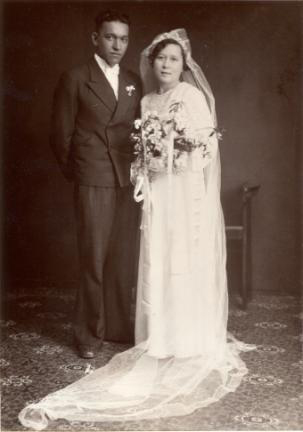 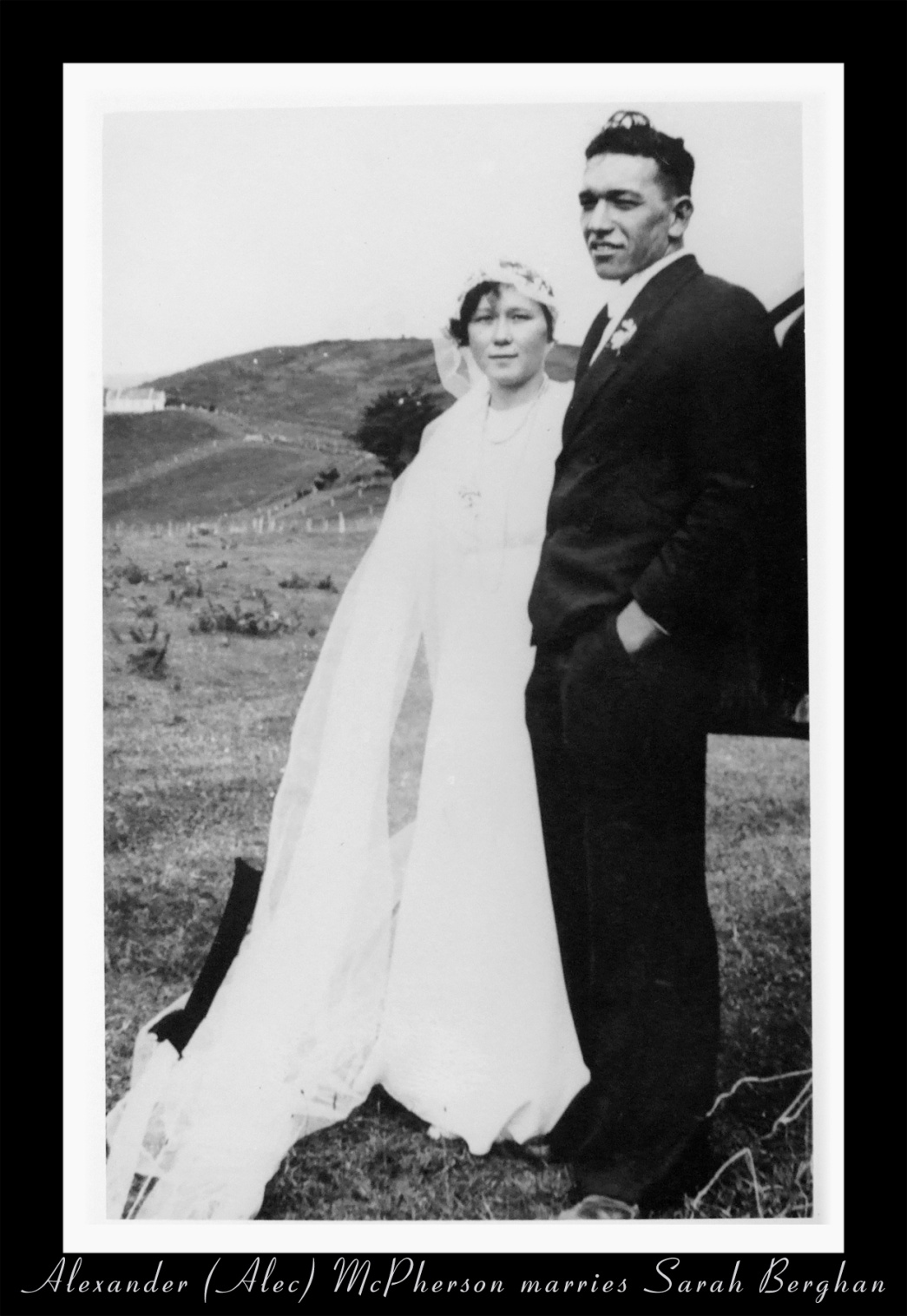 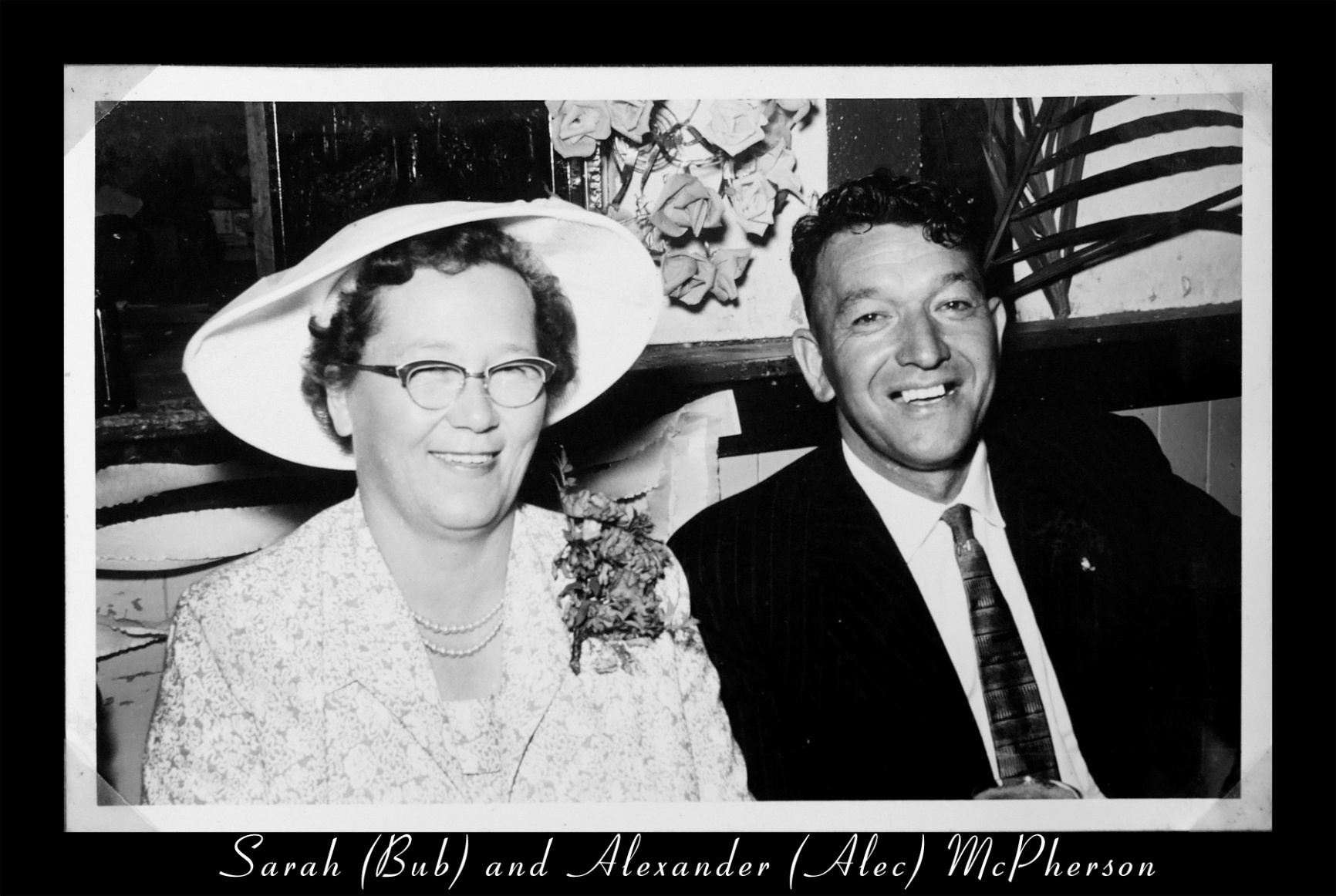 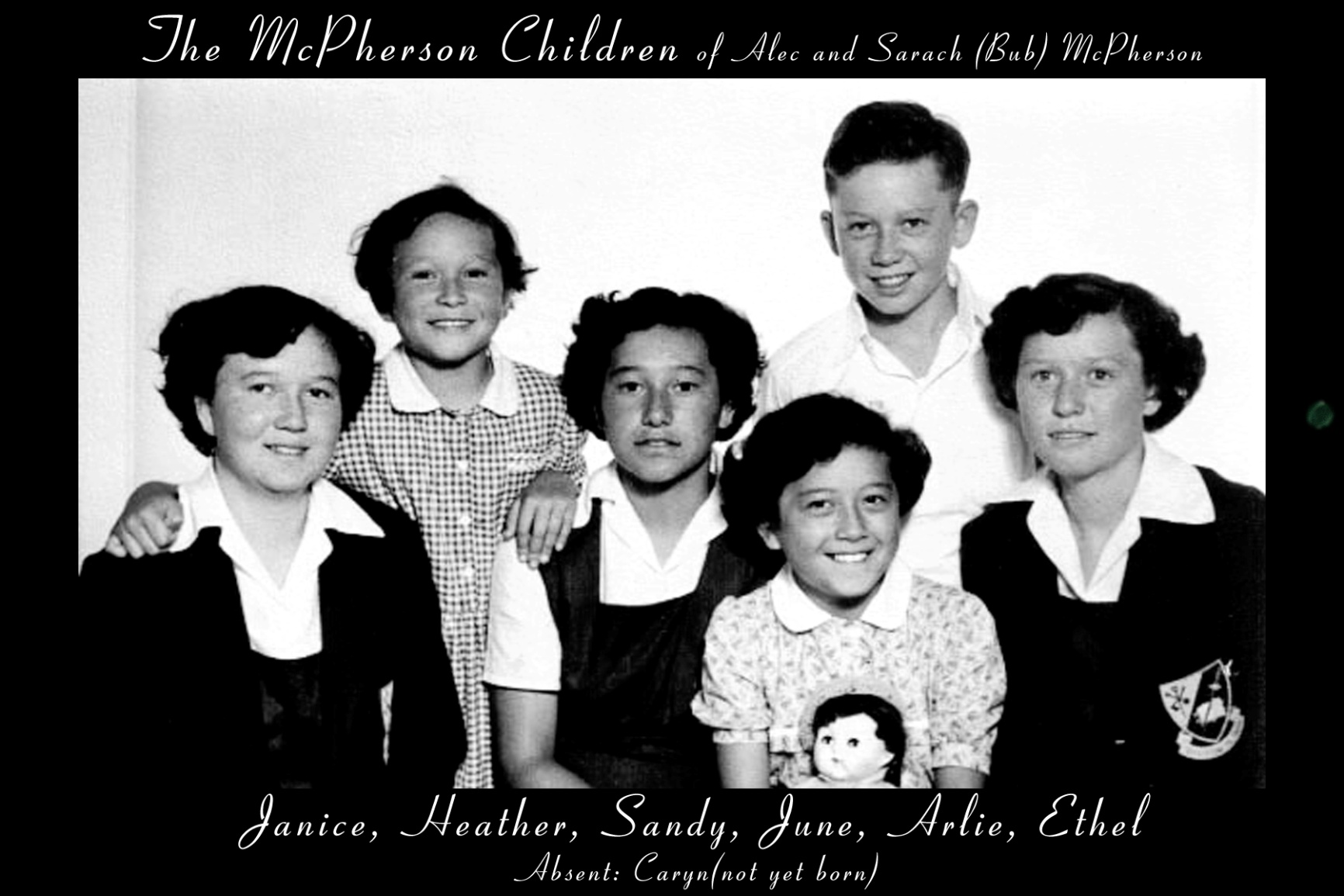 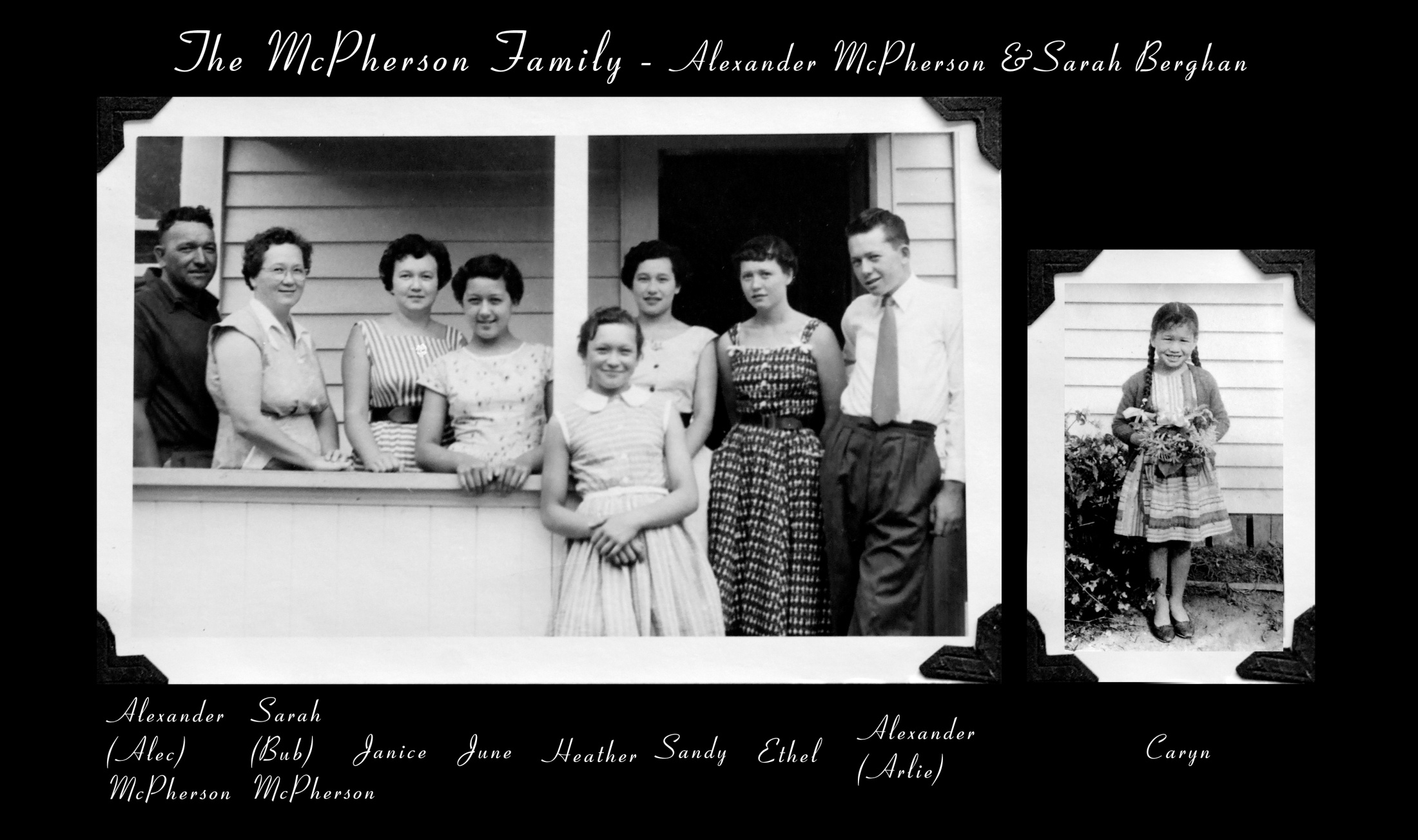 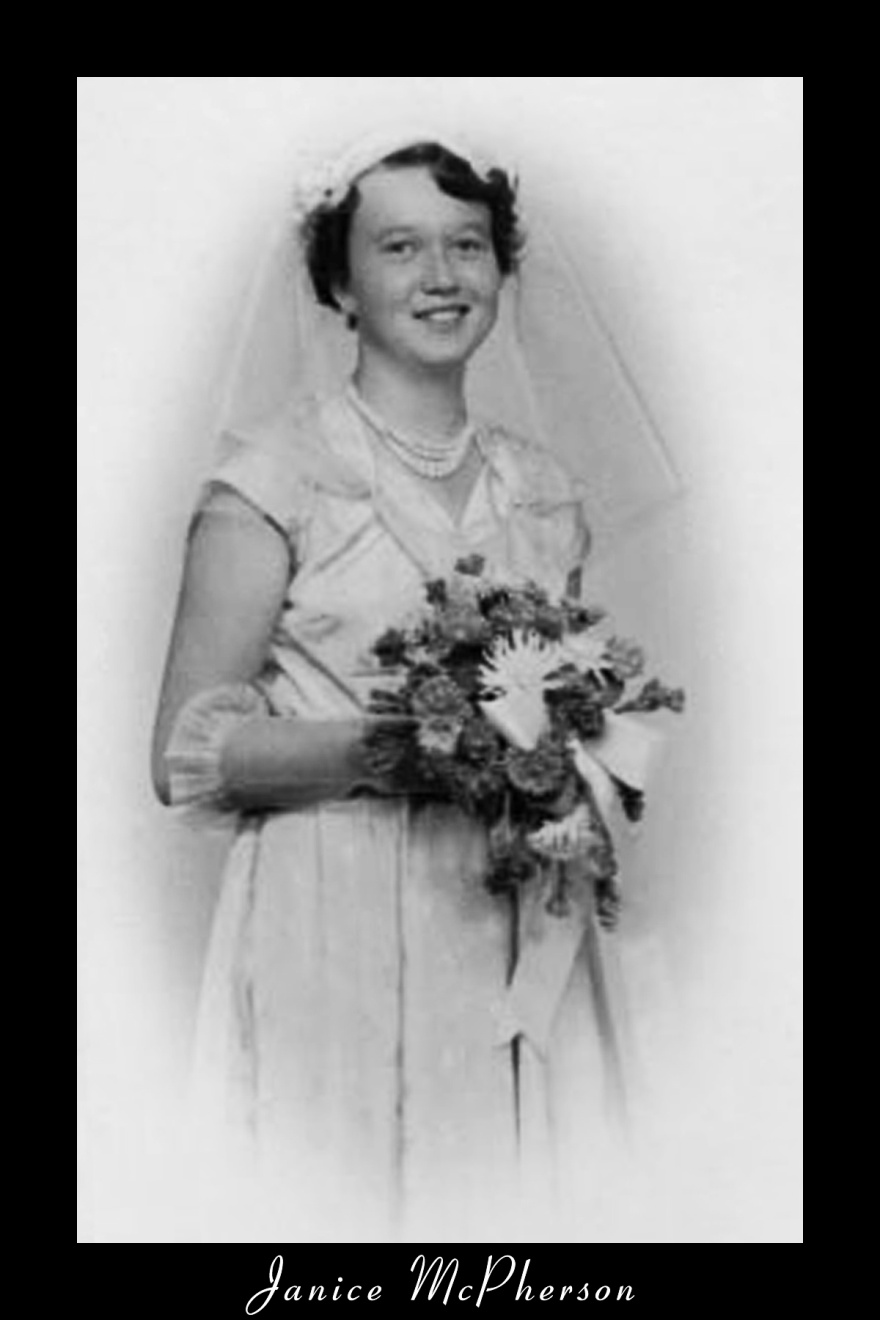 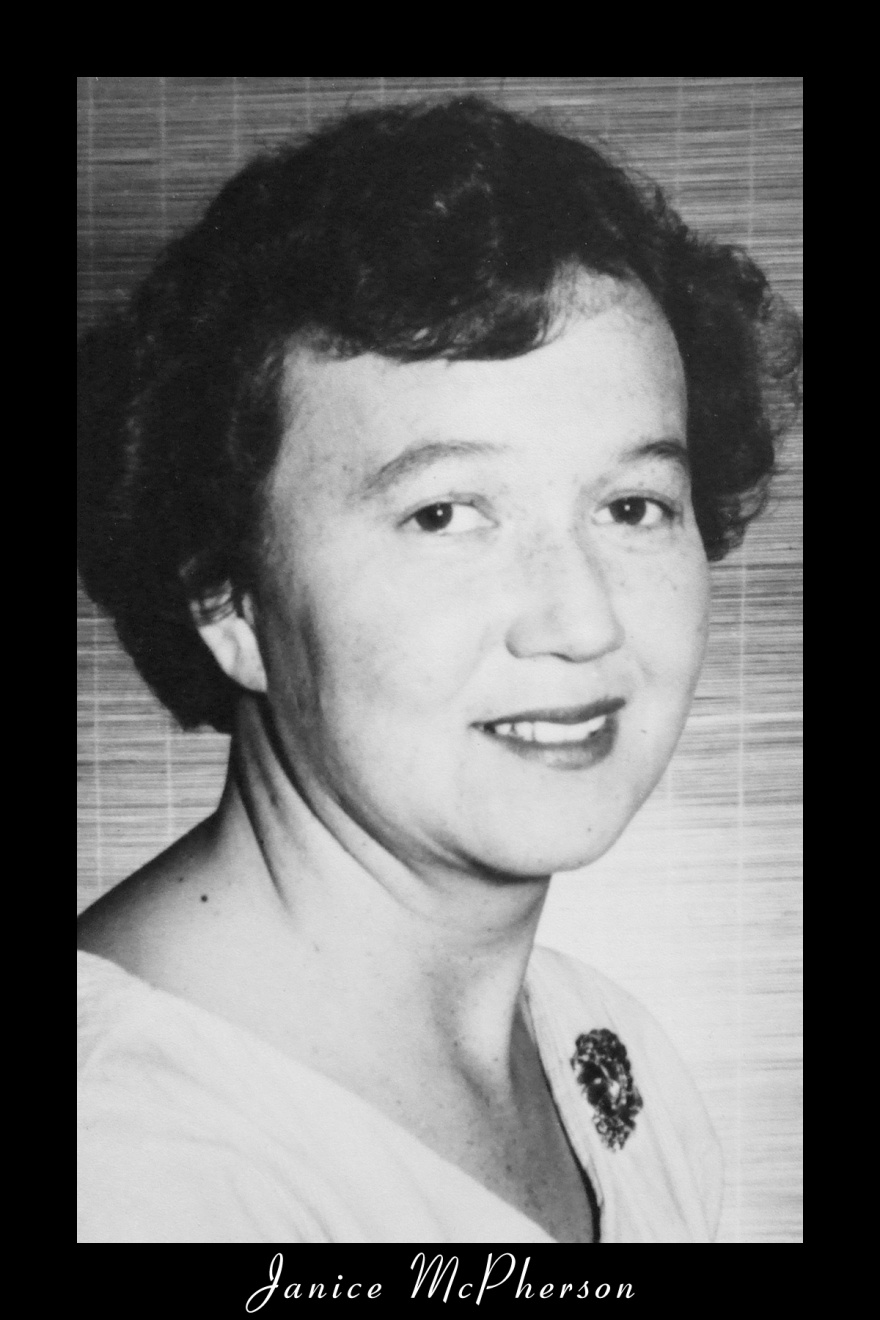 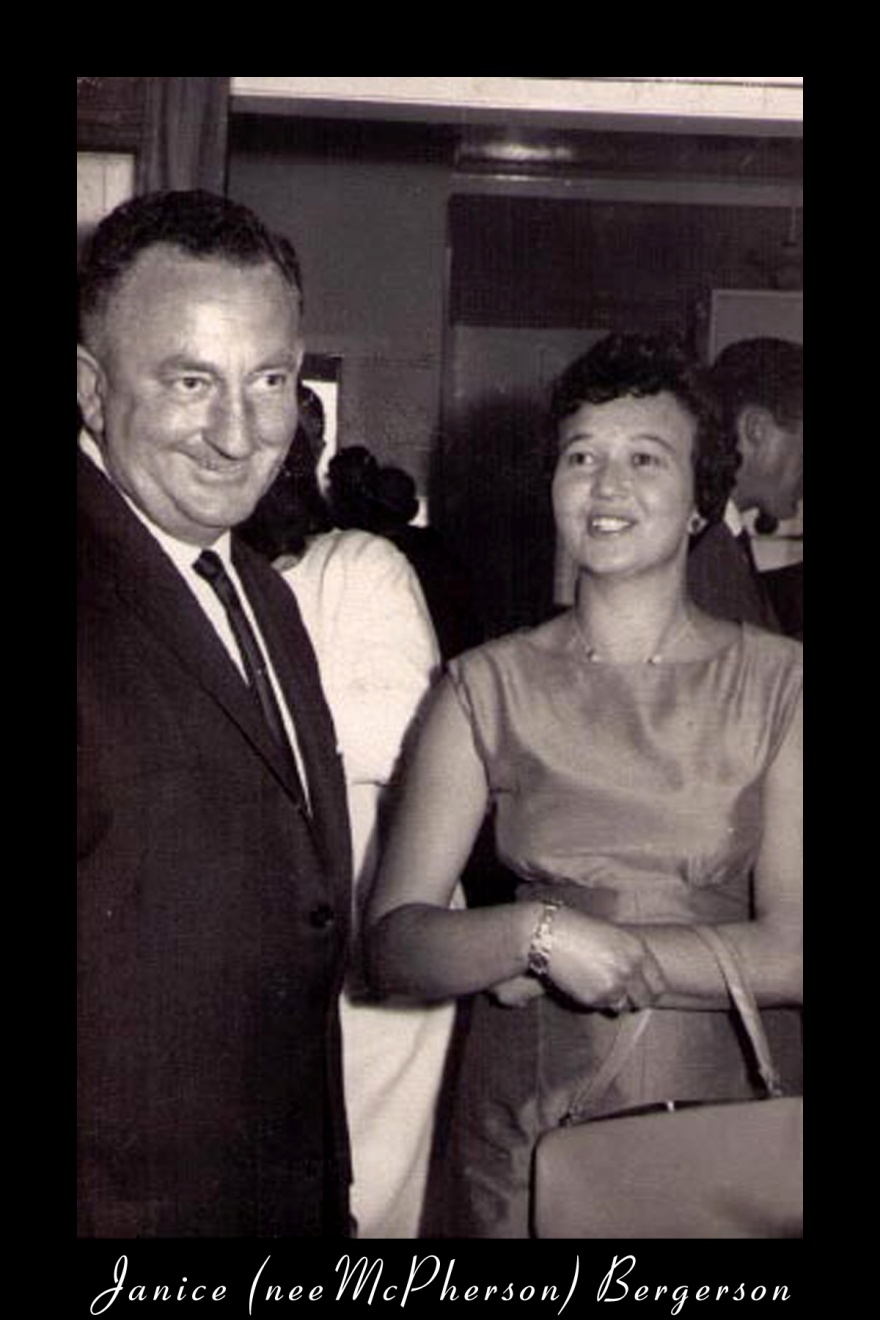 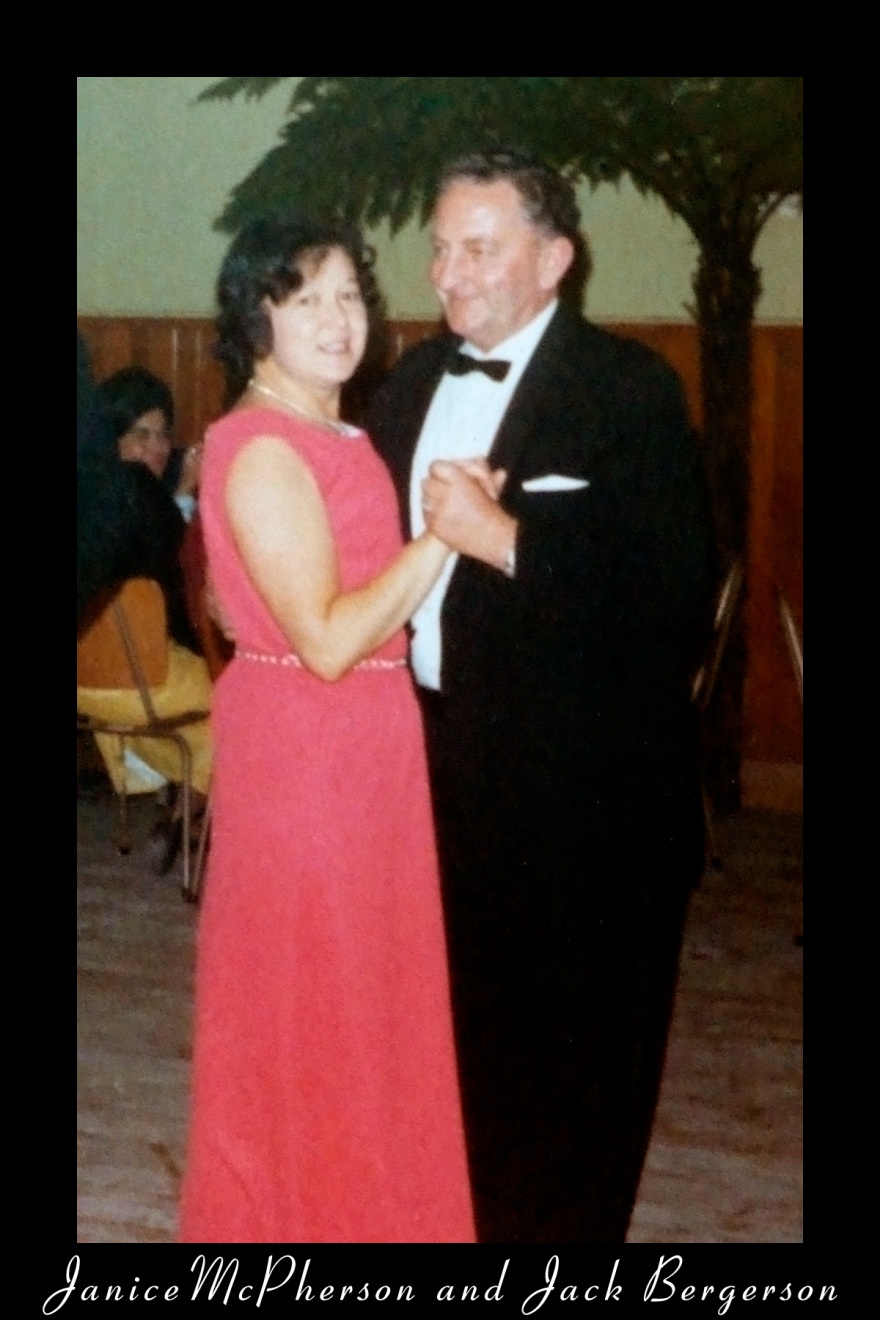 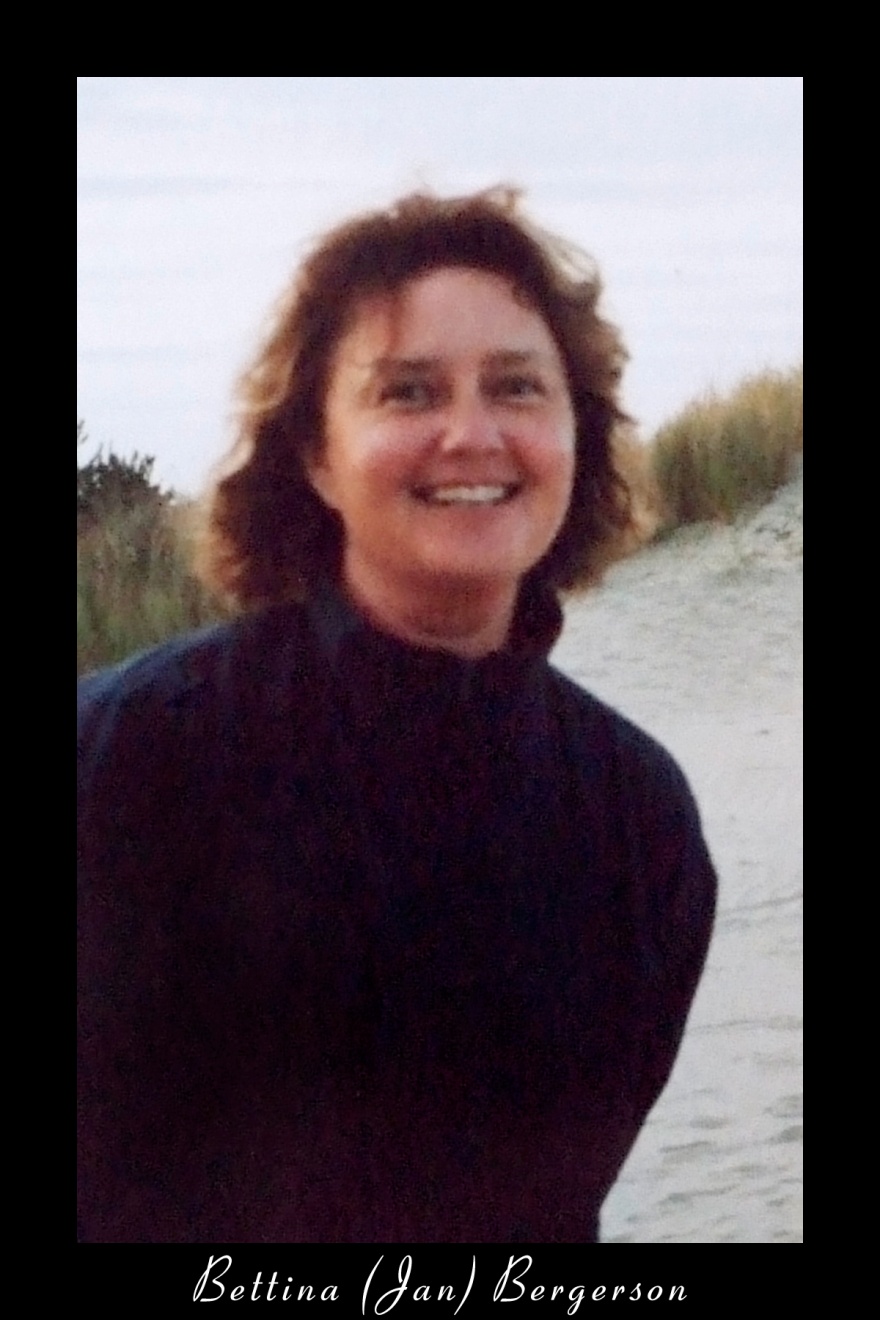 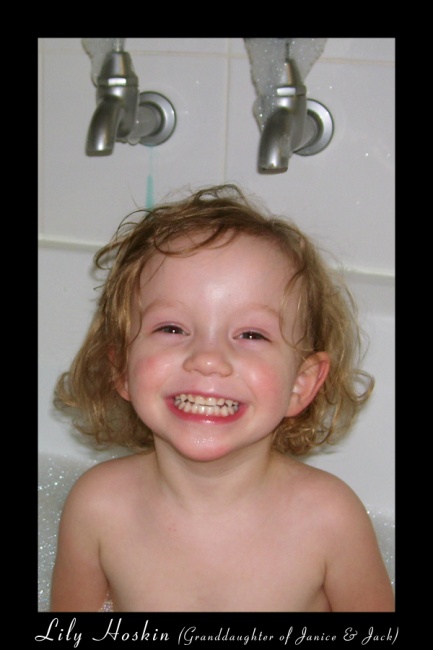 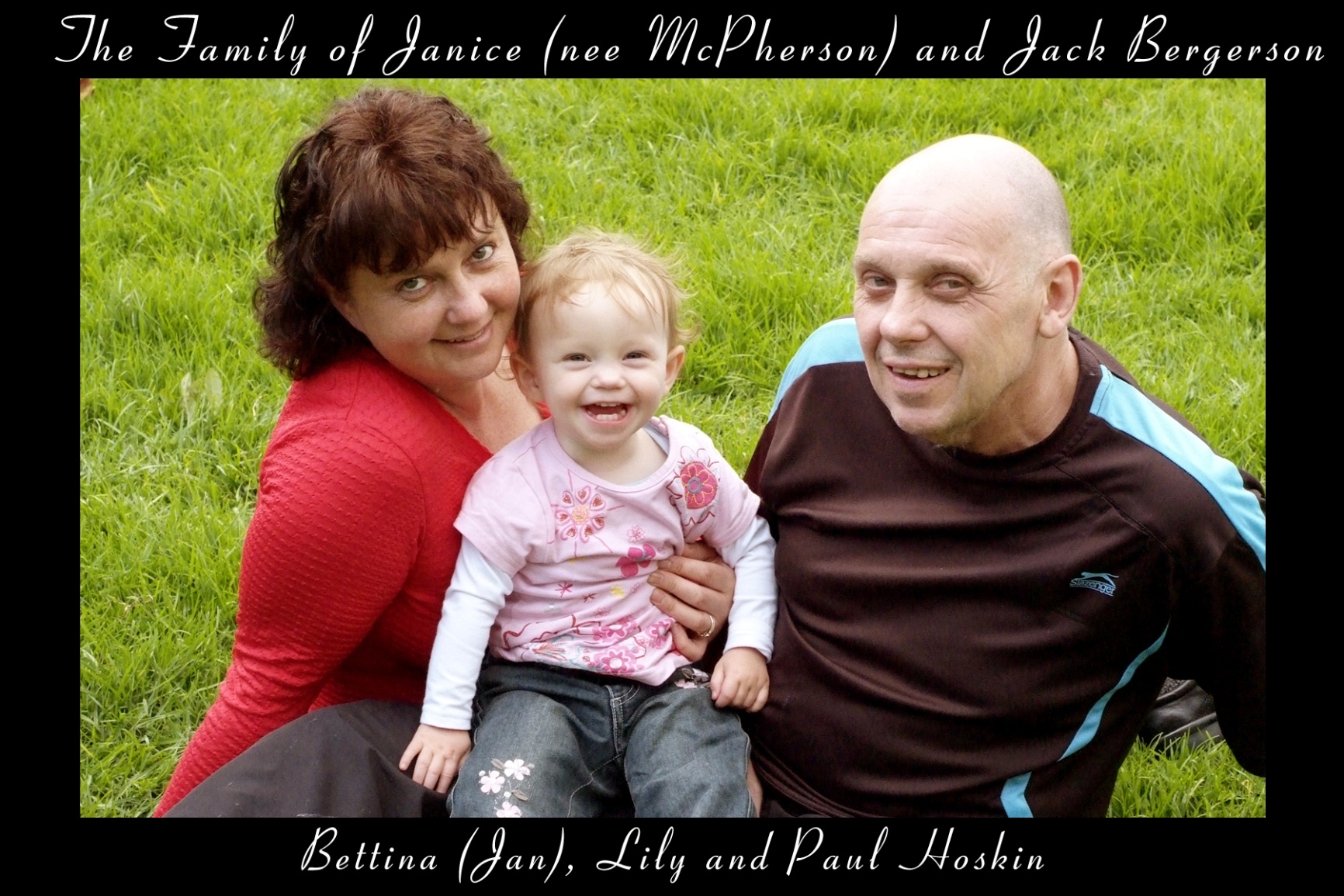 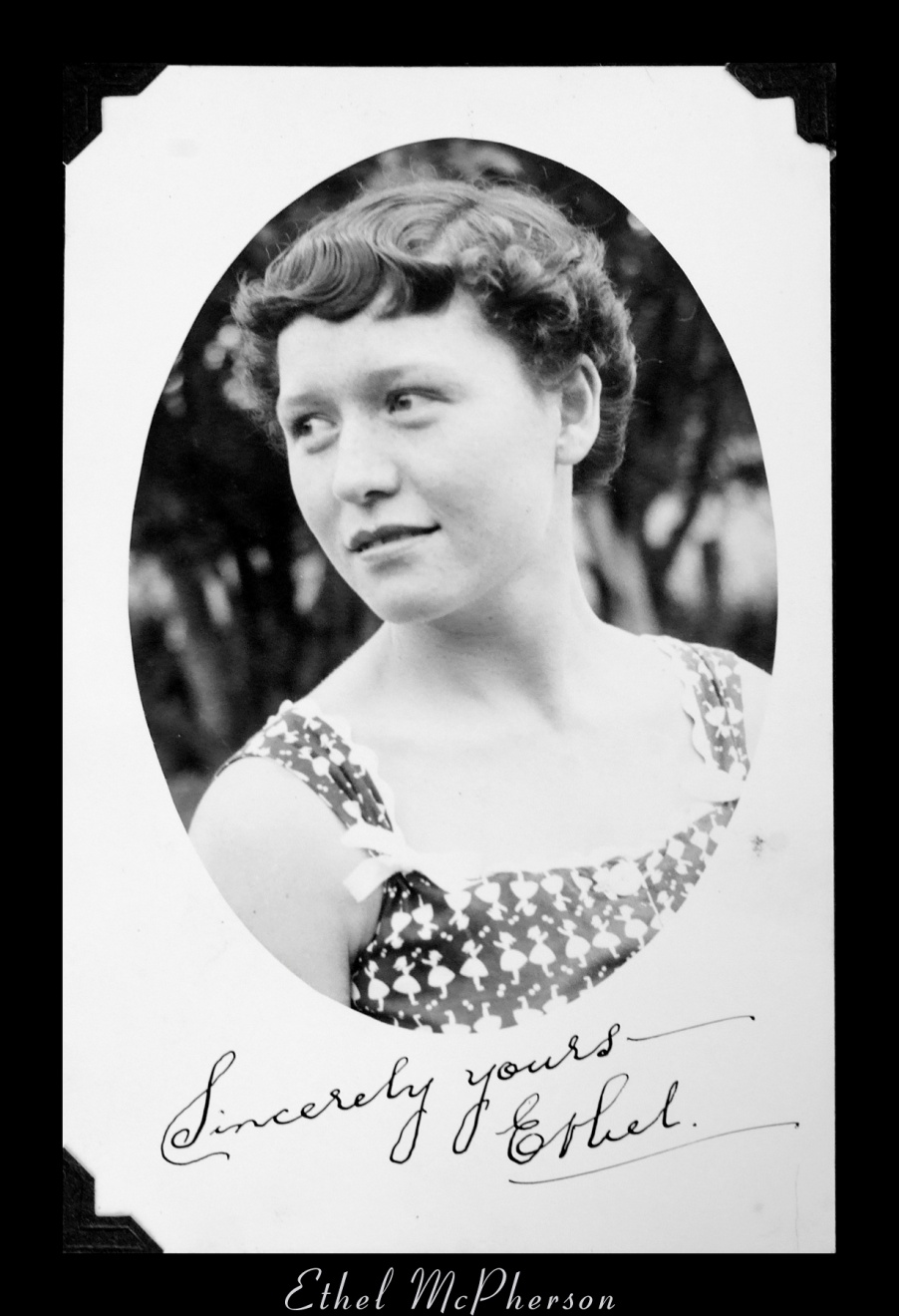 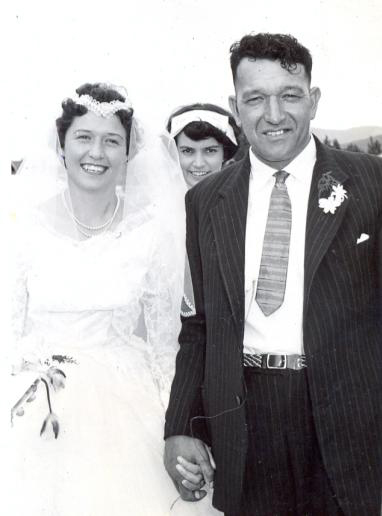 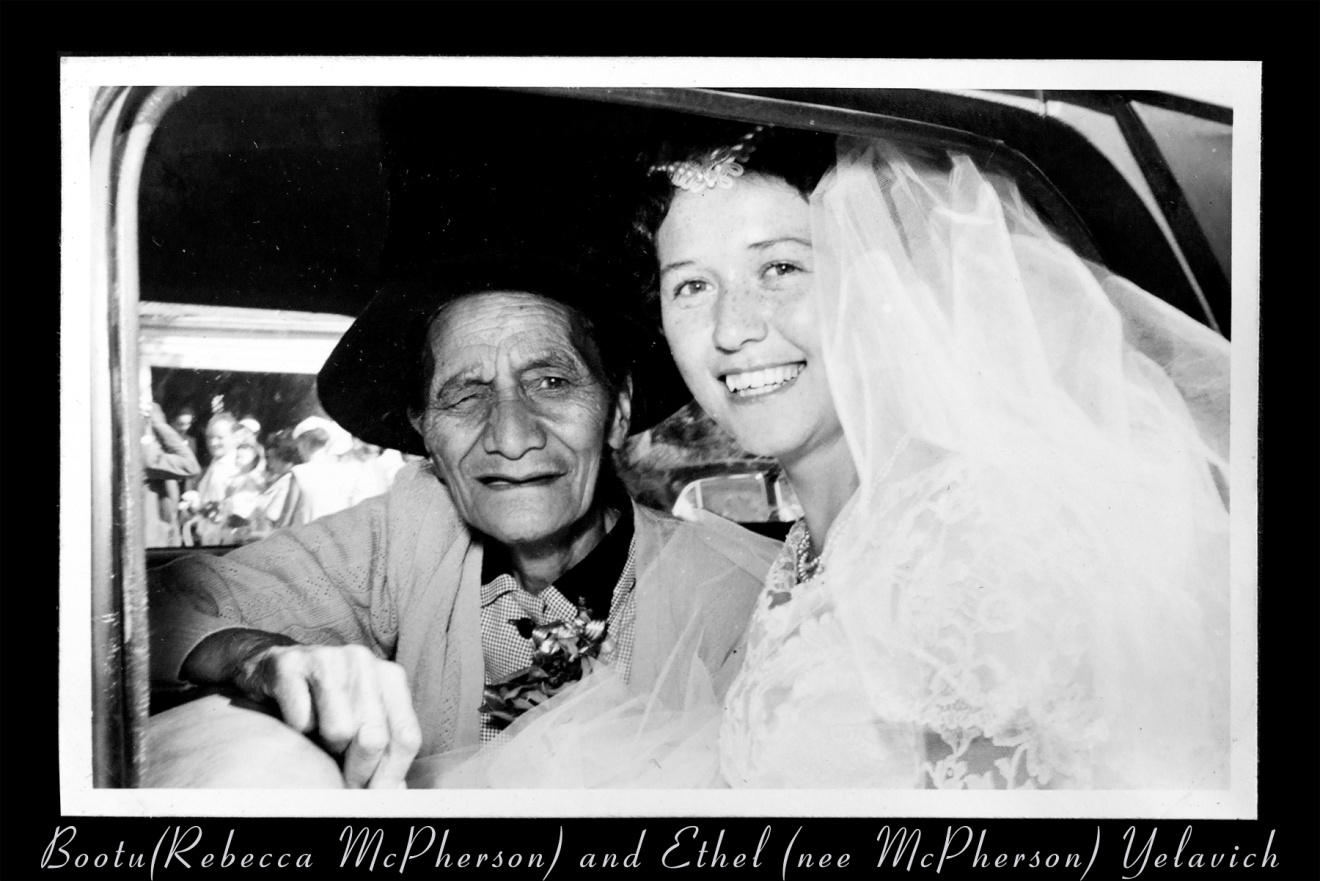 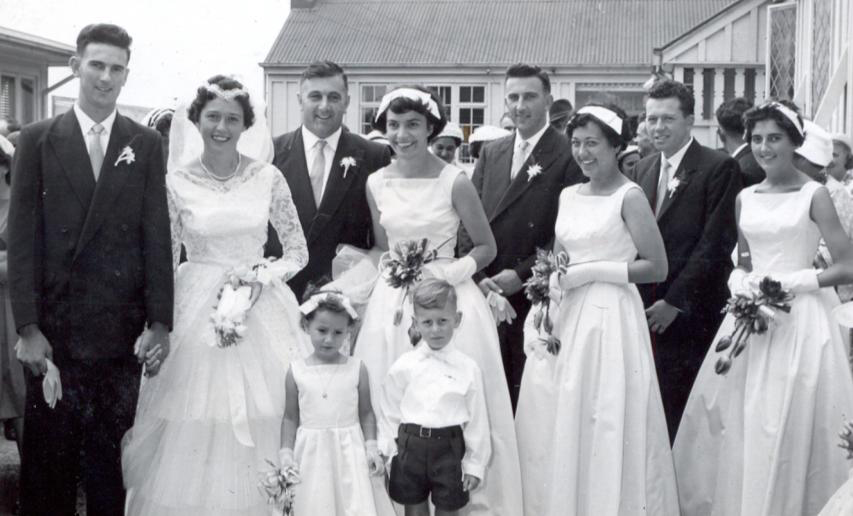 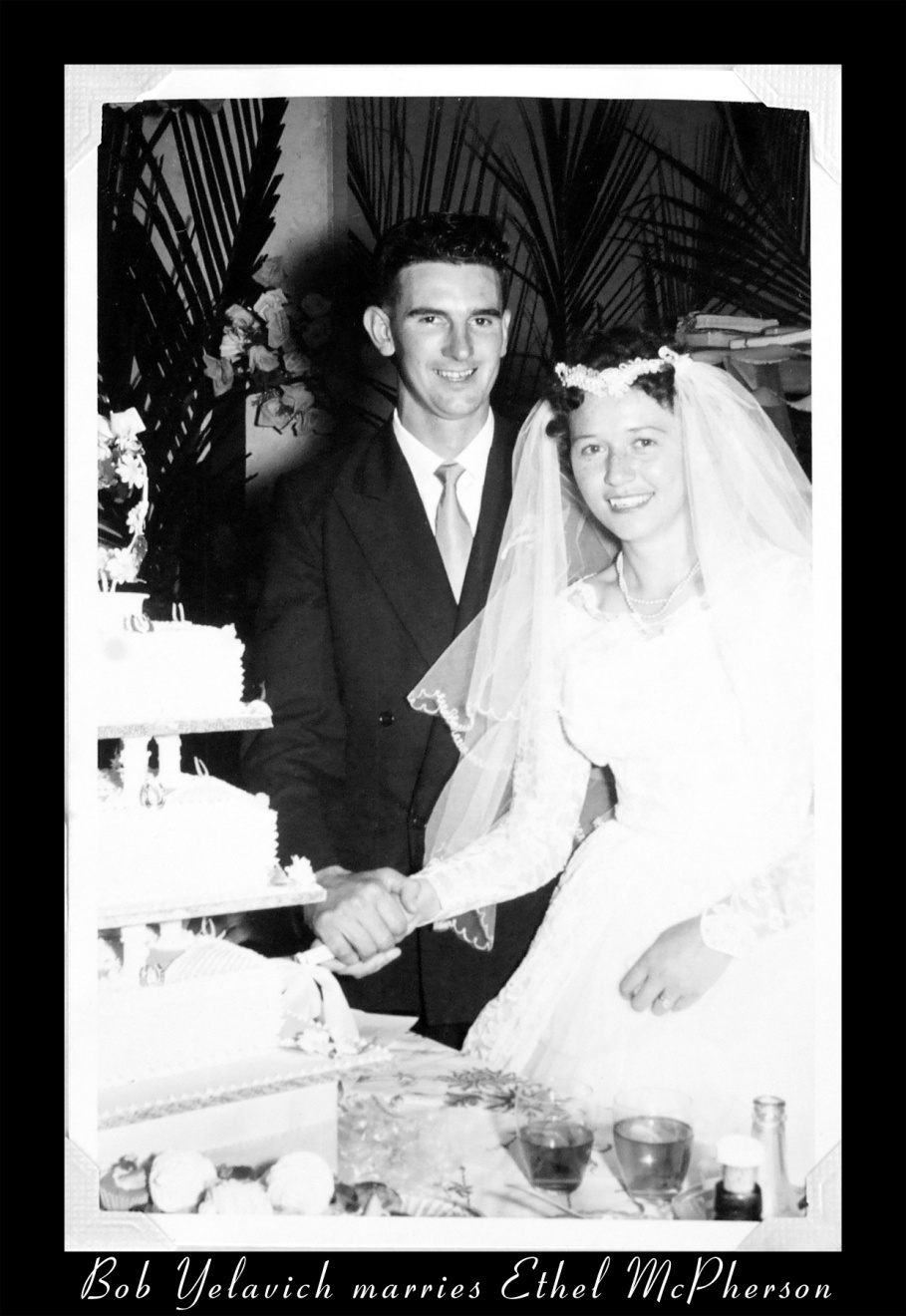 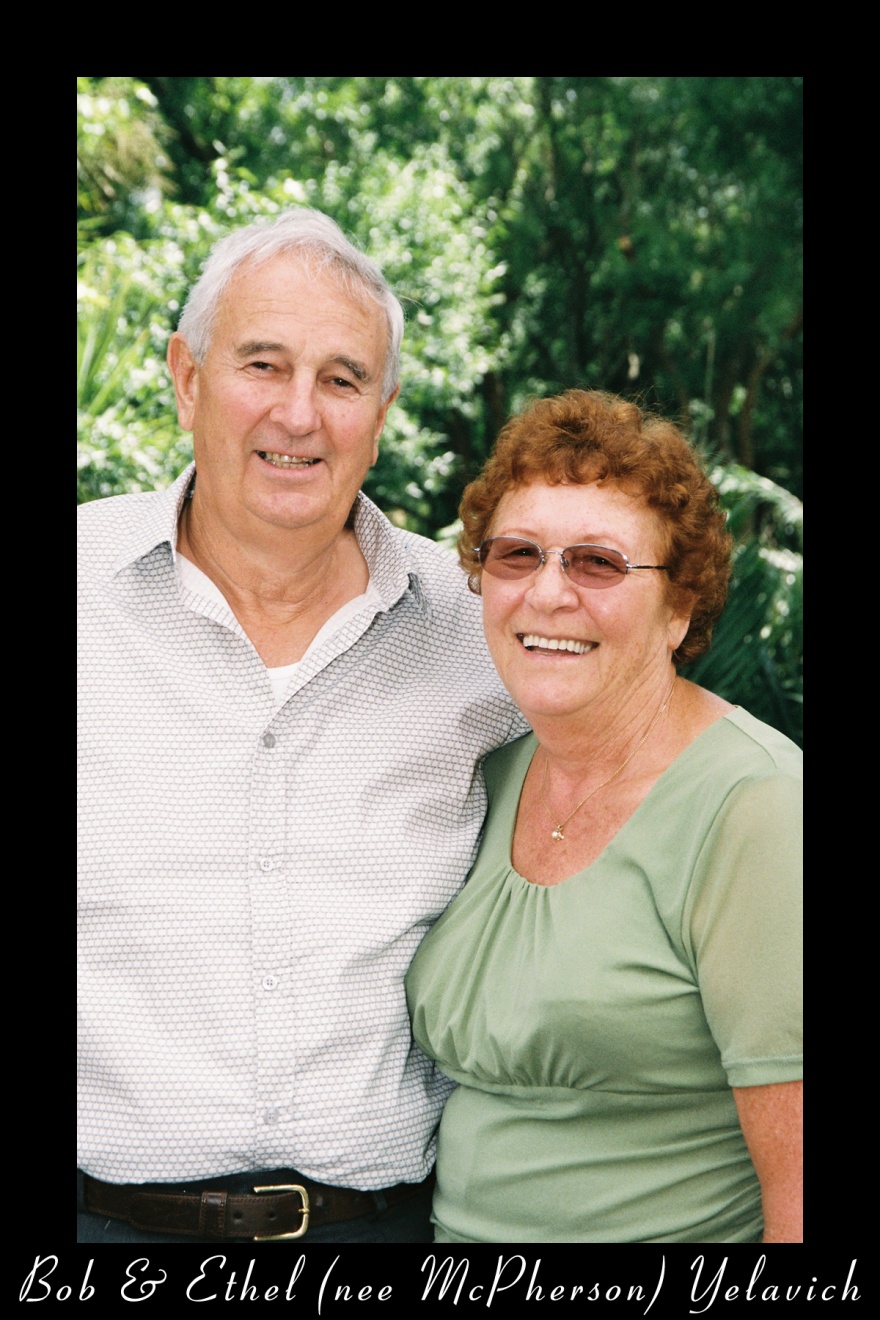 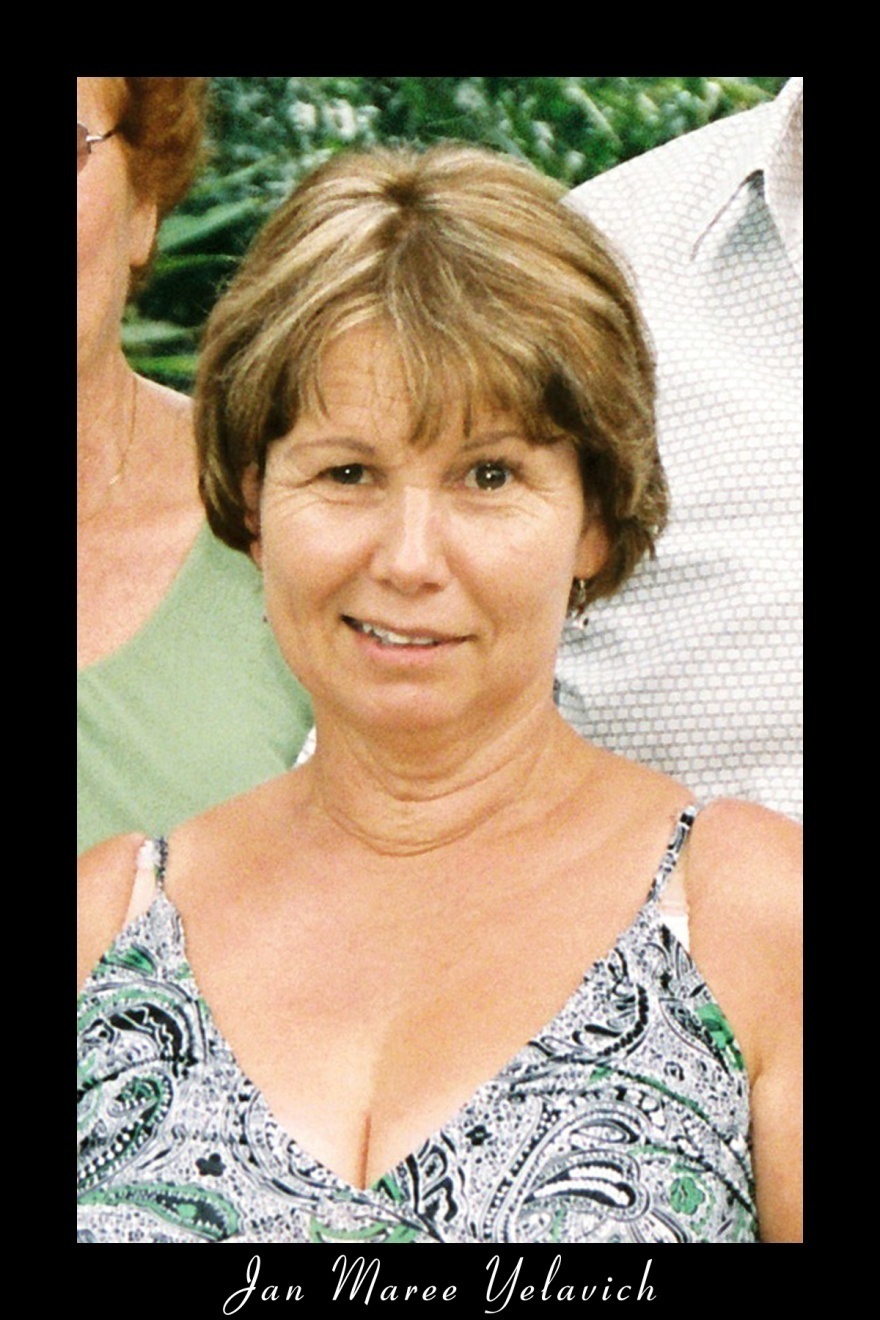 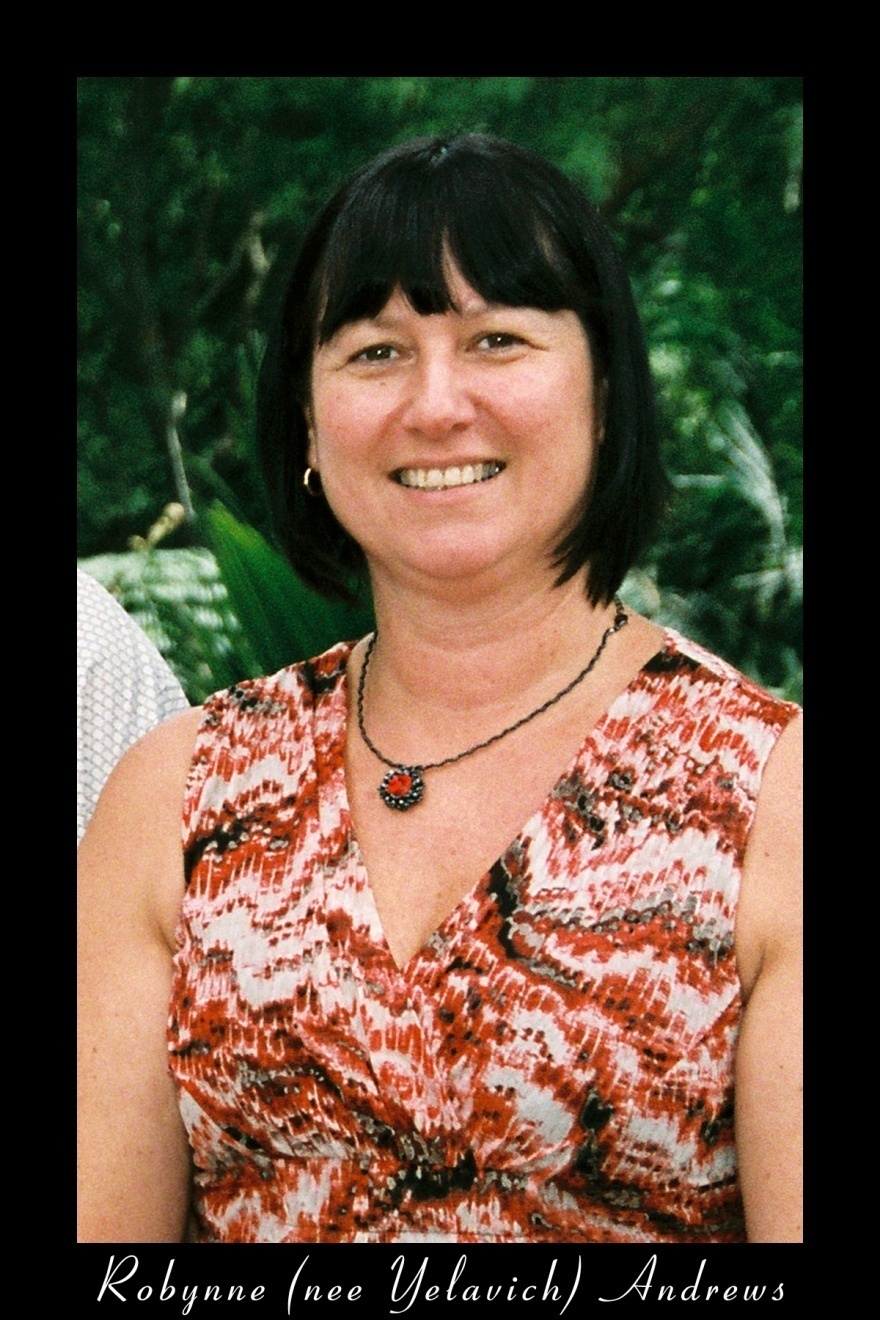 Carlin Andrews 
(The late grandson of Ethel and Bob and twin of Jarni)
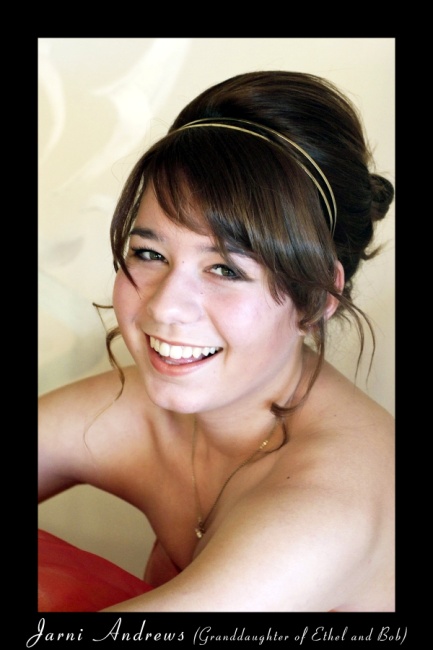 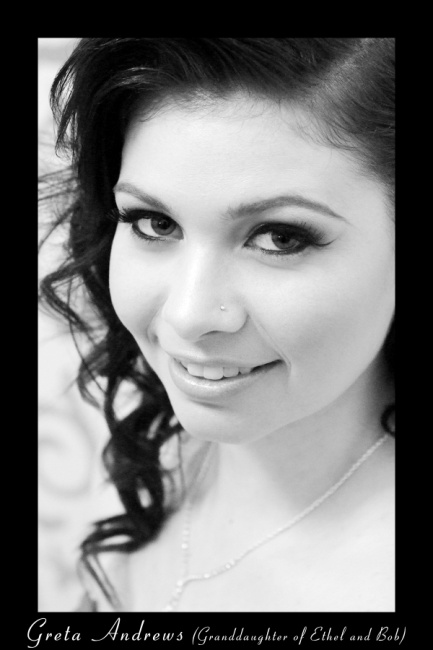 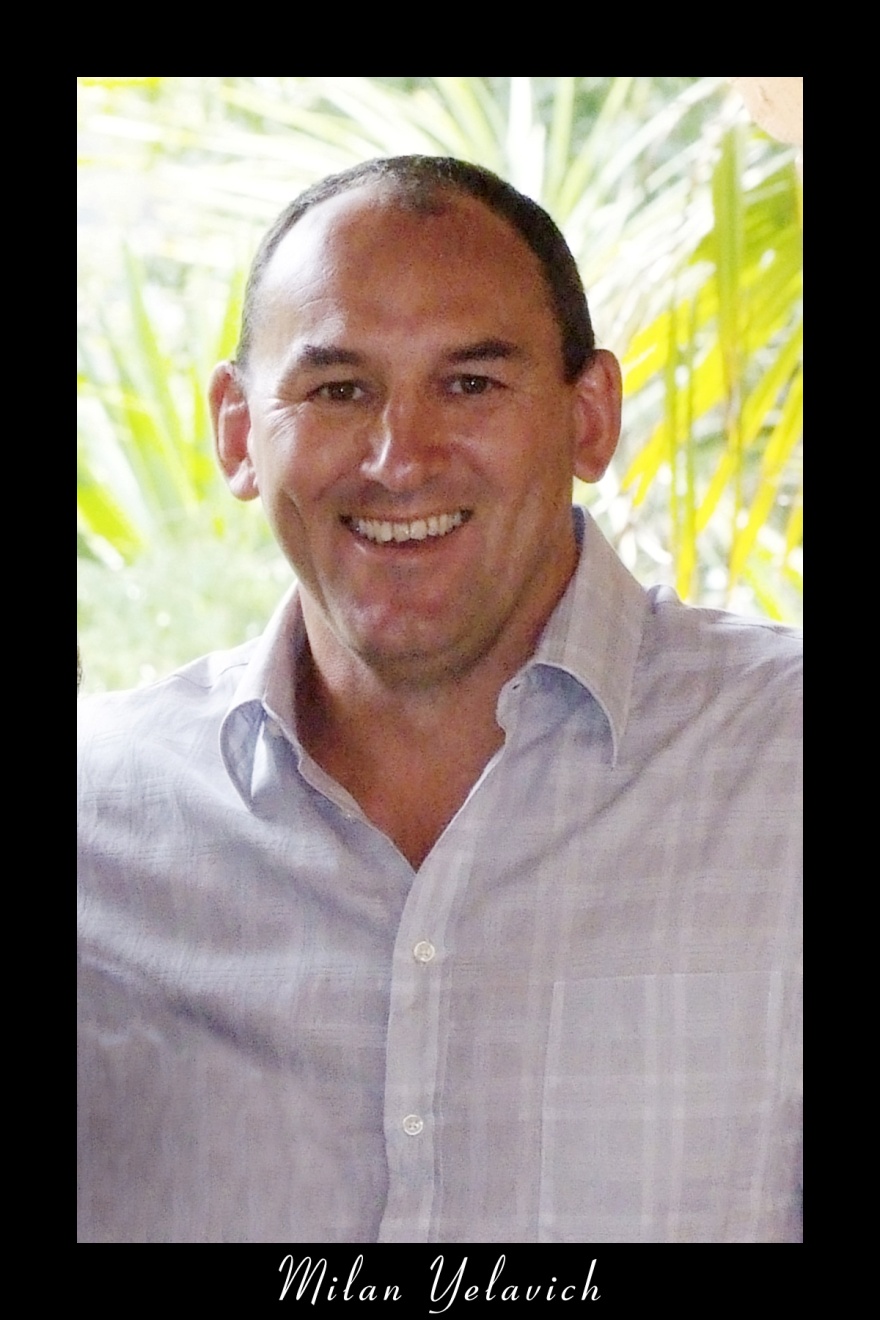 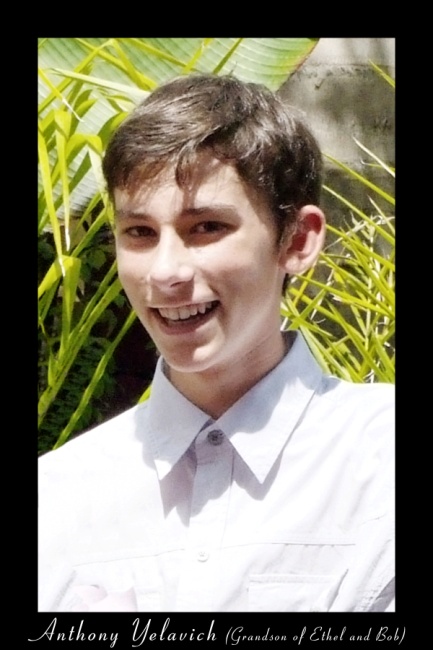 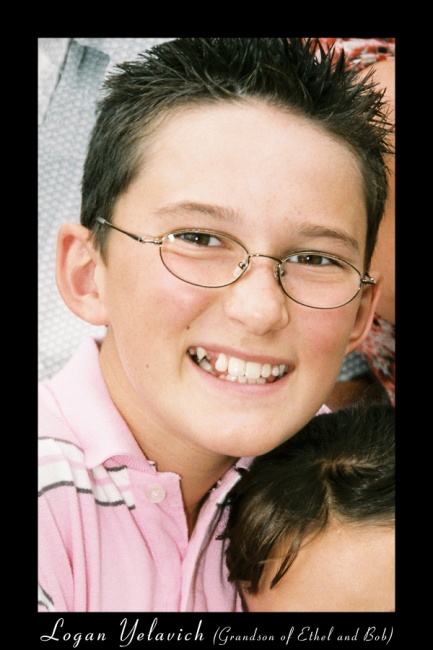 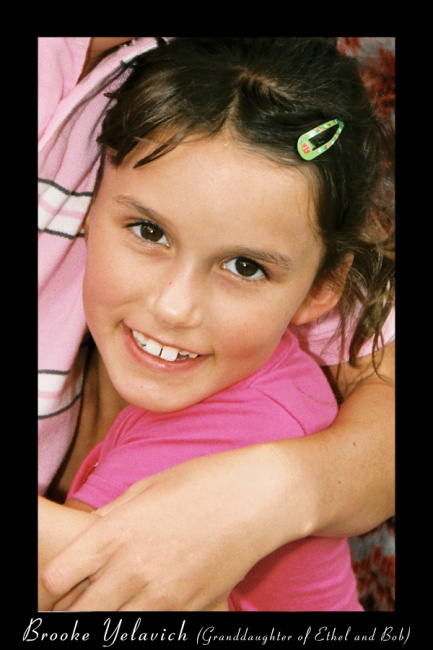 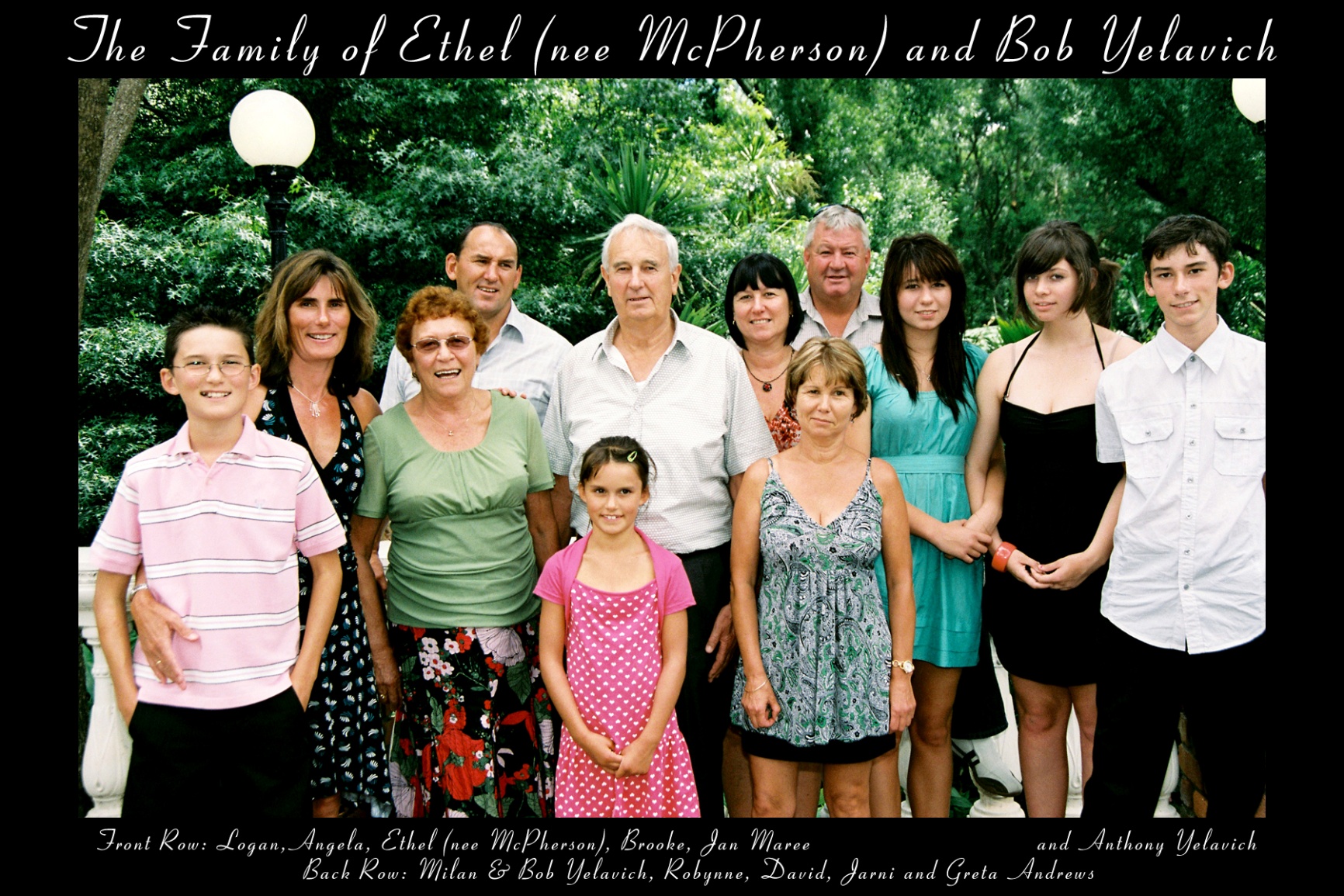 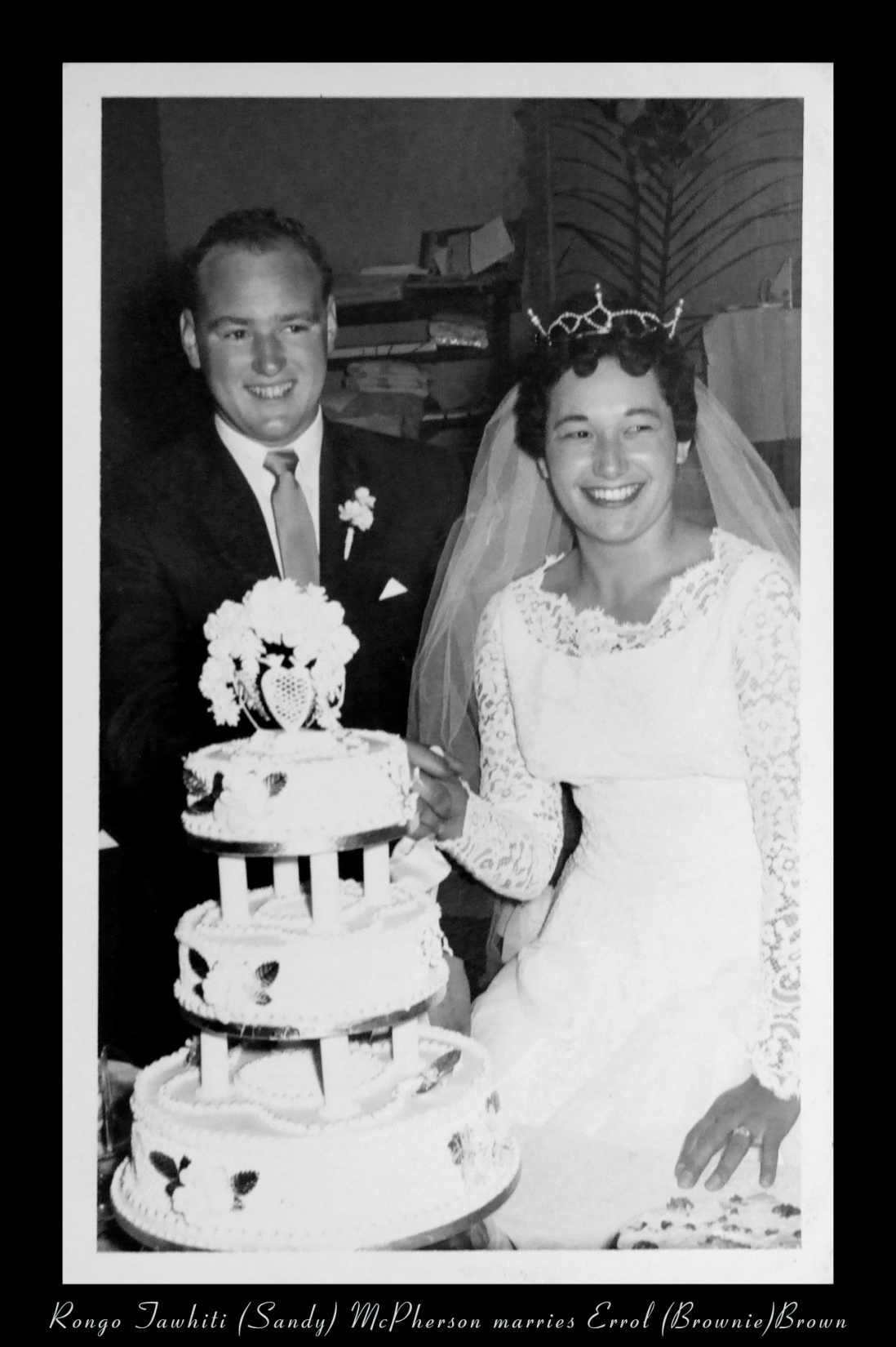 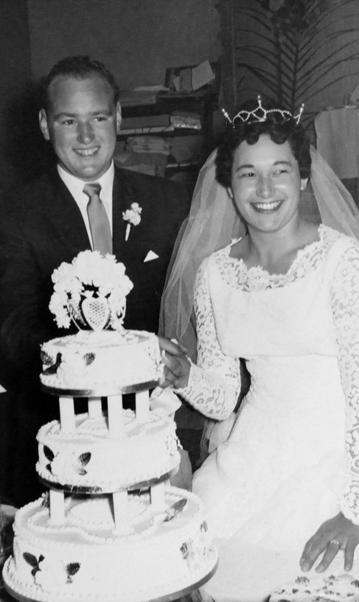 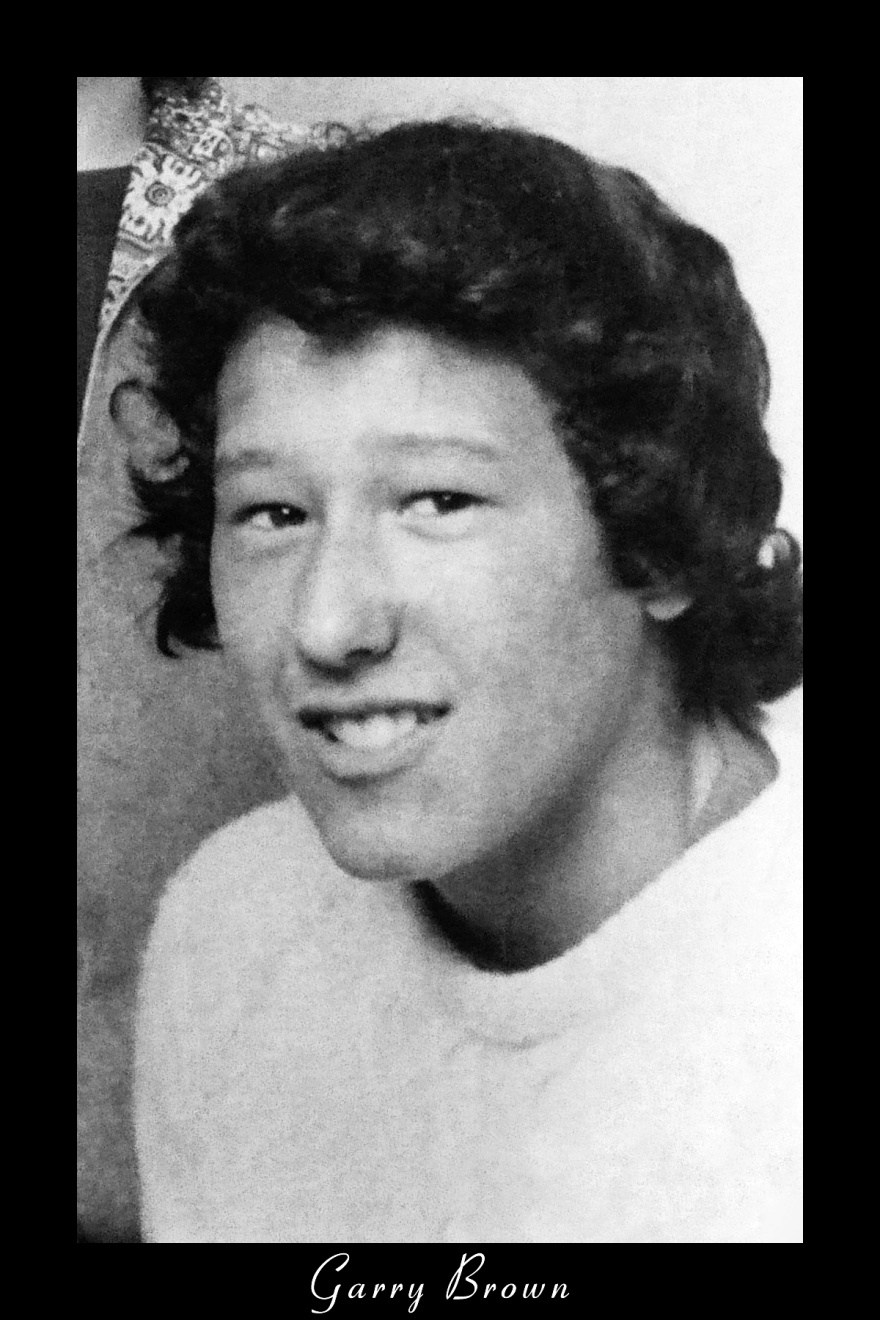 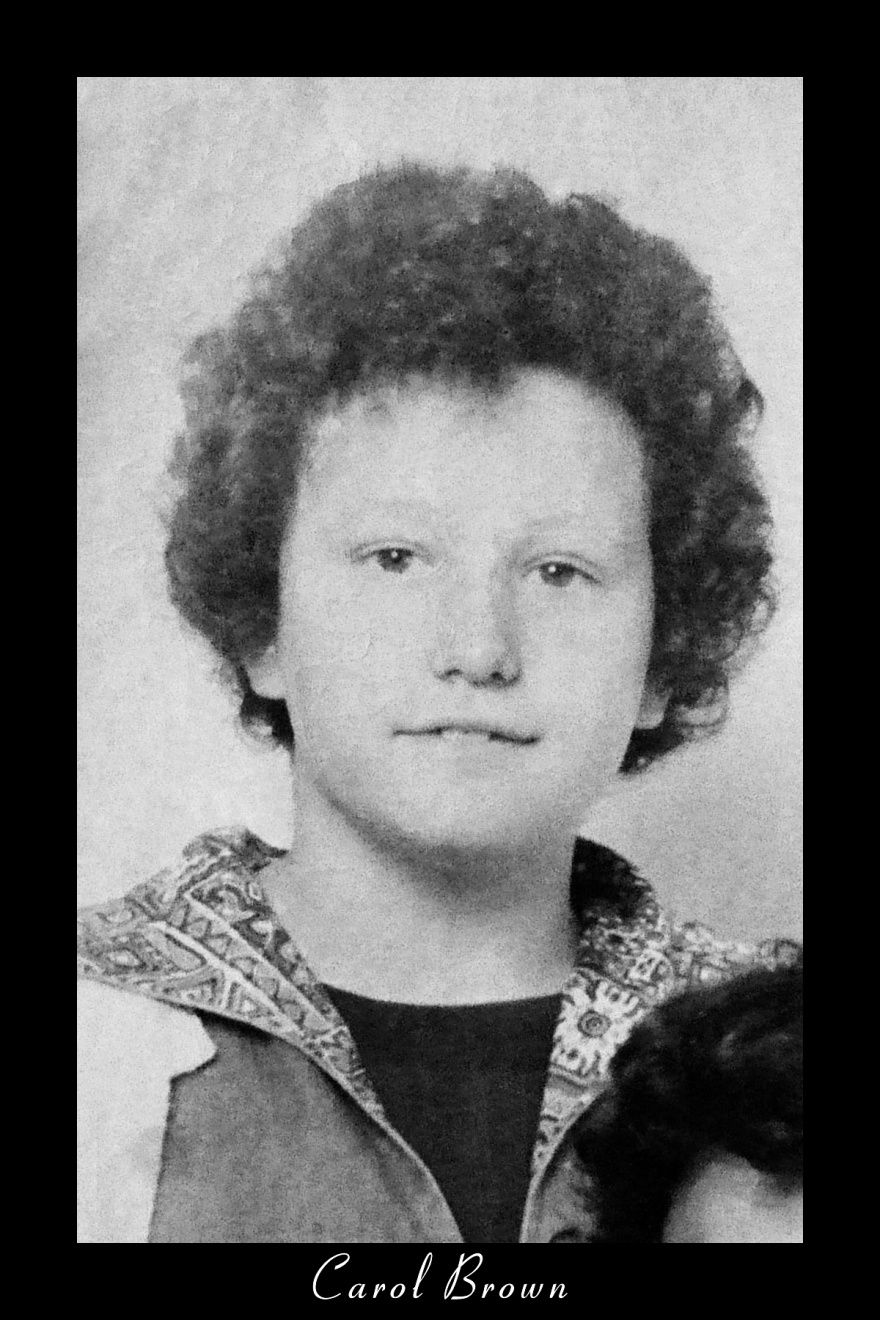 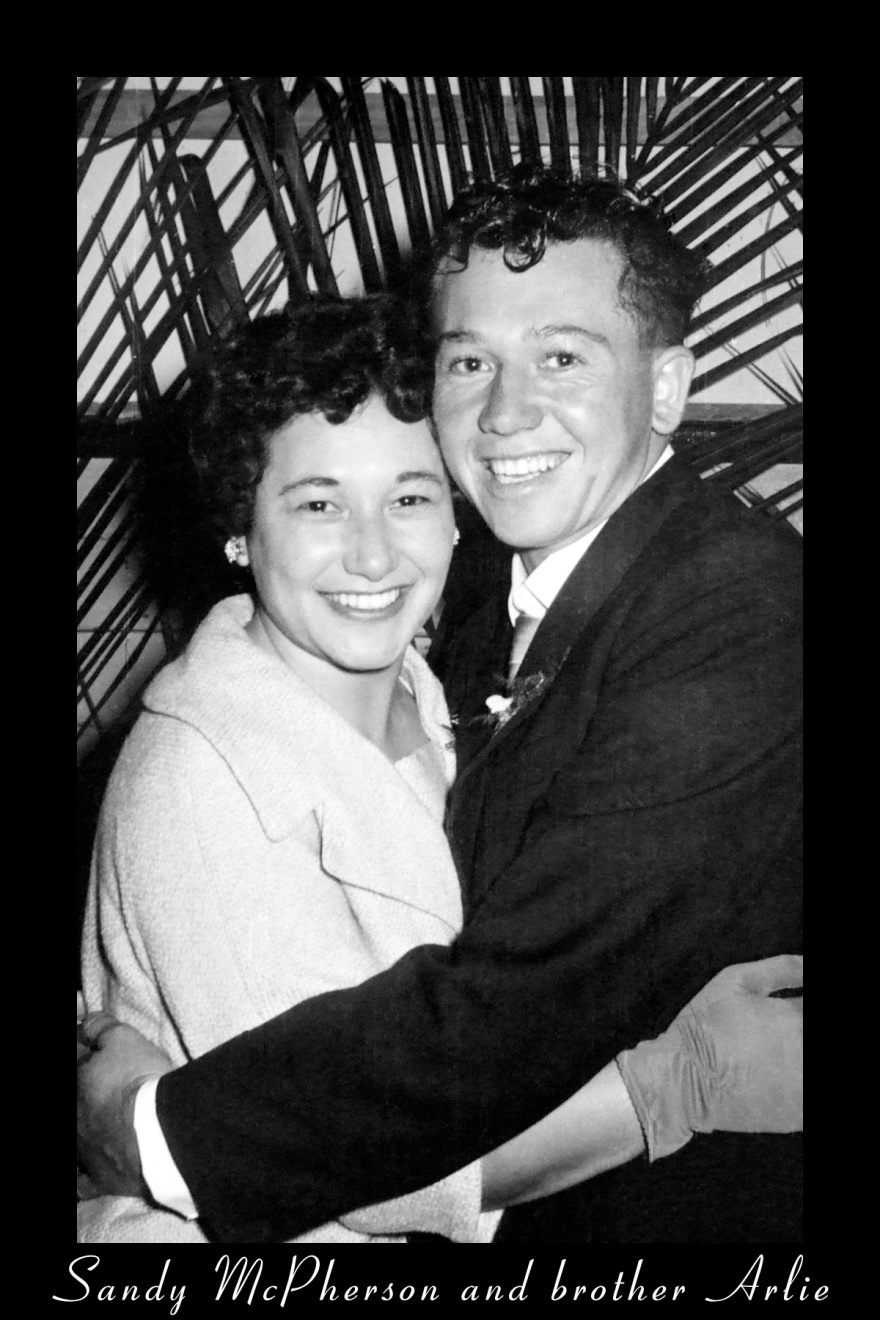 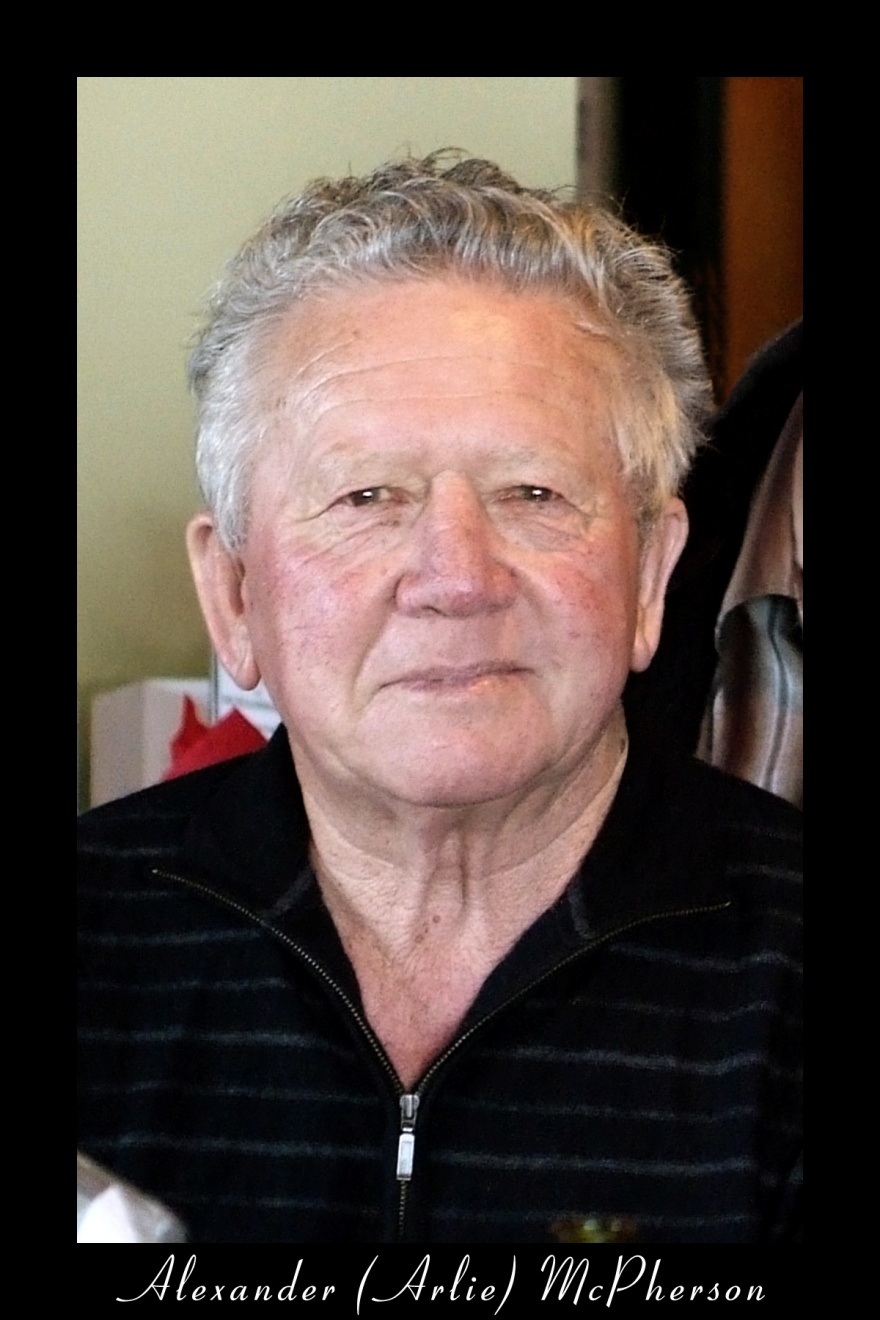 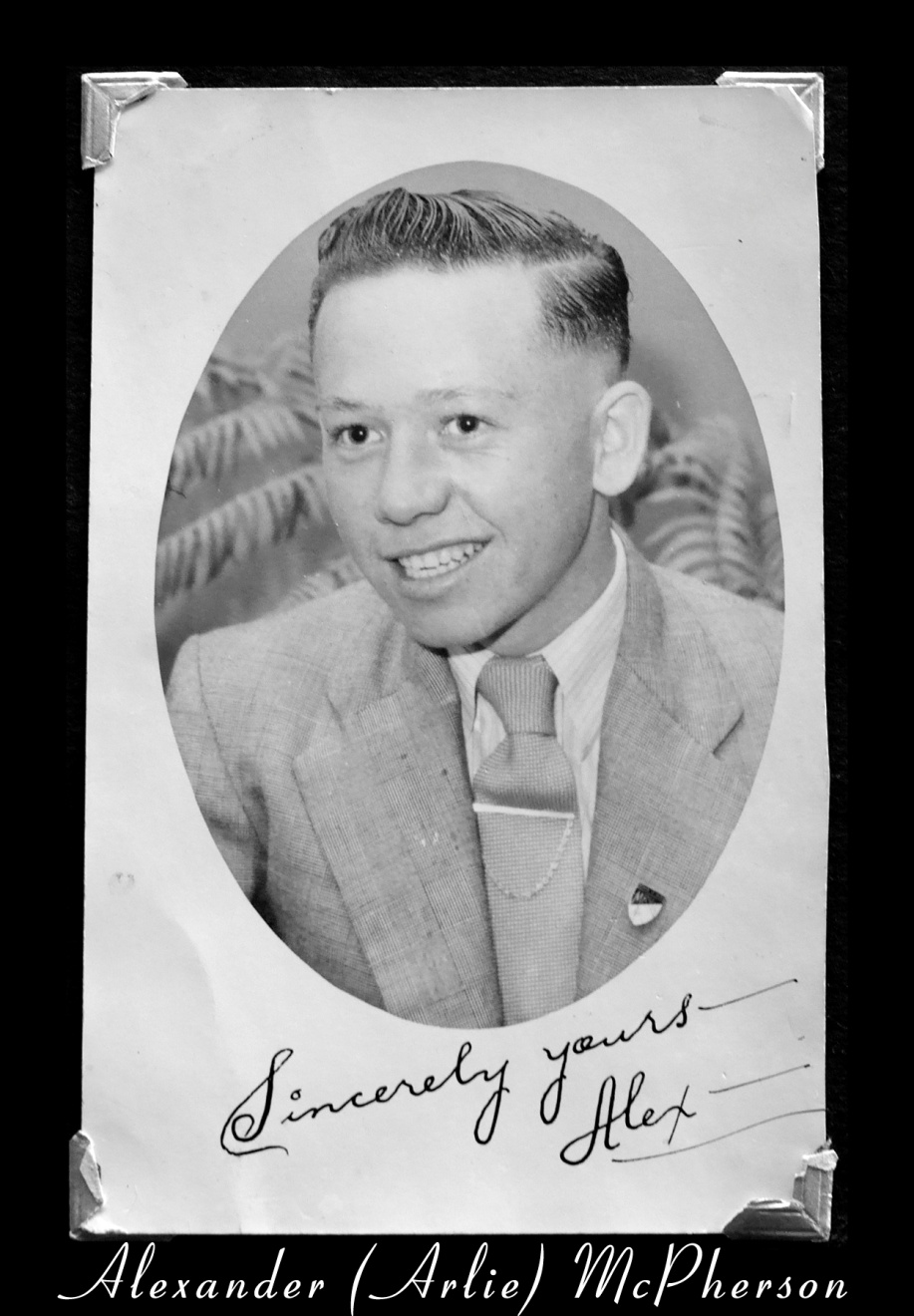 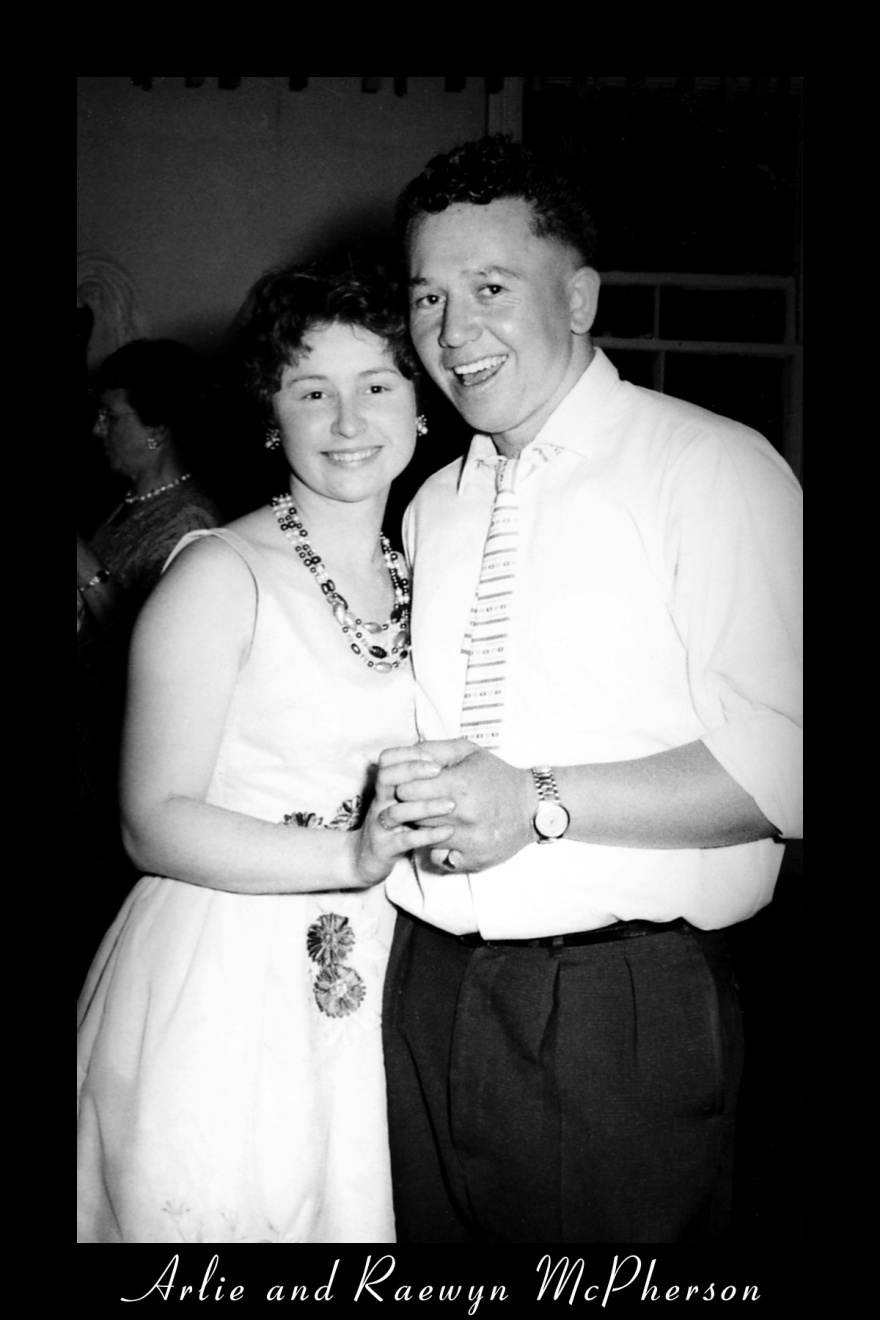 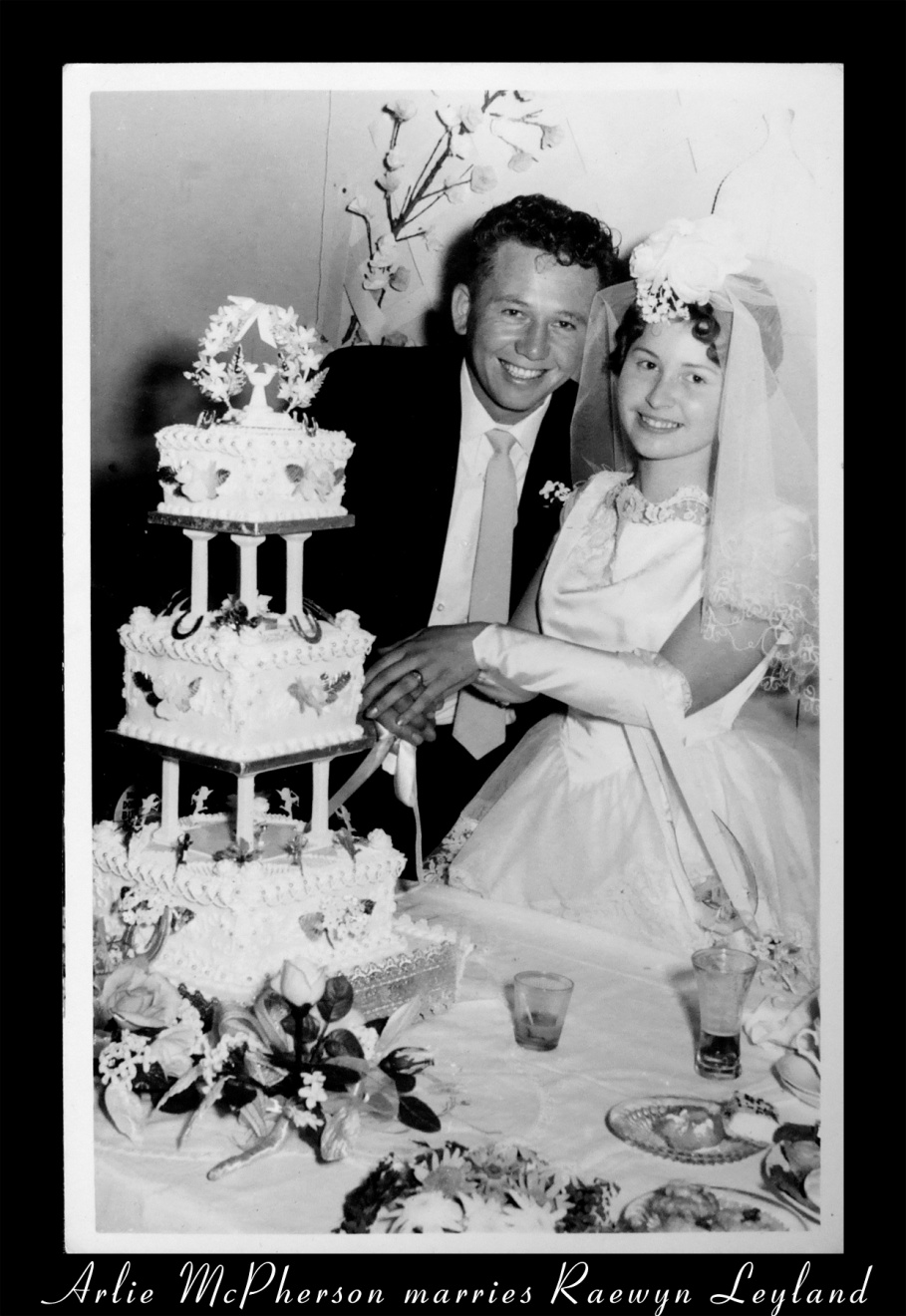 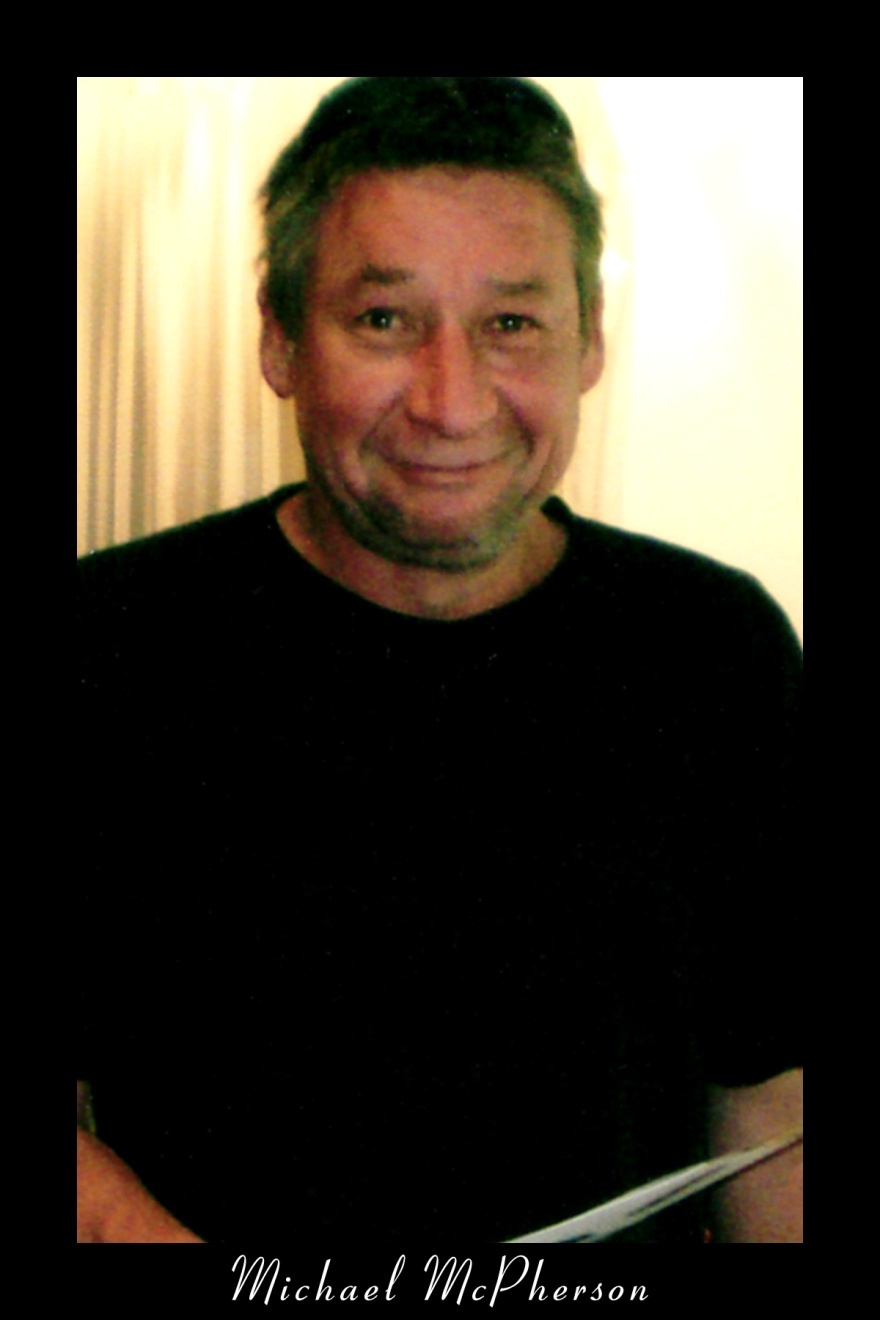 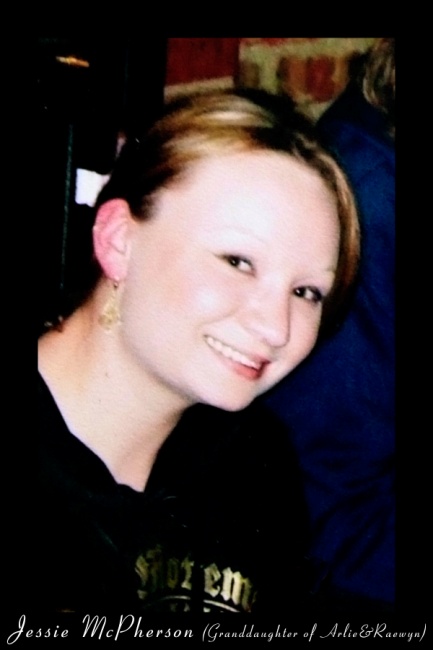 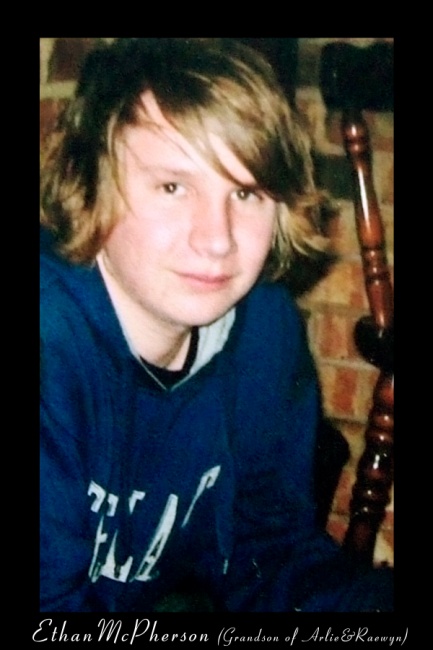 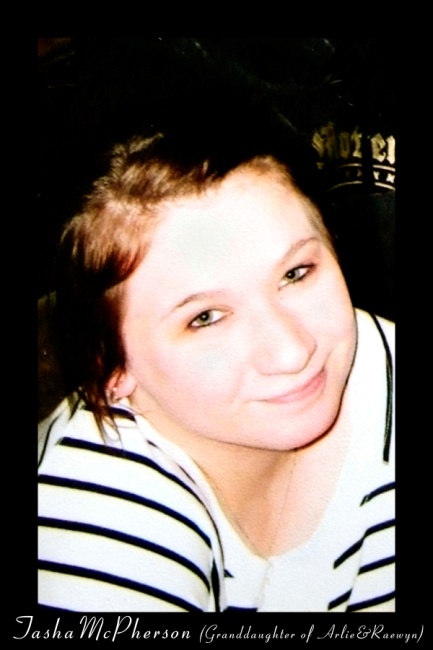 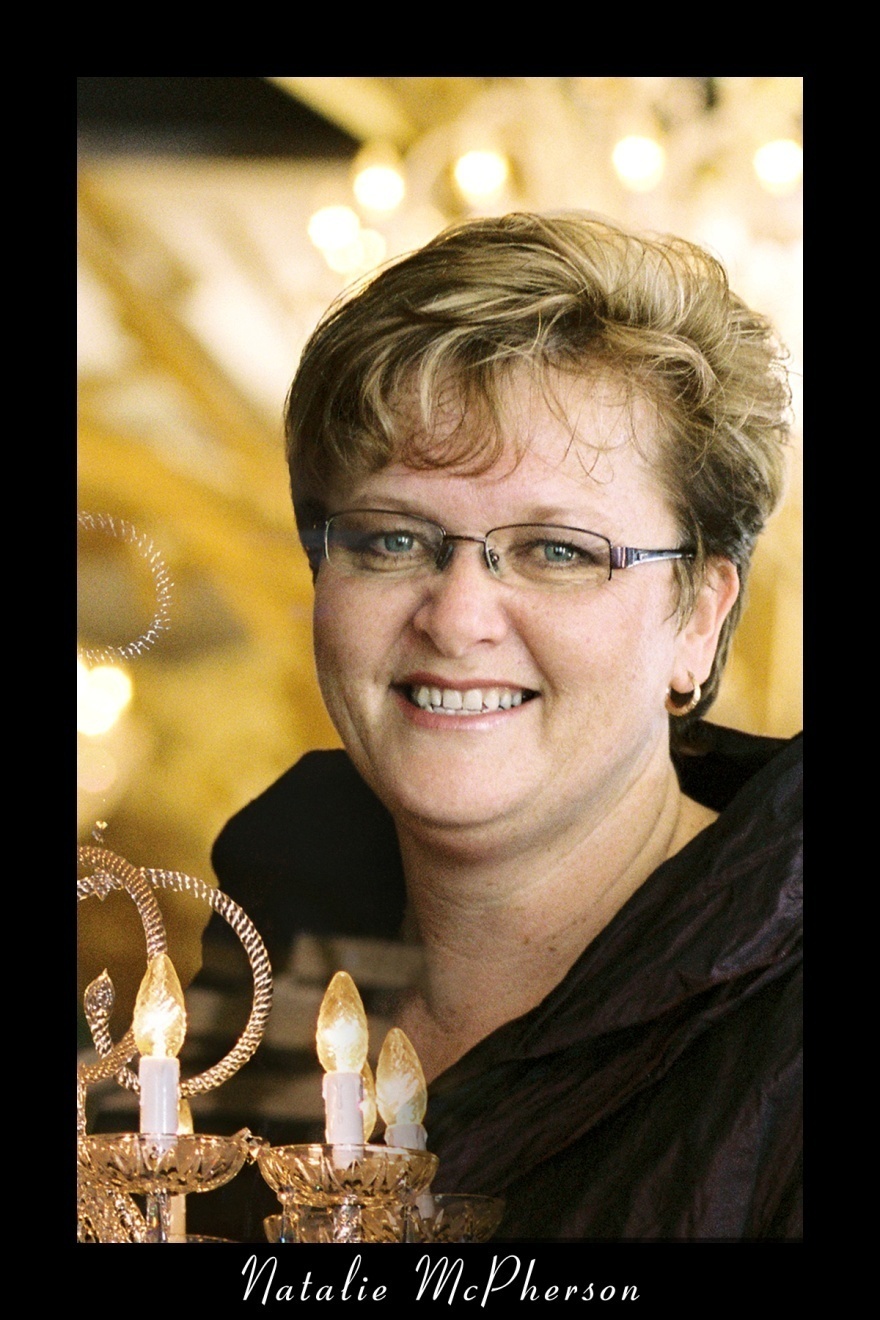 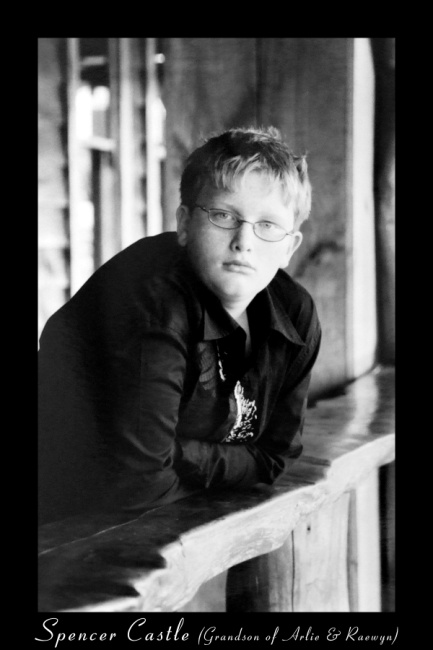 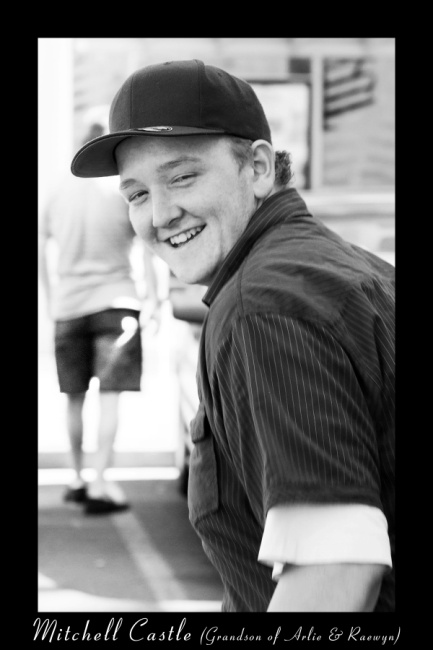 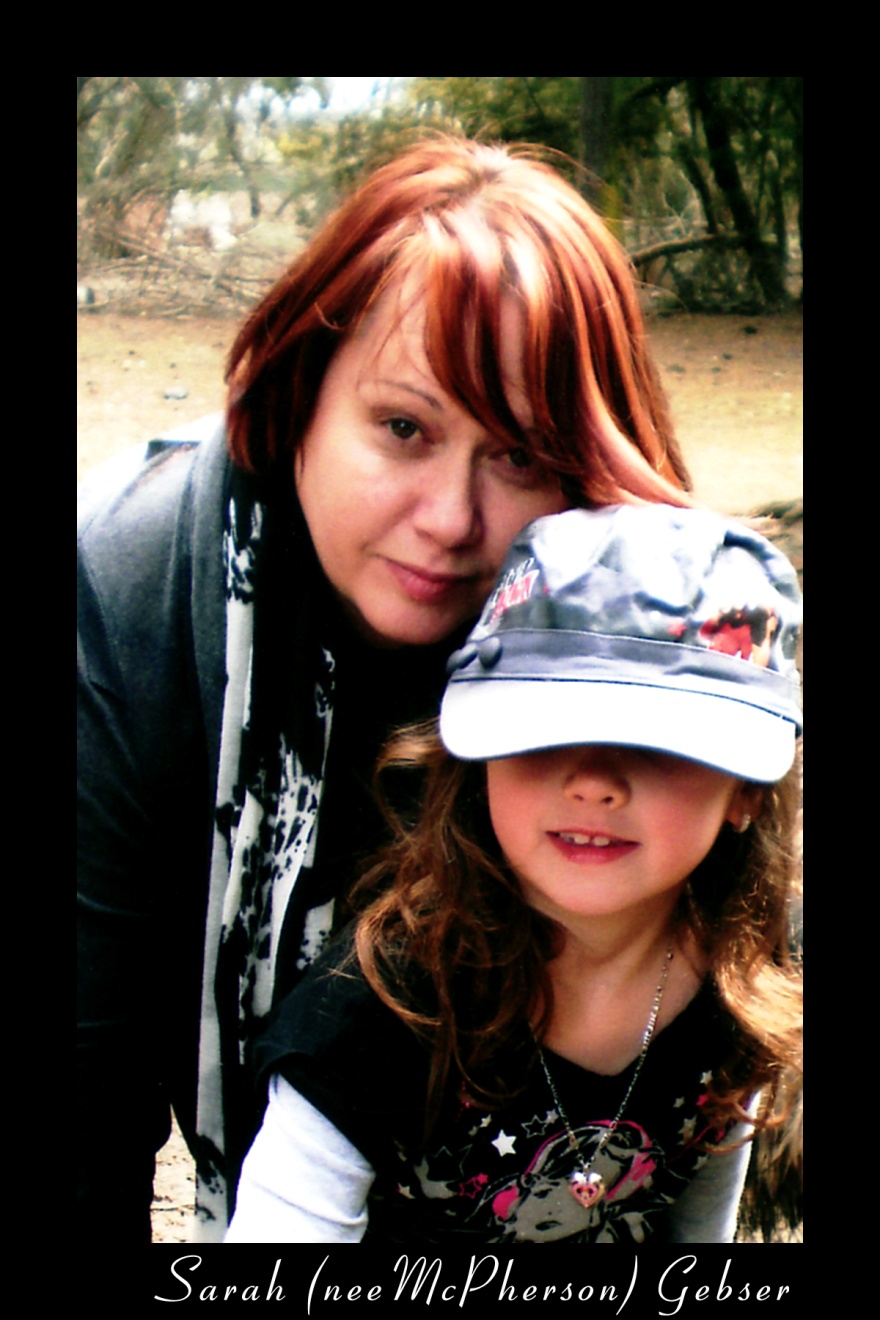 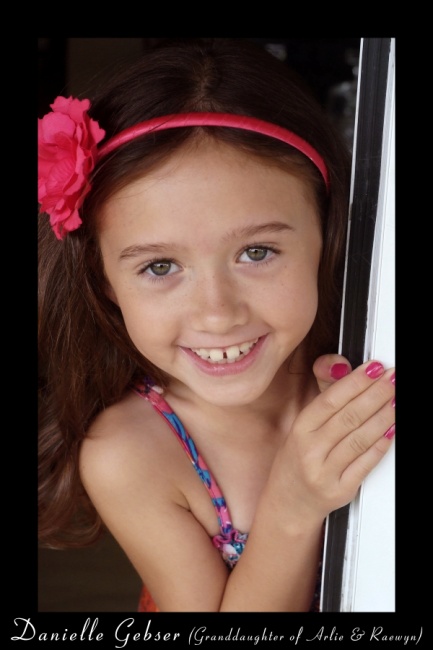 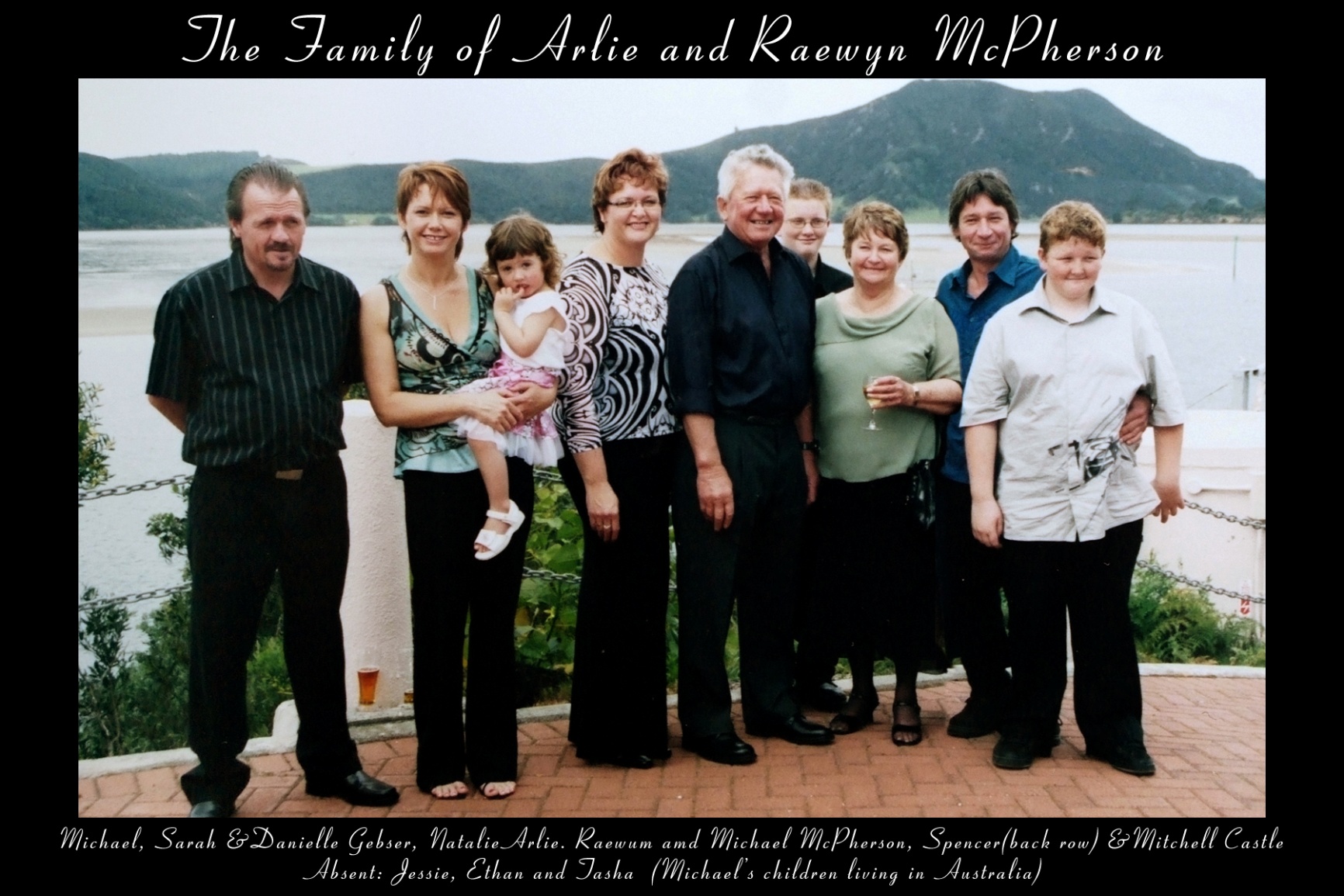 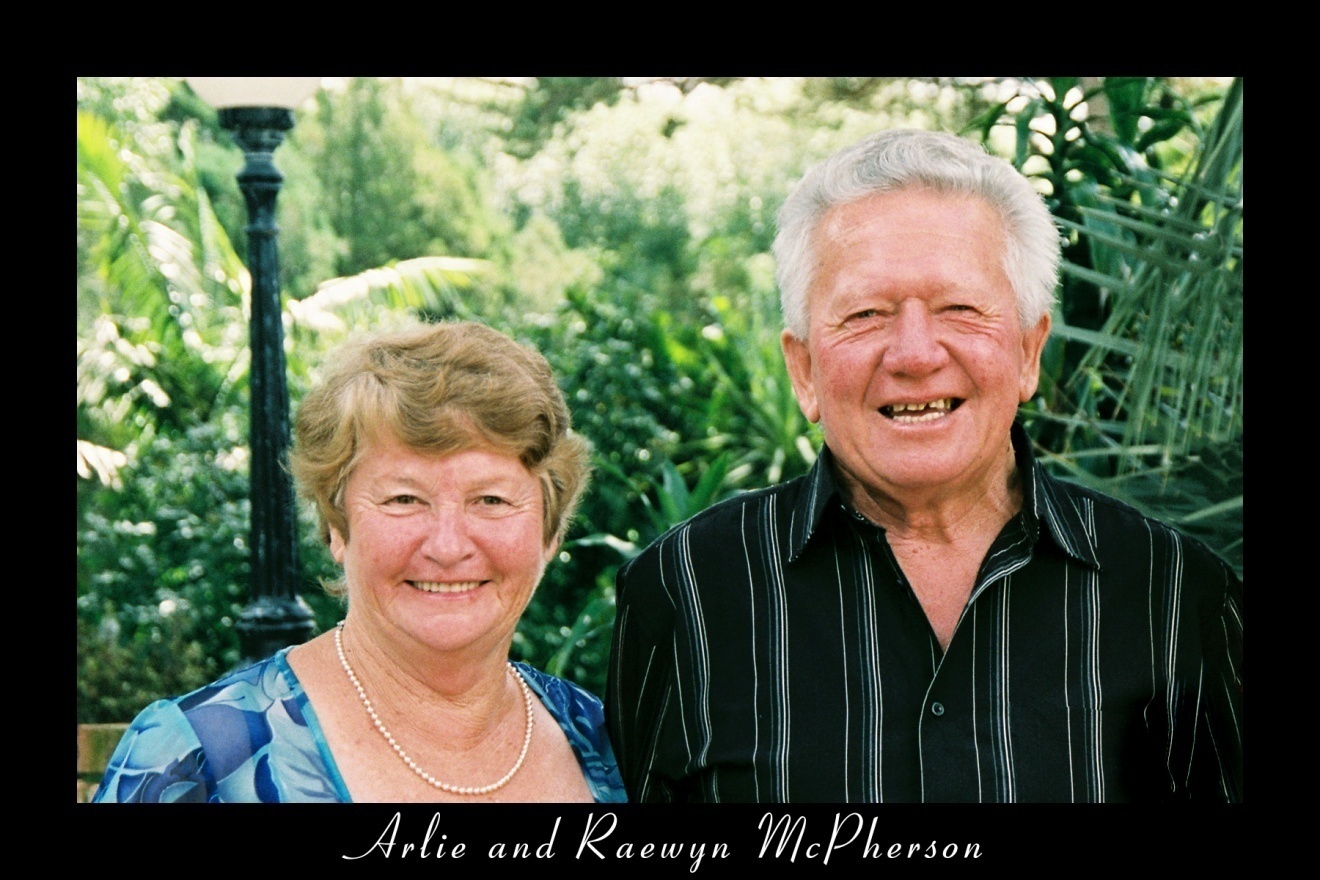 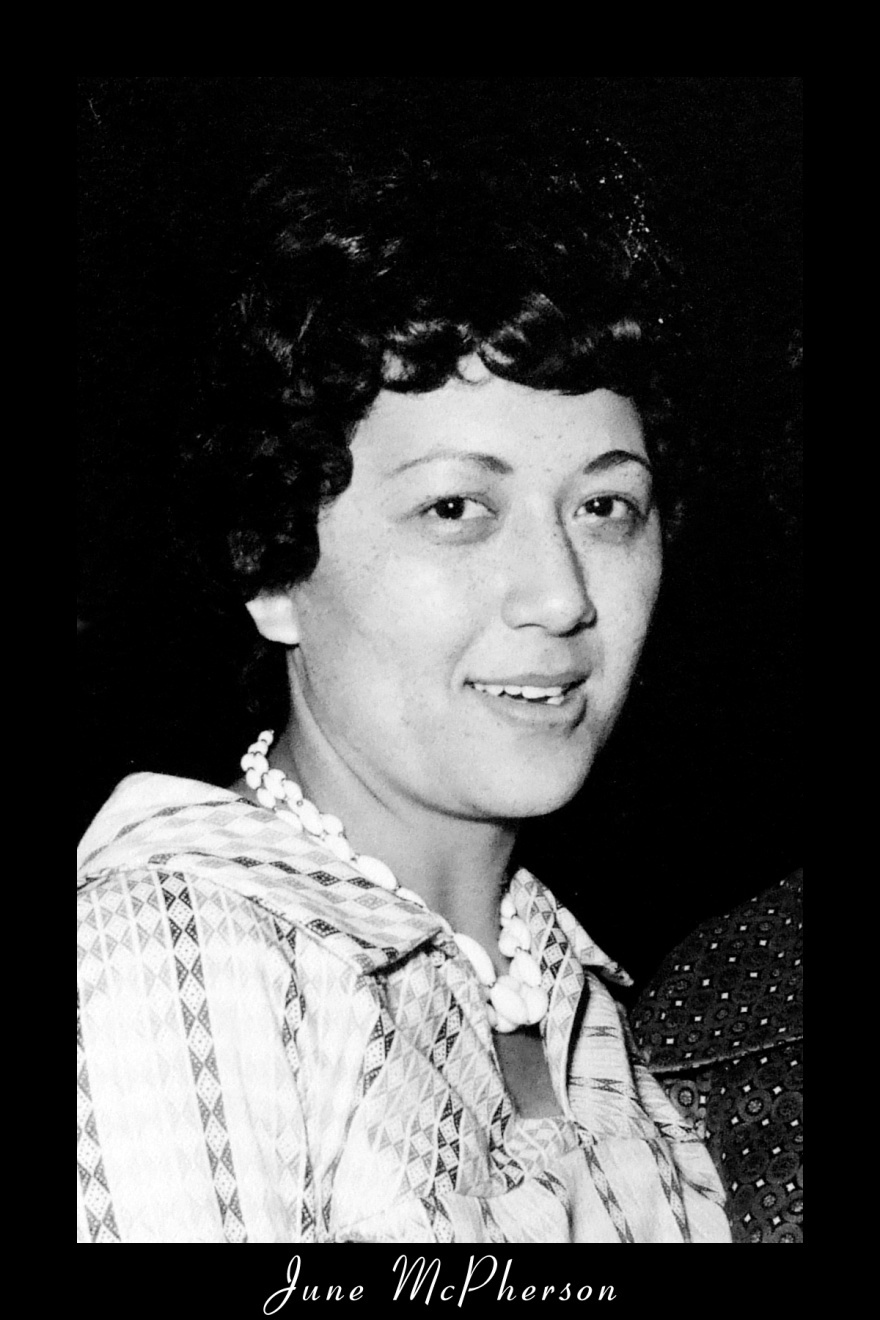 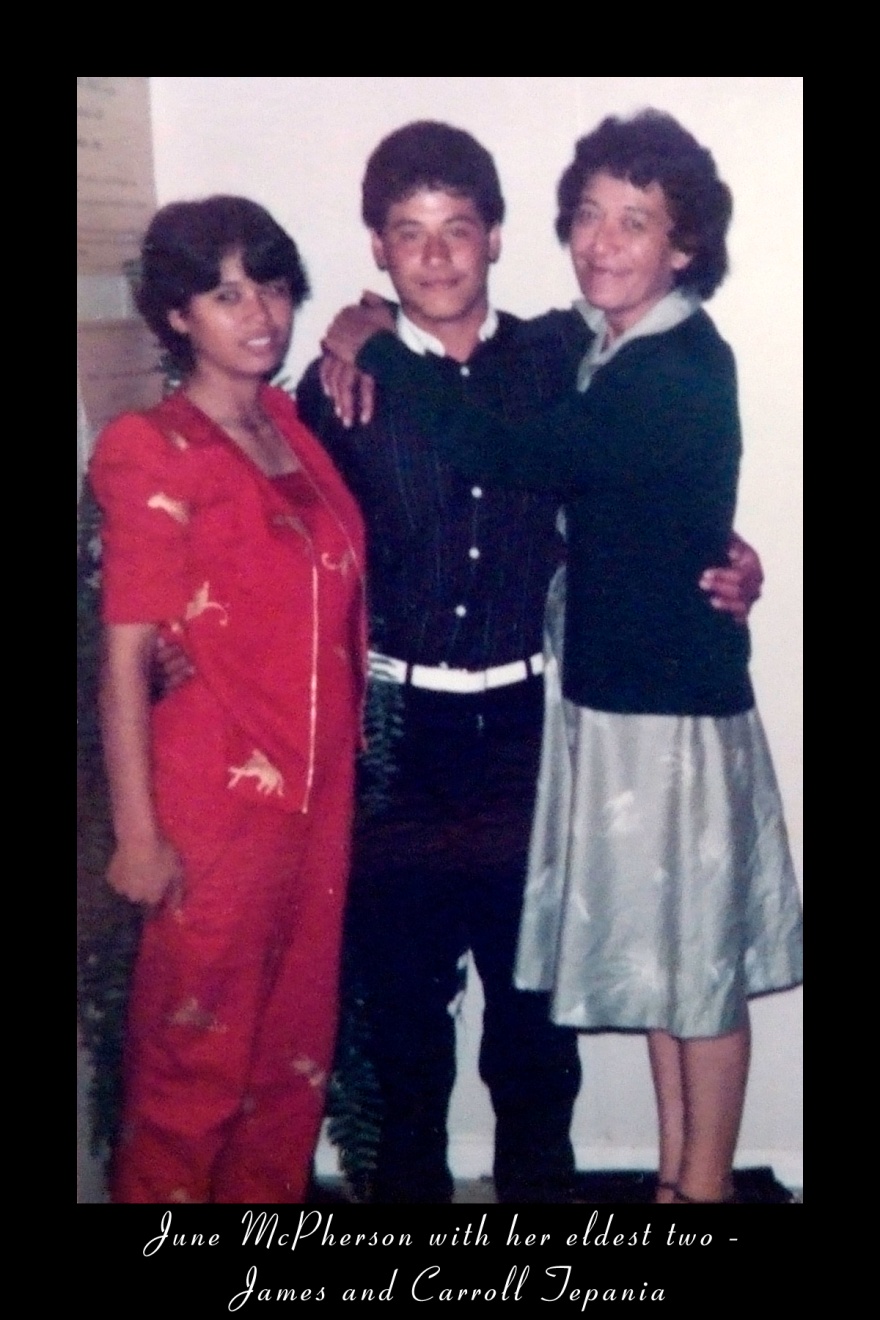 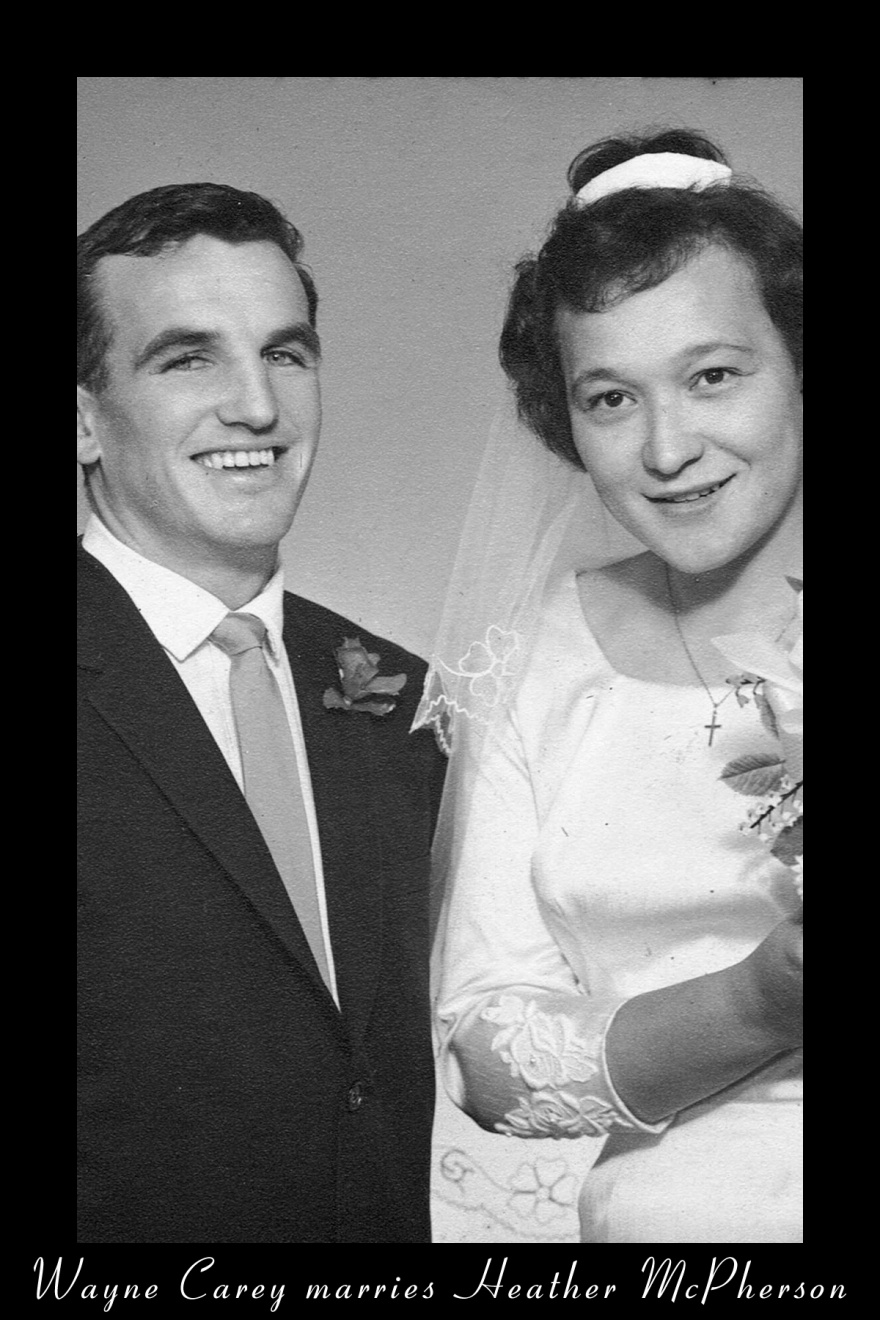 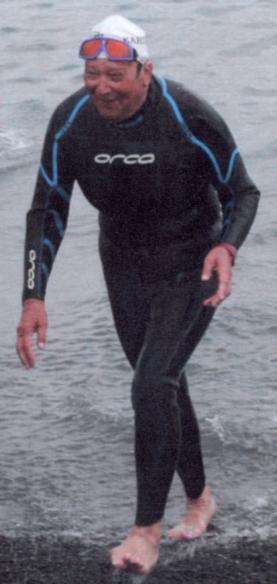 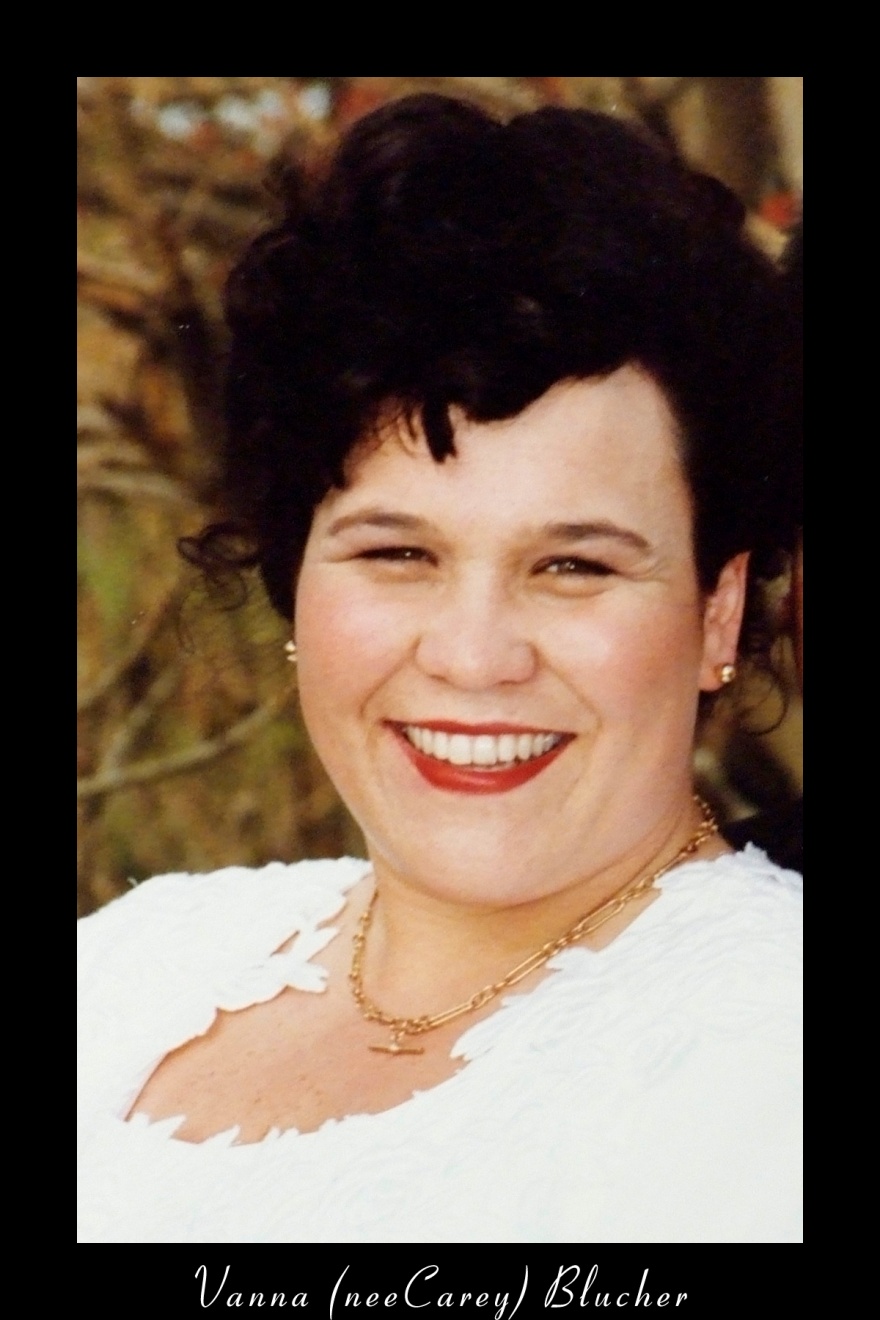 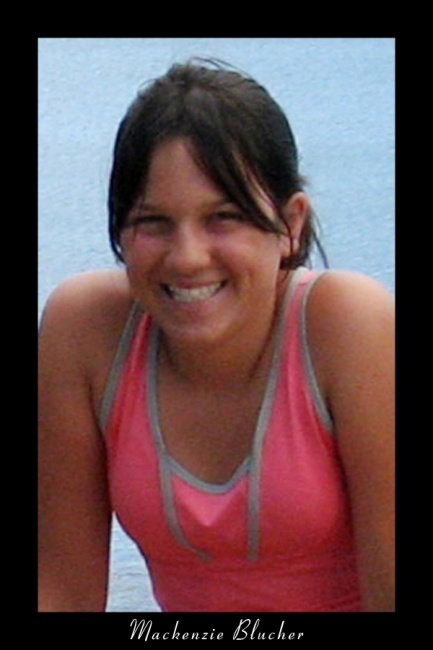 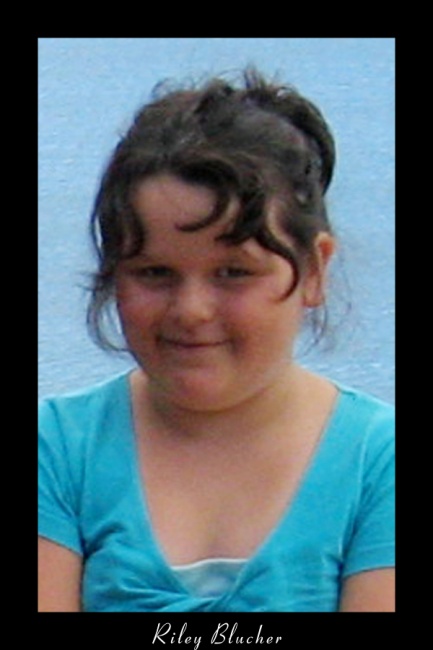 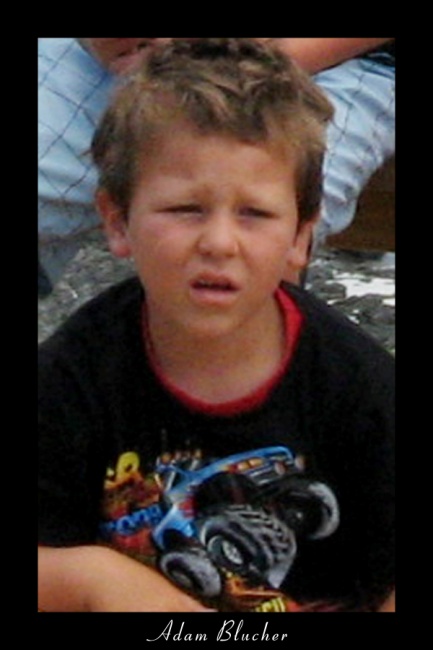 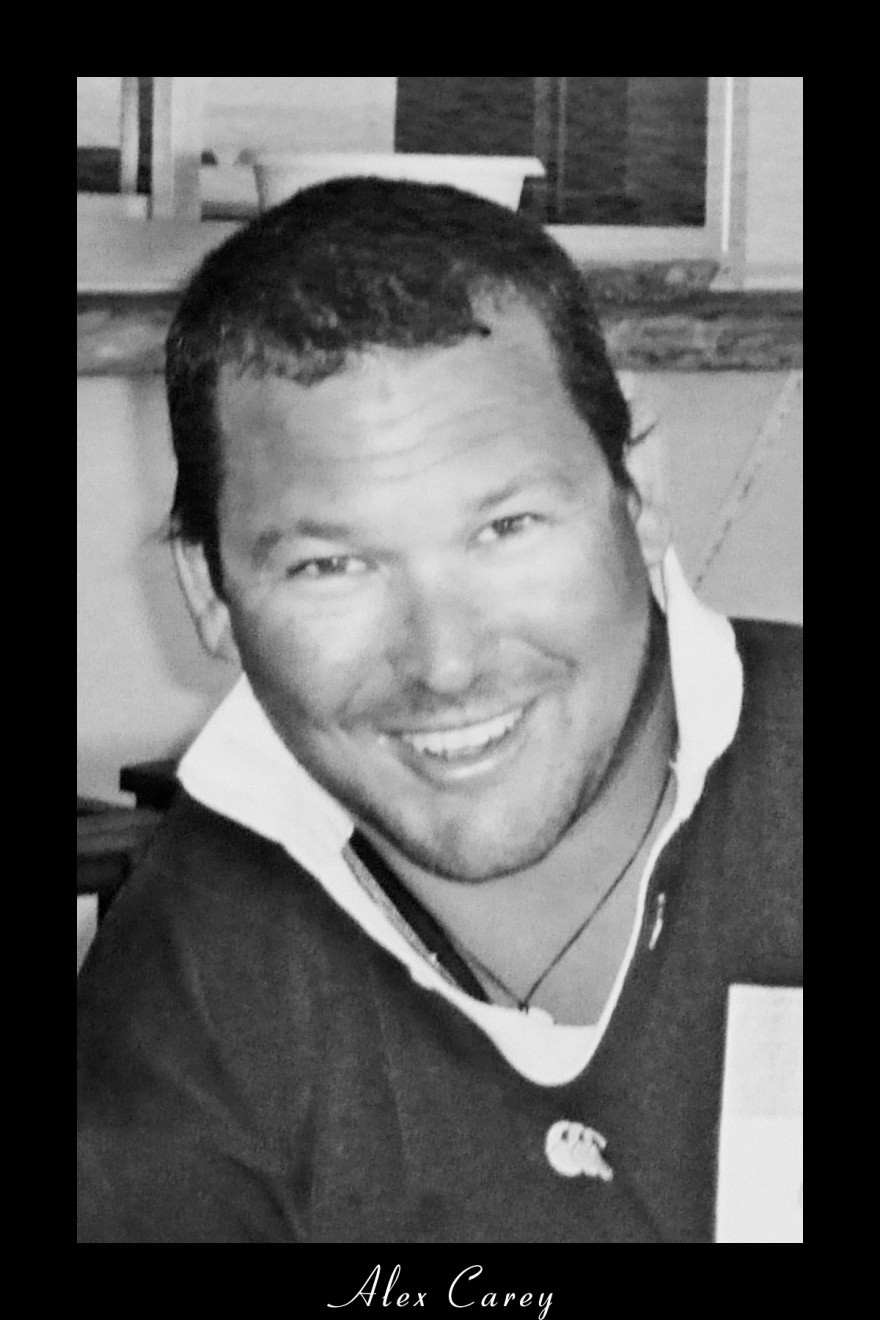 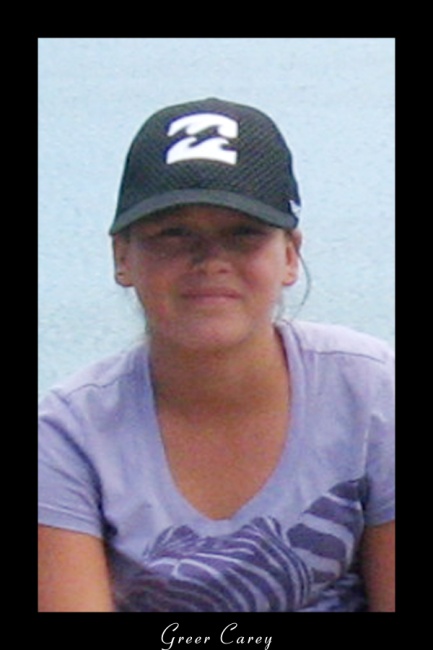 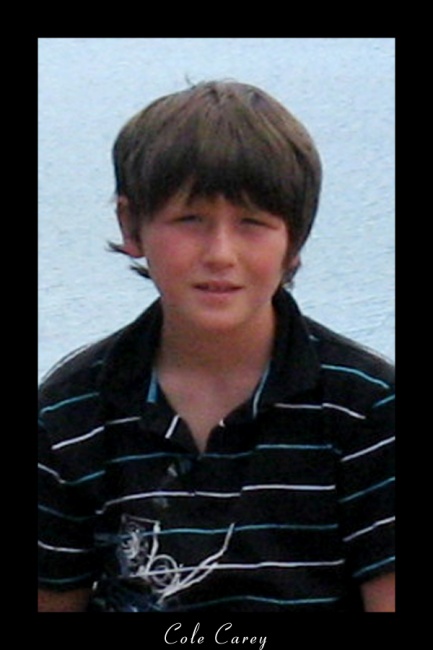 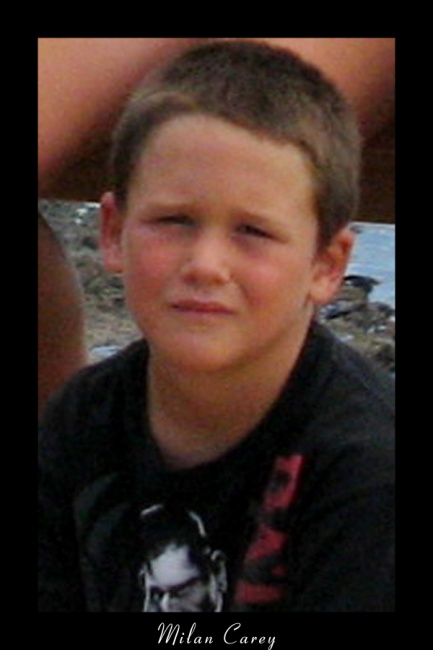 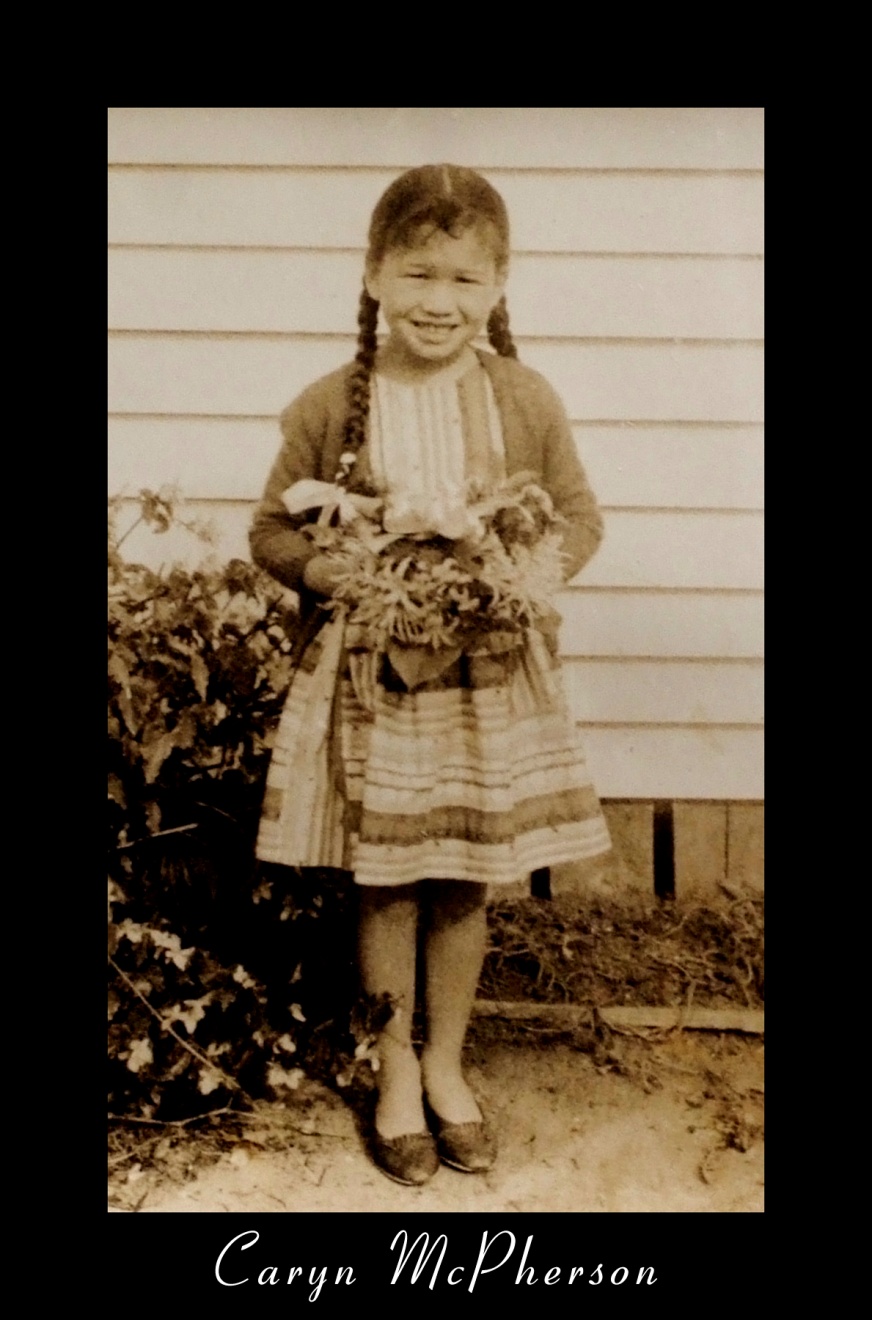 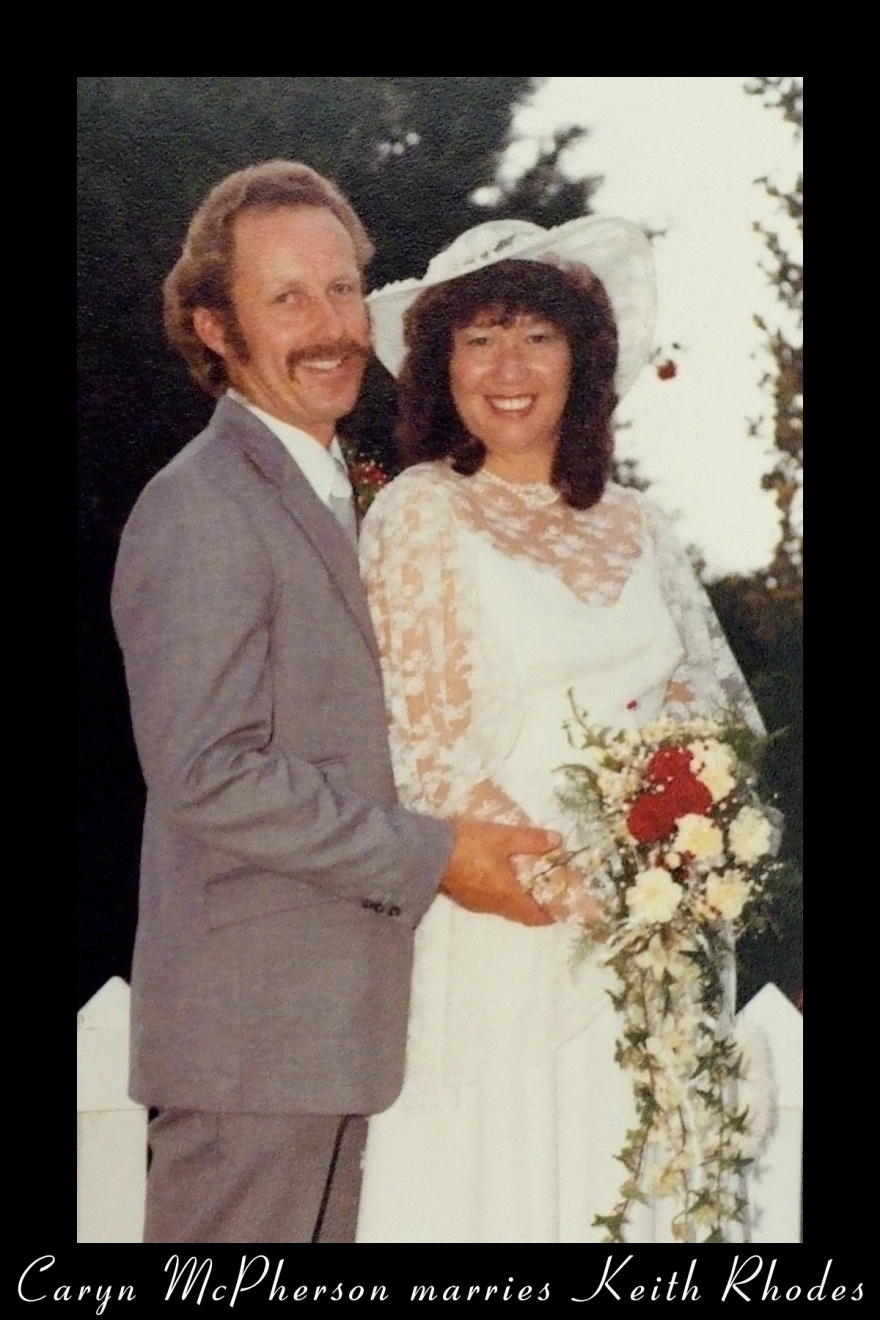 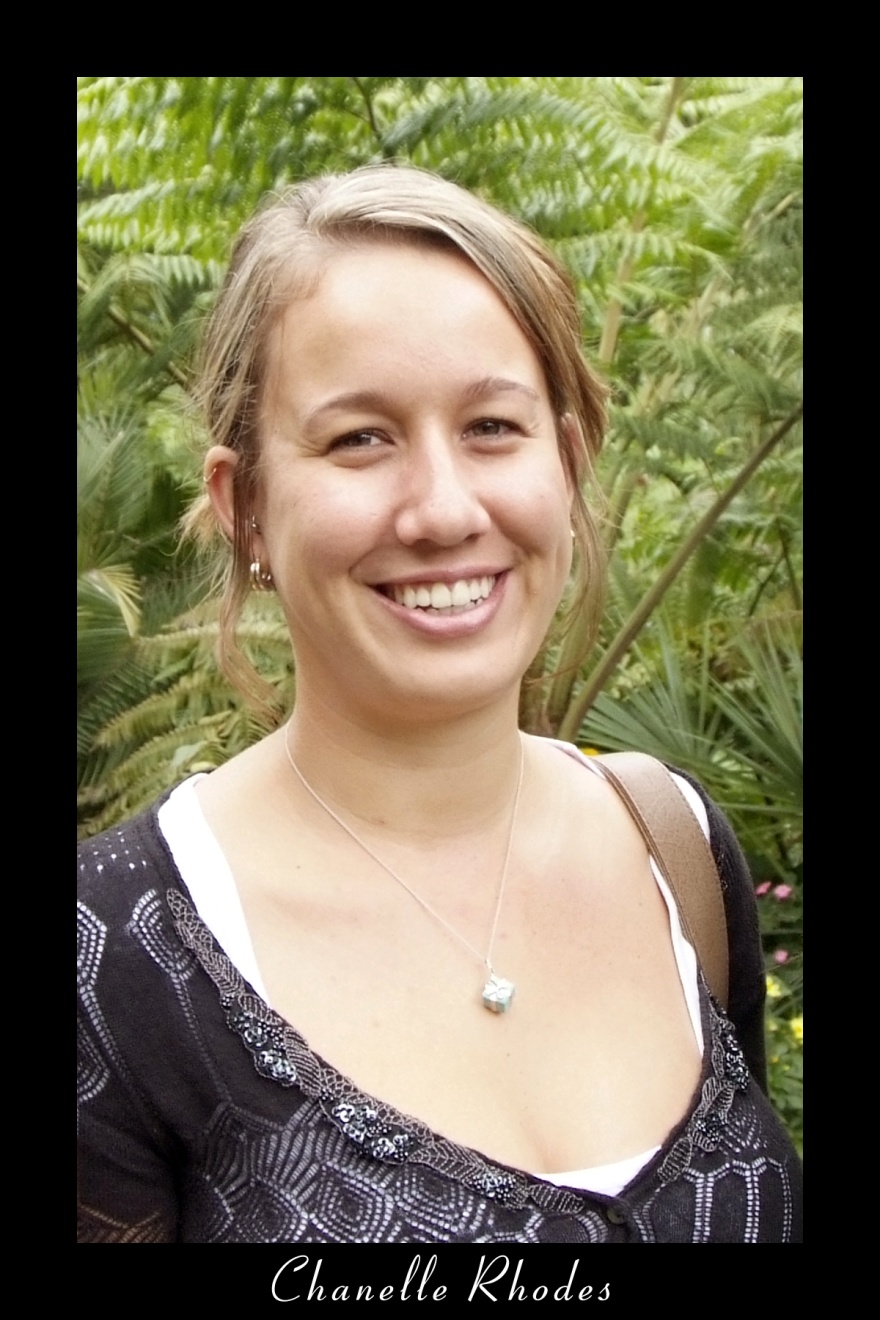 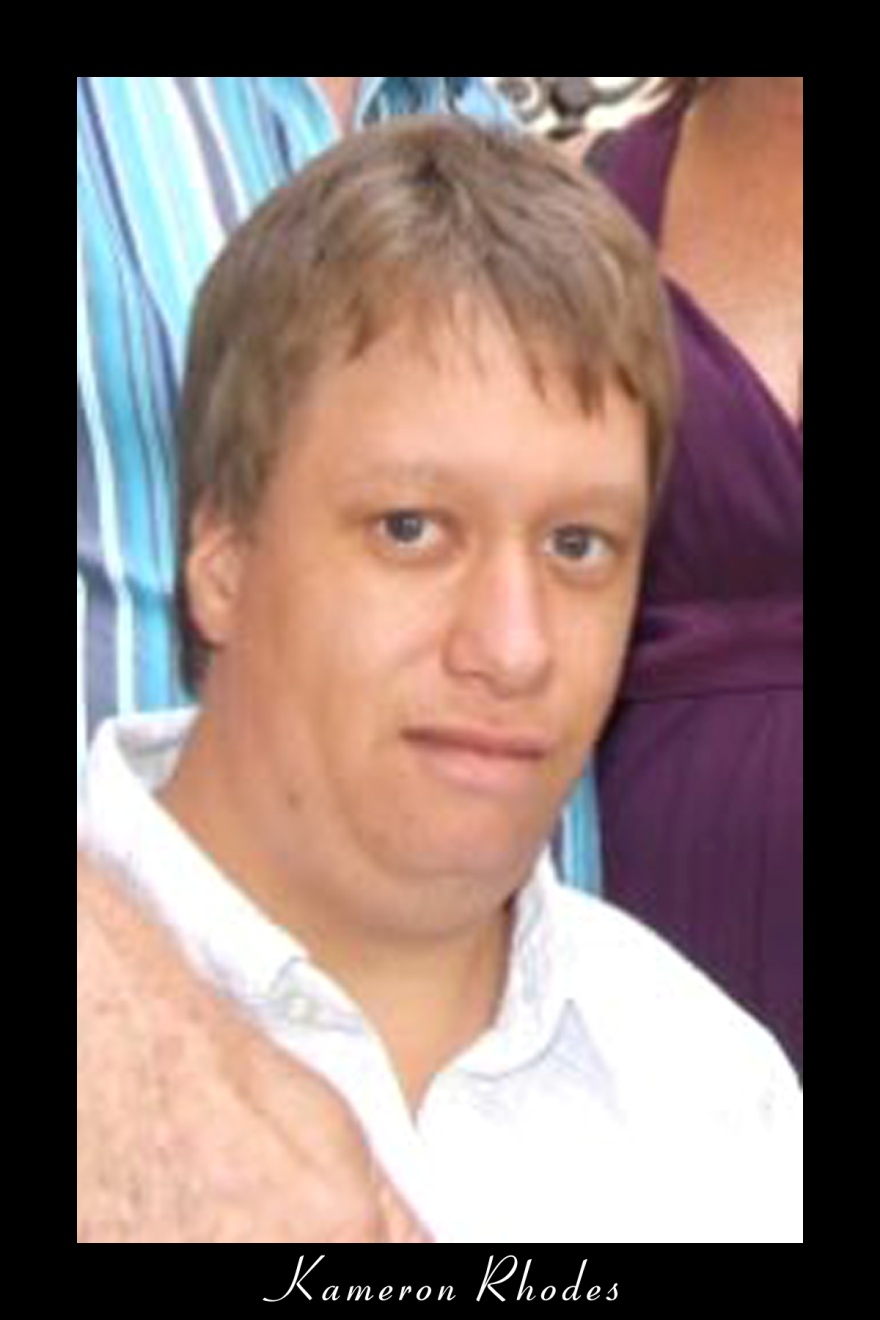 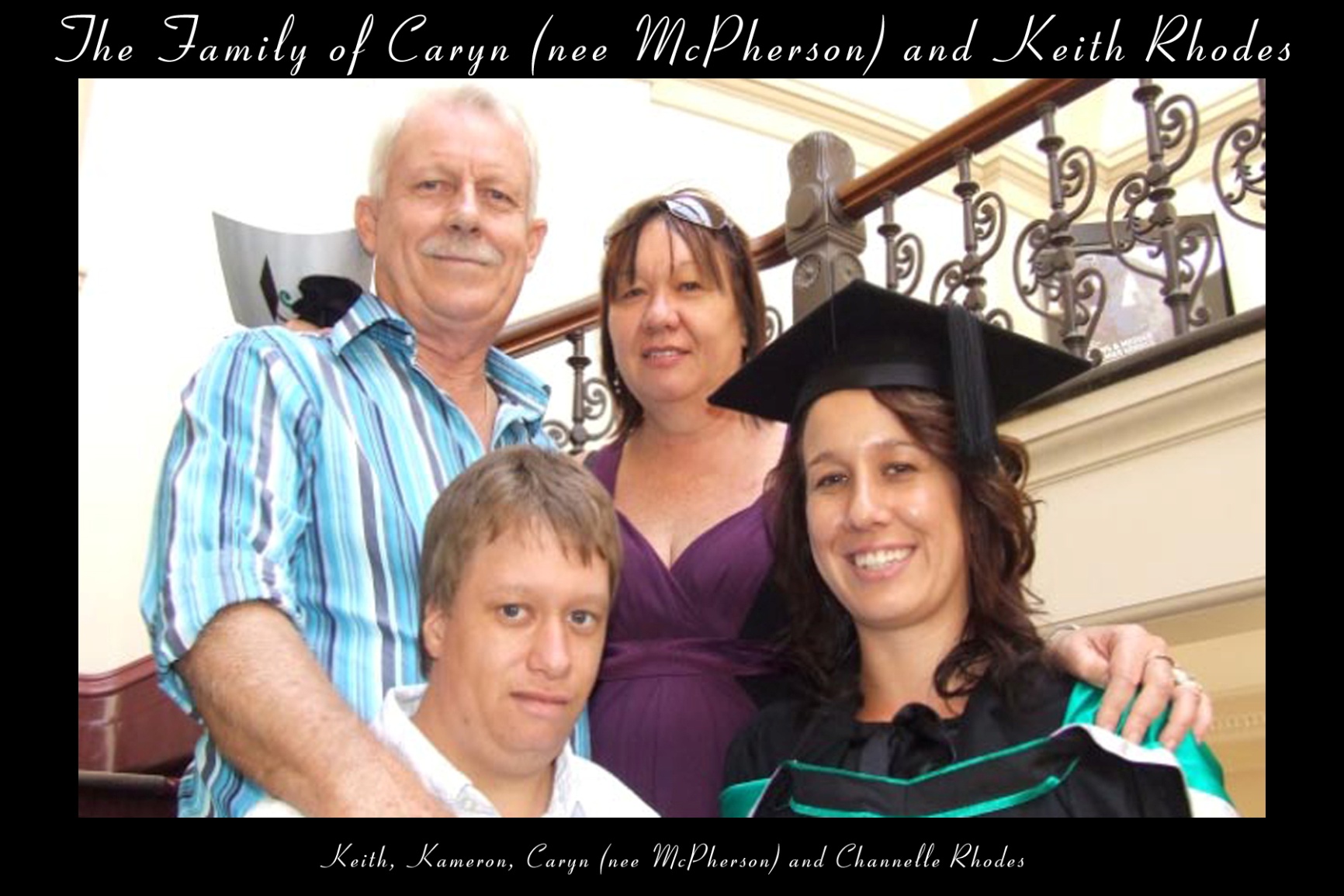 the family of 
Taupiri ‘bela’ (kath) and ian mcnee
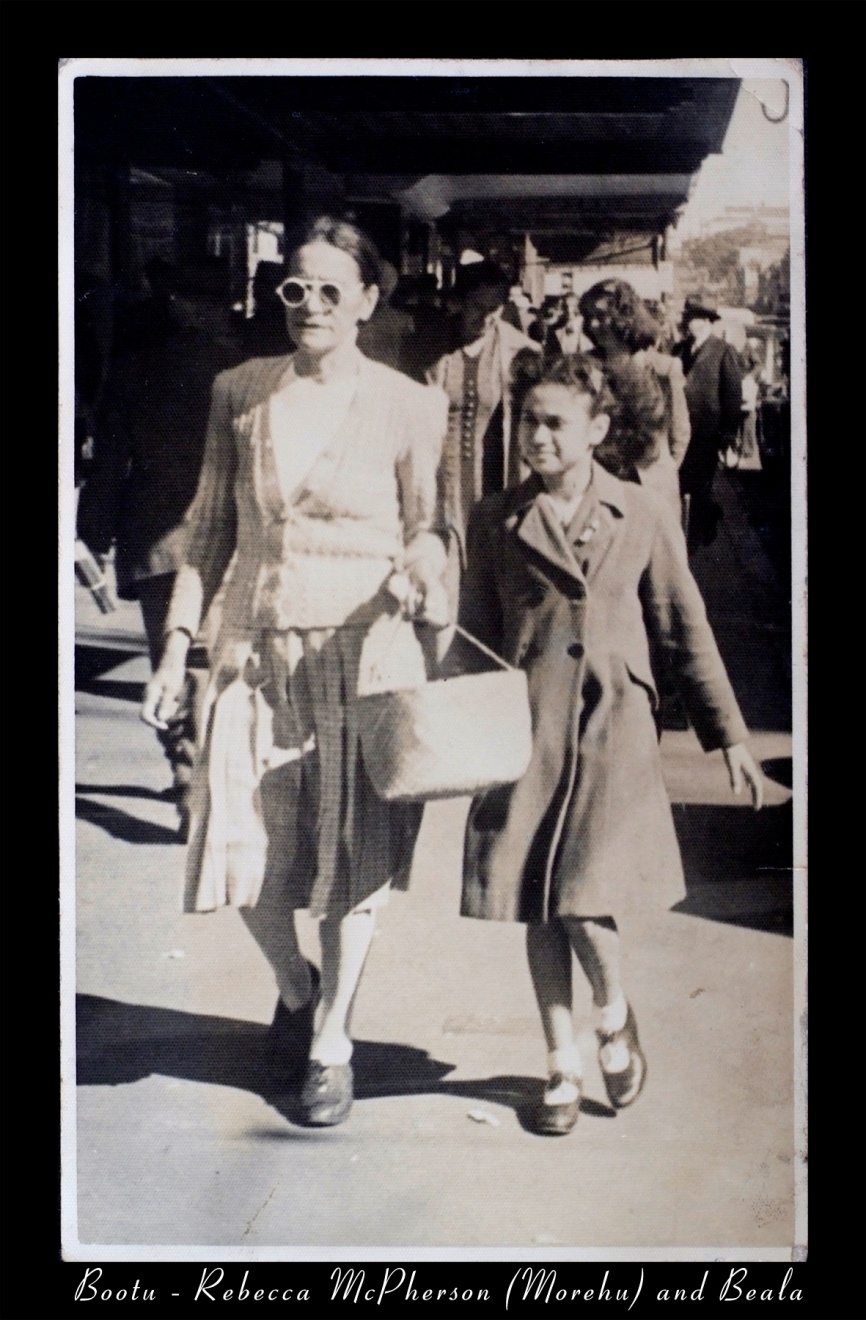 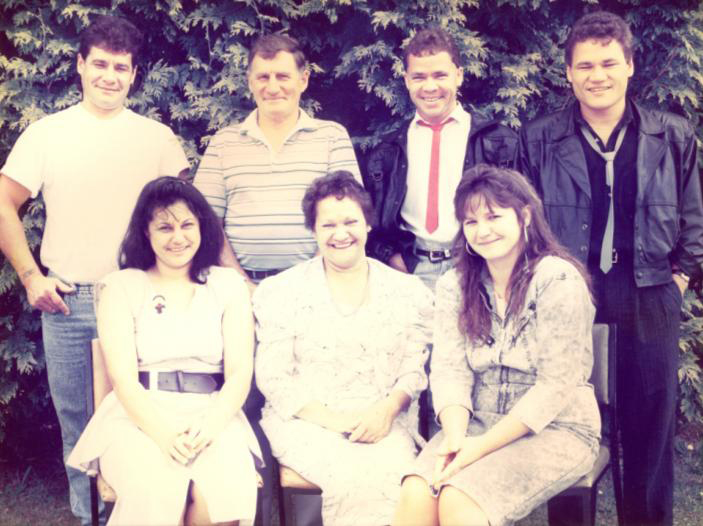